پاسخ به شبهات معترضين بر تحريم
آهنگ
تأليف: صلاح الدين جوهري
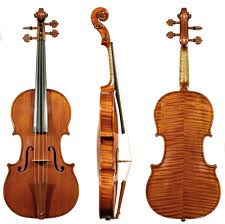 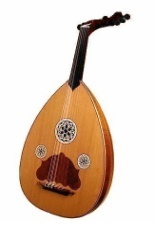 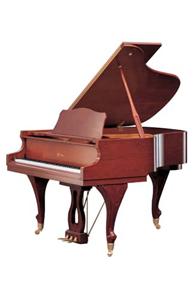 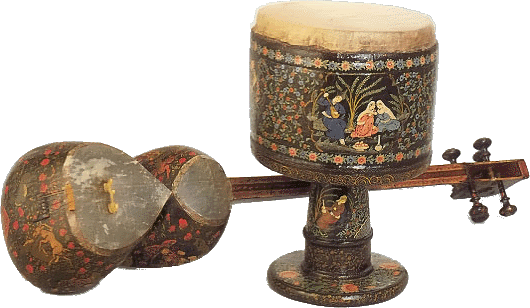 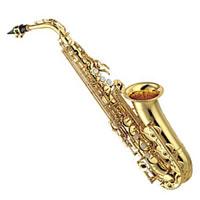 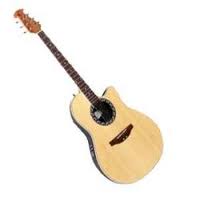 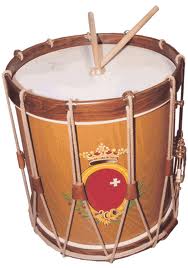 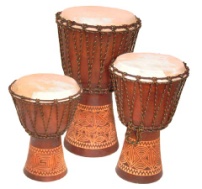 معازف : موسیقی : music
بسم الله الرحمن الرحيم
الحمد لله المستحق الحمد لآلائه، المتوحّد بعزّه وكبريائه، فله الحمد علي قَدَره وقَضائه، وتَفَضُّلِهِ بعَطائِهِ و بَرِّه ونَعمائه ومَنِّه بآلائه؛ أشهد أن لا إله الذي بهدايته سَعِدَ من اهتدى وبتوفيقه رَشَدَ من اتَّعظَ وارعوى، وبخذلانه ضلَّ من زلَّ وغَوَى وحاد عن الطريقة المُثلى؛ وأشهد أن محمداً عبده المصطفى ورسوله المرتضى، بعثه إليه داعياً وإلى جنانه هادياً، فصلوات لله وسلامه عليه وعلى آله الطِّيِّبين الطاهرين وصحابته ومن اهتدى بهديه إلى يوم الدين؛ أما بعد:
يكي از اشتباهاتي كه به آن دچار هستيم، عدم تشخيص مَرَض از عَرَض است؛ مرض يك بيماري است كه شايد معنوي و يا مادي باشد! و عَرَض، علائم و نشانه‌هاي يك بيماري است كه در اثر ايجاد مريضي اين نشانه‌ها بروز مي‌يابند، پس وقتي ما مي‌خواهيم مريضي‌اي را علاج كنيم بايد به مرض بپردازيم نه اعراض و علائم!
به عنوان مثال: در صورتي كه ما انسان‌هايي با تقوا بوده و بر ايمان‌مان محافظت كنيم، دشمن خارجي با مكر و نيرنگ خود نمي‌تواند به ما آسيبي برساند و نيرنگ دشمنان مرضي نيست كه ايمان و اسلام را ضعيف كرده باشد! بلكه علّت و سبب ضعف ما چيز ديگري است و مكر ونيرنگ آنان عَرَضي بيش نيست!، و الله ـ مي‌فرمايد: ]وَإِنْ تَصْبِرُوا وَتَتَّقُوا لَا يَضُرُّكُمْ كَيْدُهُمْ شَيْئًا[(آل عمران : 120) : «و اگر شكيبايي و صبر كنيد و تقوا داشته باشيد، حيله‌گري آنان [يعني دشمنان] به شما زياني نمي‌رساند».
بعضي مرض و علّت ضعف‌هاي ما را، حاكمان بد مي‌دانند، و اشتباهات خودشان را بر دوش حكّام مي‌اندازند؛ ولي اين هم نمي‌تواند مرض باشد بلكه عَرَض است!، و تسلّط حُكّامِ بَد به علّت دوري ما از فرمايشات الله ـ است! كه مي‌فرمايد: ]وَكَذَلِكَ نُوَلِّي بَعْضَ الظَّالِمِينَ بَعْضًا بِمَا كَانُوا يَكْسِبُونَ [(انعام : 129): «و اين‌گونه برخي از ستمكاران را به سبب آنچه انجام مي‌دادند ياور و سرپرست برخي ديگر [از ستمكاران] گردانيده‌ايم».
برخي ديگر، مرض را در عدم اتّحاد ما مسلمانان با يك‌ديگر مي‌دانند، و اين هم باز عرض است نه مرض!!، زيرا افزايش تعداد با عدم التزام وپايبندي به دين نيز سودي ندارد، و ما نبايد واقعه‌ي حنين را فراموش كنيم، آن وقتي كه شمار زيادي مسلمان شده بودند و در جنگ حنين در صف مسلمانان بودند و سودي به اسلام نرساندند!؛ الله ـ مي‌فرمايد: ]وَيَوْمَ حُنَيْنٍ إِذْ أَعْجَبَتْكُمْ كَثْرَتُكُمْ فَلَمْ تُغْنِ عَنْكُمْ شَيْئًا[(توبه: 25): «آنگاه كه در جنگ حنين كه فزوني خودتان شما را به شگفت آورد ولي آن [لشكر زياد] سودي به حالتان نداشت!». 
آري!! علّت اصلي ضعف‌هايمان خودمان هستيم و مشكل از ماست! نه ديگران! و مرض حقيقي؛ گناهان ماست كه در آنها غرق هستيم؛ الله ـ مي‌فرمايد: ]أَوَلَمَّا أَصَابَتْكُمْ مُصِيبَةٌ قَدْ أَصَبْتُمْ مِثْلَيْهَا قُلْتُمْ أَنَّى هَذَا قُلْ هُوَ مِنْ عِنْدِ أَنْفُسِكُمْ إِنَّ اللَّهَ عَلَى كُلِّ شَيْءٍ قَدِيرٌ [(آل عمران : 65): «آيا هنگامي كه مصيبتي [منظور در جنگ احد] به شما رسيد در حالي كه دو برابر آن مصيبت را به كافران رسانده بوديد [منظور در جنگ بدر]، گفتيد: اين مصيبت از كجاست؟ بگو: آن مصيبت از جانب خودتان است! [يعني از نافرماني و سرپيچي!]، بي‌گمان الله بر هر چيز تواناست!».
پس تنها راه نجات، رجوع به قرآن و سنت و عمل به آنهاست! و افزايش تعداد مسلمانان بدون التزام و پايبندي به دين دردي را علاج نمي‌كند، بلكه شايد مرض را بيشتر افزايش دهد!!.
نكته‌ي 1
1
يكي از بزرگ‌ترين مشكلاتي كه ما در آن به سر مي‌بريم اين است كه ما براي تجويز كارهاي‌مان دنبال روزنه‌اي در دين هستيم تا بتوانيم خود را از التزام به دين آزاد كنيم!!، و همچنين افرادي ديگر براي مصلحت حزب و يا جماعت خود و افزايش تعدادشان دنبال اين بوده‌اند كه بر افراد خود آسان بگيرند تا بيشتر به آنان جذب شوند! و در مقابل با كساني كه با آنها در فتاواي‌شان مخالف بوده‌اند برخورد كرده و به آنها تهمت سخت‌گيري و تندي مي‌زنند!!
نكته‌ي 2
آيا انسان منصفي مي‌تواند اين ادّعا را بكند كه تمسّك و پايبندي به قرآن و سنّت، سخت‌گيري و تندروي و تشدّد در دين است؟!
پاسخ: خير! زيرا ممكن است كه مسخره كردن شخصي كه يك شعيره‌ي ديني را با دليل از قرآن و سنت انجام مي‌دهد، سبب شود كه آيات و دلايلي كه در سنت آمده است زير سؤال بروند و آن مسخره به دين برگردد و در نتيجه ما ايمان خود را از دست بدهيم؛ همان‌طور كه الله ـ مي‌فرمايد: ]وَلَئِنْ سَأَلْتَهُمْ لَيَقُولُنَّ إِنَّمَا كُنَّا نَخُوضُ وَنَلْعَبُ قُلْ أَبِاللَّهِ وَآيَاتِهِ وَرَسُولِهِ كُنْتُمْ تَسْتَهْزِئُونَ لَا تَعْتَذِرُوا قَدْ كَفَرْتُمْ بَعْدَ إِيمَانِكُمْ إِنْ نَعْفُ عَنْ طَائِفَةٍ مِنْكُمْ نُعَذِّبْ طَائِفَةً بِأَنَّهُمْ كَانُوا مُجْرِمِينَ [(توبه: 65-66) : « اگر از آنان بپرسي [چرا مسخره كرده‌ايد؟] مي‌گويند: ما حرف مي‌زديم و شوخي و بازي مي‌كرديم بگو: آيا الله و آيات او و پيامبرش را مسخره مي‌كرديد؟ * عذر نیاورید، به راستي شما پس از ایمان‌تان کافر شده‌اید، اگر برخی از شما را عفو کنیم گروهی دیگر را به سبب آنکه گناهکار بودند عذاب می‌دهیم».
نكته‌ي 3
برخي گويند: شما كه ادّعا داريد نسبت به قرآن و سنّت پايبند هستيد، فقط ظاهر و قشر يا پوسته را گرفته‌ايد و باطن و لبّ يا هسته را رها كرده‌ايد!؟؛ آيا درست است كه دين را تقسم به پوسته و هسته كنيم؟ و آيا گردو‌اي بودن پوسته، هسته  و مغز آن سالم مي‌ماند؟!
بدون هيچ شك و ترديدي ديني كه الله ـ براي بندگانش انتخاب كرده براي مصلحت خودشان بوده و كامل و شامل براي تمامي عصور است!، و تمامي دين اسلام به علّت انتخاب آن از طرف الله ـ براي بندگانش محترم است و ممكن نيست الله ـ چيزي را تشريع كند كه در آن سودي براي بندگان نباشد!، و آنان كه چنين اتهامي به مخالفين خود وارد مي‌كنند و مي‌گويند: شما سطحي‌نگر هستيد؛ اين‌چنين اتهامي از قبل به نوح ؛ و پيروانش و هم‌چنين محمد ج و اصحابشي وارد كرده‌اند و گفته‌اند: ] وَمَا نَرَاكَ اتَّبَعَكَ إِلَّا الَّذِينَ هُمْ أَرَاذِلُنَا بَادِيَ الرَّأْيِ [(هود: 27) : « و نمي‌بينيم كساني را كه از تو پيروي كرده‌اند، مگر كساني از ميان ما حقير و اراذلِ ساده لوح [يا كساني كه سطحي‌نگر] هستند!».
خيلي جاي تعجب است كه شخصي ادّعاي اسلام و تسليم شدن در برابر دستورات الله ـ كند و از طرفي ديگر به دين اسلام با ديد تنگي نگاه كند!؛ در حديث قدسي كه نزد بخاري (حديث شماره‌ي 6050) آمده است، الله ـ مي‌فرمايد: ((وَمَا تَقَرَّبَ إِلَيَّ عَبْدِي بِشَيْءٍ أَحَبَّ إِلَيَّ مِمَّا افْتَرَضْتُ عَلَيْهِ، وَمَا يَزَالُ عَبْدِي يَتَقَرَّبُ إِلَيَّ بِالنَّوَافِلِ حَتَّى أُحِبَّهُ،)) : «چيزي محبوب‌تر از آنچه بر بنده‌ام فرض گردانيده‌ام نيست كه بنده‌ام با آن به من نزديك شود و همچنان بنده ام با كارهاي نافله و سنّت به من نزديك مي‌شود تا اينكه او را دوست داشته باشم ... »؛ آري! انجام دادن سنت‌ها جدا از واجبات و دوري از حرام!! سبب مي‌شود انسان محبوب الله ـ واقع گردد؛ حال چگونه اين سنّتي كه چنين ارزشي را دارد با برچسب سطحي بودن، ما آن را بي‌ارزش بپنداريم!؟؛ آيا اين از انصاف و اسلام است!؟
نكته‌ي 4
2
وظيفه‌ي ما به عنوان يك مسلمان پيروي از دستورات الله ـ و فرمايشات رسول الله ج است، نه پيروي از پدران و كساني كه لباس علماء را پوشيده‌اند و بدون علم و بررسي و تحقيق فتوا مي‌دهند؛ الله ـ كساني كه بدون دليل از پدران و اشخاص ديگر پيروي مي‌كنند و نسبت به آنان تعصب دارند نكوهش مي‌كند و مي‌فرمايد: ] وَإِذَا قِيلَ لَهُمْ تَعَالَوْا إِلَى مَا أَنْزَلَ اللَّهُ وَإِلَى الرَّسُولِ قَالُوا حَسْبُنَا مَا وَجَدْنَا عَلَيْهِ آبَاءَنَا أَوَلَوْ كَانَ آبَاؤُهُمْ لَا يَعْلَمُونَ شَيْئًا وَلَا يَهْتَدُونَ [(مائده : 104) : «وهر گاه به آنان گفته شود: بیایید به سوی آنچه که الله نازل کرده است، وبیایید به سوی  پیامبر؛ می‌گویند: چیزی که ما پدران خویش را بر آن یافته‌ایم ما را بس است، آیا چنين نبوده كه پدران‌شان چیزی از نداسته‌اند و هدايت نمي‌شده‌اند!؟» ودر جايي ديگر چنين مي‌فرمايد: ] فَإِنْ لَمْ يَسْتَجِيبُوا لَكَ فَاعْلَمْ أَنَّمَا يَتَّبِعُونَ أَهْوَاءَهُمْ وَمَنْ أَضَلُّ مِمَّنِ اتَّبَعَ هَوَاهُ بِغَيْرِ هُدًى مِنَ اللَّهِ إِنَّ اللَّهَ لَا يَهْدِي الْقَوْمَ الظَّالِمِينَ [(قصص: 55) : « پس اگر سخنانت را نپذيرفتند، بدان كه آنها فقط از هوس‌هاي خود پيروي مي‌كنند، و چه كسي گمراه‌تر از آن كسي است كه از هواي نفس خود بدون هيچ هدايتي از سوي الله پيروي مي‌كند؛ بي‌گمان الله ستم‌كاران را هدايت نمي‌كند!».
نكته‌ي 6
علماي اهل سنت و جماعت هيچ اختلافي در اين ندارند كه اگر حديث از لحاظ اسناد صحيح باشد بايد در حلال و حرام از آن پيروي كنيم و در مطلب بعدي دلايلي از قرآن كه دلالت بر واجب بودن پيروي از قرآن و سنت دارند به آن اشاره‌ داشته‌ام!.
يكي از مسايلي كه در سنت حكم حرام بودن آن آمده است شنيدن آهنگ و موسيقي است و از جمله احاديثي كه دلالت بر حرام بودن آن دارد؛ حديثي است كه امام بخاري در كتاب صحيحش روايت كرده است!
ولي اين حكم را خيلي‌ها نپسنديده و دنبال بهانه‌هايي بوده‌اند تا از اين حكم شرعي فرار كنند و گويند: معقول نيست كه ما با انتشار موسيقي در تمامي رسانه‌هاي صوتي و تصويري آن را براي مردم حرام بدانيم!؟
در پاسخ اين اشكال مي‌گوييم كه انتشار يافتن يك چيز حرام نمي‌تواند دليلي بر تغيير يافتن حكم شرعي باشد؛ الله ـ مي‌فرمايد: ]قُلْ لَا يَسْتَوِي الْخَبِيثُ وَالطَّيِّبُ وَلَوْ أَعْجَبَكَ كَثْرَةُ الْخَبِيثِ[(مائده: 100) : « بگو: ناپاك و پاك با هم يكسان نيستند، و اگر چه زيادي ناپاكي تو را به شگفت بياندازد!».
ما در عملكرد رسول الله ج مي‌بينيم كه صحابه ي با وجود اين كه وابسته به مشروب بودند و بين آنها بسيار انتشار يافته بود ولي رسول الله ج حكم شرع را به آنها ابلاغ كرد! و با مشروب خواران برخورد كرد؛ پس انتشار يافتن يك چيز حرام نمي‌تواند دليلي براي تغيير حكم شرعي باشد!
در اين بين هر دري كه بسته شود و بر شبهات پاسخ داده شود، مي‌بينيم كه دَرِ ديگري باز مي‌شود و به عنوان مثال مي‌گويند: اصل در چيزها اين است كه مباح مي‌باشد، و به اين آيه استلال مي‌كنند: ]قُلْ مَنْ حَرَّمَ زِينَةَ اللَّهِ الَّتِي أَخْرَجَ لِعِبَادِهِ وَالطَّيِّبَاتِ مِنَ الرِّزْقِ قُلْ هِيَ لِلَّذِينَ آمَنُوا فِي الْحَيَاةِ الدُّنْيَا خَالِصَةً يَوْمَ الْقِيَامَةِ كَذَلِكَ نُفَصِّلُ الْآيَاتِ لِقَوْمٍ يَعْلَمُونَ [(اعراف: 32) : «بگو: چه کسی زينت اللَّه را كه براى بندگانش بیرون آورده و چیزهای پاکیزه را حرام کرده است؟ بگو: آن دراین دنیا برای مؤمنان است و روز قیامت خاص و خالص [براي مؤمنان] خواهد بود؛ این گونه آیات را برای قومی که می دانند بیان می کنیم ».
نكته‌ي 7
3
پاسخ: درست نيست كه ما قسمتي از آيه را بگيريم و قسمت ديگر را رها كنيم همانند: (واي بر نمازگزاران) و قسمت ديگر (آنان كه در نمازهايشان غافل هستند)؛ و در اينجا نيز الله ـ در ادامه آن آيه مي‌فرمايد: ]قُلْ إِنَّمَا حَرَّمَ رَبِّيَ الْفَوَاحِشَ مَا ظَهَرَ مِنْهَا وَمَا بَطَنَ وَالْإِثْمَ وَالْبَغْيَ بِغَيْرِ الْحَقِّ وَأَنْ تُشْرِكُوا بِاللَّهِ مَا لَمْ يُنَزِّلْ بِهِ سُلْطَانًا وَأَنْ تَقُولُوا عَلَى اللَّهِ مَا لَا تَعْلَمُونَ [(اعراف: 33) : « بگو: پروردگارم زشتكاري‌ها را – چه آشكار باشد وچه پنهان -، و گناه و ستم ناحق را حرام گردانيده است، و [نيز] اينكه چيزي را شريك خدا سازيد كه دليلي بر آن نازل نكرده است و اينكه چيزي به الله نسبت دهيد كه نمي‌دانيد ».
موسيقي نيز از جمله چيزهايي است كه شرع آن را بر ما حرام گردانيده است و انجام كار حرام، گناه مي‌باشد!
نكته‌ي 8
گويند: آهنگ و موسيقي يك عادت و عرفي بيش نيست! و اگر حرمت آن مهم بود در قرآن ذكر مي‌شد و يا اصل كلّي براي آن ياد مي‌شد!!؟
جواب: اول: امام شاطبي در كتاب الموافقات 2/525 مي‌گويد: (در عادات بيشتر به معاني توجه مي‌شود!، و اگر معناي عبادت در آن باشد، بايد تسليم شويم و بر دليل اكتفا كنيم ... ) و جايي ديگر 2/538 مي‌گويد: (حق الله بر بندگانش اين است كه او را عبادت كنند و به او شرك نورزند!، و عبادت الله ـ به طور مطلق؛ انجام دادن اوامر او و دوري جستن از چيزهايي است كه ما را از آن نهي كرده است ... و معناي عبادت نزد علماء از لحاظ علّت آن، در خصوص آن عبادت قابل درك نيست، و اصل در عبادات به حقوق الله ـ برگرديده مي‌شود و در عادات به حقوق بندگان بر مي‌گردد!!).
پس اگر دليلي در شرع بر تحريم كاري آمد، آن كار از جمله‌ي عادت خارج مي‌شود و در زير تكاليفي وارد مي‌شود  كه ما ملزم به رعايت آن هستيم و اگر در شرع دستوري به ترك وارد شد، آن ترك در صورت اين كه از جهت تسليم بودن به اوامر الهي باشد خودش فعل است!، و ما در مقابل فعل پاداش داريم، همان‌طور كه الله ـ ترك يك چيز را فعل ناميده است و مي‌فرمايد: ]كَانُوا لَا يَتَنَاهَوْنَ عَنْ مُنْكَرٍ فَعَلُوهُ لَبِئْسَ مَا كَانُوا يَفْعَلُونَ[ (مائده: 79) : « آنان از كار منكر و گناهي كه انجام مي‌دادند يكديگر را نهي نمي‌كردند، قطعاً بد كاري انجام مي‌دادند»؛ يعني عدم نهي از منكر كار بدي بوده است، پس انجام ندادن نيز فعل است!. (ن.ك: مذكره في اصول الفقه ص 54).
تحريم موسيقي نيز زير اصول كلّي قرآني وارد مي‌شود، همان‌طور كه الله ـ مي‌فرمايد: ]قُلْ إِنَّمَا حَرَّمَ رَبِّيَ الْفَوَاحِشَ مَا ظَهَرَ مِنْهَا وَمَا بَطَنَ وَالْإِثْمَ وَالْبَغْيَ بِغَيْرِ الْحَقِّ [(اعراف: 33) : « بگو: پروردگارم زشتكاري‌ها را – چه آشكار باشد وچه پنهان -، و گناه و ستم ناحق را حرام گردانيده است»، پس چون در احاديث از موسيقي به عنوان يك گناه ياد شده است در زير كلمه‌ي گناه كه به طور مطلق در قرآن آمده وارد مي‌شود!.
نكته‌ي 9
4
برخي مقاصد شريعت را بهانه‌اي براي تعطيل احكام شرعي قرار مي‌دهند و تلاش بر اين دارند كه با تعليل احكام، طبق تصورات خود از نصوص برداشت كنند؛ به عنوان مثال: دين آسان بوده و براي هر شخصي آزادي قائل شده است، در نتيجه ما نبايد بر زنان سخت بگيريم و حجاب را بر آن‌ها الزامي كنيم!!؟
در جواب مي‌گوييم: مقاصد شرع، قواعد كلّي است كه با بررسي نصوص قرآن و سنت برداشت شده است!، و نبايد با اين قواعد كلّي كه نتيجه‌ي برداشت ماست؛ يك حكم شرعي كه در يك مسأله‌ي جزئي آمده را رد كنيم! و وظيفه‌ي ما در مقابل نصوص شرعي، چيزي جز زانو زدن و تسليم شدن نيست! نه اينكه مقاصد شرع را تعطيل كنيم بلكه بايد دنبال توفيق و جمع بين مقاصد شرع و آن حكم جزئي شرع باشيم! 
امام شاطبي در موافقات 4/323 مي‌گويد: (استقراء و بررسي احاديث چنين دلالت دارد كه در سنّت مسايل زيادي وجود دارد كه در قرآن نيامده است؛ همانند: حرام بودن ازدواج با عمه‌ يا خاله‌ي همسر [در صورت داير بودن ازدواج آن همسر با شوهرش] و حرام بودن گوشت الاغ اهلي و حيوانات وحشي و درنده [مانند: شير و ببر] و ...).
پس نبايد در صورت نيافتن علّت بر حكم شرعي و يا اصل قرآني براي آن، حكم شرعي را تعطيل كنيم!، و يكي از بزرگترين اشتباهات ما در اصدار احكام عدم تشخيص علّت از سبب و حكمت است كه توضيح آن در ضمن اين كتاب خواهد آمد!!
نكته‌ي 10
علامه عبدالغني عبدالخالق در كتاب حجية السنة ص 520-522 در توضيح اين آيه: ]وَأَنْزَلْنَا إِلَيْكَ الذِّكْرَ لِتُبَيِّنَ لِلنَّاسِ مَا نُزِّلَ إِلَيْهِمْ وَلَعَلَّهُمْ يَتَفَكَّرُونَ [( نحل: 44): «كتاب را به سوي تو فرود آورديم تا آنچه را كه فرود آمده، براي مردم بيان نمايي!، و تا اين كه آنان بينديشند»، گويد: (مقصود از اين آيه چنين نيست كه وظيفه‌ي سنت رسول الله ج فقط توضيح قرآن است و چيزي مستقل از قرآن در آن نيست؛ بلكه آنچه از اين حصر فهميده مي‌شود اين بوده كه الله ج قرآن را نازل كرده تا براي مردم توضيح داده شود!، و در بيان آن اهمال نشود، و مردم نسبت به احكام آن جاهل نمانند، و اين با استقلال سنت در مواضعي كه دليلي از قرآن بر آن نيست منافات ندارد! .
به عنوان مثال: اگر به معلمي كتابي دهي و به او بگويي: من اين كتاب را به تو نداده‌ام مگر اينكه آن را براي شاگردانت بيان كني و توضيح دهي!؛ پس آيا چنين حرفي دليل بر اين است كه توضيح فقط براي كتاب است، و در توضيح، قواعدي اضافه بر اولّي نيست! و فقط در آن توضيح و شرح كتاب است!؟ هرگز! ...).
الله ـ مي‌فرمايد: ]وَنَزَّلْنَا عَلَيْكَ الْكِتَابَ تِبْيَانًا لِكُلِّ شَيْءٍ وَهُدًى وَرَحْمَةً وَبُشْرَى لِلْمُسْلِمِينَ [(نحل: 89) : «و ما اين كتاب را بر تو نازل كرديم، كه بيانگر همه چيز، و هدايت و رحمت و بشارت براي مسلمانان است»؛ به اين آيه چنين استدلال مي‌شود كه قرآن در آن همه چيز به طور مُفصَّل بيان شده است!!.
جواب: آيا كسي كه چنين حرفي مي‌زند مي‌تواند ادّعا كند كه چون قرآن همه چيز در آن آمده ديگر نيازي به سنّت نيست!؟ هرگز!، زيرا همان‌طور كه در آيه‌ي قبلي داشتيم قرآن نياز به توضيح و شرح دارد!
شايد كسي بگويد كه: منظور از به طور مفصّل بيان شدن، ارائه‌ي كليّات دين به طور مفصّل در قرآن است!
جواب: قرآن تبيان و بيانگر احكام است و سنّت همان‌طور كه در آيه‌ي قبلي داشتيم مُبين و شارح قرآن مي‌باشد، به عنوان مثال: نماز حكم كلّي آن در قرآن آمده و جزئيات آن در سنّت بيان شده است ولي ميراث مادر بزرگ در قرآن بحثي از آن نشده است و دليلي از قرآن بر آن نيست!، حال مي‌توانيم بگوييم كه مادر بزرگ چون به طور كلّي بحثي از آن در قرآن نيامده ميراث نمي‌برد!؟، اگر اساس اين حكم را لغو كنيم بايد اركان نماز كه دليل كلّي بر آن در قرآن نيز لغو شود!، (ن.ك: حجية السنة ص 522-524)، پس همان‌طور كه امام شاطبي در موافقات 4/296 مي‌گويد: (سنت يا توضيح دهنده‌ي قرآن بوده و يا زيادي بر آن است!).
نكته‌ي 11
5
امام مسلم در كتاب صحيحش (ح ش 3973) از عبد الله بن مسعود ت چنين روايت مي‌كند كه گويد: كساني كه خال مي‌كوبند و كساني كه خال براي آنها كوبيده مي‌شود و كساني كه ابروي كسي را بر دارند و كساني كه ابروي خود را بر مي‌دارند و كساني كه براي زيبايي ميان دندان‌هاي خود فاصله بيندازند و خلقت الله را عوض كنند، الله آنها را لعنت كند!؛ علقمه گويد: اين خبر به زني از بني‌اَسَد كه او را ام‌يعقوب صدا مي‌زدند و قرآن ‌خوان بود رسيد، آن زن نزد ابن‌مسعود آمد و گفت: اين چه سخناني است كه از تو نقل شده كه گفته‌اي كساني كه خال مي‌كوبند و كساني كه خال براي آنها كوبيده مي‌شود و كساني كه ابروي كسي را بر دارند و كساني كه ابروي خود را بر مي‌دارند و كساني كه براي زيبايي ميان دندان‌هاي خود فاصله بيندازند و خلقت الله را عوض كنند، الله آنها را لعنت كند!؛ عبد الله بن مسعود گفت: چرا كسي كه رسول الله ج او را لعنت كرده، لعنت نكنم و در قرآن هم آمده است؛ آن زن گفت: من بين دو جلد قرآن هر چه بود را خواندم ولي چنين حرفي را نديدم، عبد الله بن مسعود گفت: اگر قرآن را خوب مي‌خواندي آن را پيدا مي‌كردي؛ الله عَزَّ وَجَلّ مي‌فرمايد: ]وَمَا آتَاكُمُ الرَّسُولُ فَخُذُوهُ وَمَا نَهَاكُمْ عَنْهُ فَانْتَهُوا [(حشر:7): « وآن چه که رسول الله به شما داده است را بگیرید و از آن چه که شما را از آن باز می‌دارد باز آیید» ...)؛ پس هرچه رسول الله ج  بگويد بايد ما از آن پيروي كنيم!!.
الله ـ مي‌فرمايد: ] وَأَطِيعُوا اللَّهَ وَأَطِيعُوا الرَّسُولَ وَاحْذَرُوا [(مائده: 92) : « و الله را اطاعت كنيد و پيامبر را اطاعت كنيد و [از نافرماني] بر حذر باشيد...»؛ امام شاطبي در موافقات 4/321 گويد: (ديگر آياتي كه اطاعت از پيامبر ج با اطاعت از الله مقارنه شده است دليل بر اين است كه اطاعت الله از امر و نهي‌اي است كه در قرآن آمده است و اطاعت پيامبر ج از امر و نهي‌اي كه از طرف خودش باشد و در قرآن نيست!؛ زيرا اگر در قرآن بود از جمله‌ي اطاعت الله مي‌بود)؛ پس در هر صورتي اطاعت از پيامبر ج، اطاعت از الله نيز مي‌باشد، زيرا دستور و فرمان الله ـ در قرآن به اطاعت از پيامبر ج بوده است!.
حال اگر ما حكم تحريم آهنگ را داديم، آيا اين حكم دليل بر اين است كه كساني كه آن را حلال مي‌دانند كافر هستند؟ چون مخالفت با حكم شارع و تغيير و تبديل حكم شرعي و عدم رضايت به حكم الله ـ كفر مي‌باشد: ]وَمَنْ لَمْ يَحْكُمْ بِمَا أَنْزَلَ اللَّهُ فَأُولَئِكَ هُمُ الْكَافِرُونَ[(مائده: 44) : «و هر كس به احكامي كه الله ـ نازل كرده است حكم نكند، كافر است!»؛ پس آنان با حلال دانستن كاري كه رسول الله‌ ج بيان داشته كه حرام است كافرند؟!!
جواب: خير!! زيرا يكي از موانع تكفير، برداشت نادرست از قرآن و سنت است، و اين اشتباهات در صورتي كه عمدي نبوده و آن شخص سعي و تلاش براي دستيابي به مفهوم درست آن را داشته باشد، مورد مؤاخذه قرار نمي‌گيرد، همان‌طور كه رسول‌الله ج از طرف الله ـ وعده داده شده‌اند كه آنچه از دعاها در سوره‌ي فاتحه و نهايت سوره‌ي بقره بوده، براي امتش استجابت شده است (ن.ك: صحيح مسلم، حديث شماره‌ي 1345) و يكي از آن دعاهايي كه در آن آيات ذكر شده چنين است: ] رَبَّنَا لَا تُؤَاخِذْنَا إِنْ نَسِينَا أَوْ أَخْطَأْنَا [(بقره: 286) : «پروردگارا اگر فراموش يا اشتباه كرديم ما را مؤاخذه نكن!»؛ پس در صورت تأويل نادرست شخص معذور بوده و ما نمي‌توانيم او را نكوهش كنيم مگر اين‌ كه آن شخص جاهل بوده است و توانايي تحقيق را داشته باشد ولي سعي وتلاشي براي رسيدن به حق نداشته است!.
نكته‌ي 12
6
يكي از اسباب فهم و برداشت نادرست از حديث و قرآن عدم مراعات ضوابط علمي و تطبيق نادرست آنهاست!؛ به عنوان مثال: شخصي در يك كتابي مي‌بيند كه از فلان عالمي روايت شده كه فلان چيز حلال است و ما هم كتاب آن عالمي كه به وي چنين چيزي نسبت مي‌دهند را داريم ولي به آن رجوع نمي‌كنيم و ما در ضمن بحث به چندين مورد اشاره داشته‌ايم و يكي از آنها، آنچه است كه امام شوكاني به امام ماوردي نسبت مي‌دهد كه عود حلال است!؟، و كتاب امام ماوردي هم در دست ماست و به هنگام برگشت به كتاب وي مي‌بينيم كه آنچه در كتاب او ذكر شده است برخلاف آن نقلي است كه از وي شده است! و مي‌گويد: (اما ادوات حرام موسيقي چنين هستند: عود و تنبور و تار و طبل و نَي و... و بعضي از اصحاب ما (يعني بعضي از علماي شافعي مذهب) عود را از ميان اين ادوات استثناء كرده و آن را حرام نداسته است ... و اين هيچ وجهي ندارد زيرا عود از ميان ادوات بيشترين آهنگ را دارد!)؛ پس امام ماوردي تمامي ادوات موسيقي را حرام دانسته و بر كساني كه يكي از آن ادوات كه عود باشد را تجويز كرده، نكوهش مي‌كند و مي‌گويد: حرفش هيچ وجهي ندارد يعني از لحاظ علمي هيچ وجه ندارد و براي همين اسمش را هم ياد نمي‌كند!!
يا به عنوان مثال: شخص كه مي‌خواهد يك راوي امام بخاري در صحيحش را نقد كند به كتاب فقهي بر مي‌گردد؛ مثل آن كسي كه بر اولين حديث از اين كتاب كه يكي از راويان آن صدقه بن خالد است اعتراض وارد مي‌كند و مي‌گويد:  امام شوكاني گفته‌ است: يحيي بن معين نقل كرده كه گويد: (منزلتي ندارد!)؛ اين شخص اگر درايت حديثي داشت بايد مي‌دانست كه اگر با مشكلي از راويان بخاري برخورد كرد بايد به كتاب‌هاي رجال حديثي مثل: تقريب التهذيب يا تهذيب الكمال برگردد نه يك كتابي كه در قرن سيزدهم در شرح فقهي احاديث نوشته شده است!!
نكته‌ي 13
آخرين نكته اين‌كه: توصيه‌ي من به تمامي خوانندگان اين كتاب و خودم اين است كه در احكام شرعي زود قضاوت نكرده و بدون دليل و تحقيق حكمي را صادر نكنيم و توصيه‌ي الله ـ هم بر همين است، آن‌جايي كه مي‌فرمايد: ]الَّذِينَ يُجَادِلُونَ فِي آَيَاتِ اللَّهِ بِغَيْرِ سُلْطَانٍ أَتَاهُمْ كَبُرَ مَقْتًا عِنْدَ اللَّهِ وَعِنْدَ الَّذِينَ آَمَنُوا كَذَلِكَ يَطْبَعُ اللَّهُ عَلَى كُلِّ قَلْبِ مُتَكَبِّرٍ جَبَّار[ (غافر: 35) : « كساني كه بدون هيچ دلیلی که داشته باشند در مورد آیات الهی‌ به ‌ستیز و کشمکش می‌پردازند ‌[این ‌مجادله‌ آنان] ‌نزد اللَّه ‌و نزد ‌مؤمنان ‌بس ناپسند است، این گونه اللَّه بر هر دلی که خود بزرگ بین و سرکش باشد مُهر می زند »؛ وجايي ديگر مي‌فرمايد: ]وَلَا تَقْفُ مَا لَيْسَ لَكَ بِهِ عِلْمٌ إِنَّ السَّمْعَ وَالْبَصَرَ وَالْفُؤَادَ كُلُّ أُولَئِكَ كَانَ عَنْهُ مَسْئُولًا[(اسراء: 36) : « و از آنچه نسبت به آن علم نداري پيروي نكن، بدون شك گوش و چشم و دل، هر يك از اينها از آن بازخواست خواهند شد!». 
اين را هم نبايد ناديده بگيريم كه علماء شنيدن آهنگ را از جمله‌ي گناهان كبيره دانسته‌اند (ن.ك: الزواجر، هيتمي شماره 446 تا 451) و گناهان ما را الله ـ در صورتي مورد بخشش قرار مي‌دهد كه ما از گناهان كبيره دوري كنيم، همان‌طور كه الله ـ مي‌فرمايد: ]إِنْ تَجْتَنِبُوا كَبَائِرَ مَا تُنْهَوْنَ عَنْهُ نُكَفِّرْ عَنْكُمْ سَيِّئَاتِكُمْ وَنُدْخِلْكُمْ مُدْخَلًا كَرِيمًا [ (نساء: 31) : «هرگاه شما از گناهان كبيره‌اي كه از آن نهي شده‌ايد بپرهيزيد گناهان (صغيره‌) شما را مي‌بخشيم و شما را در جايگاه خوبي (بهشت) وارد مي‌كنيم»، و رسول‌الله ج مي‌فرمايد: الصَّلَوَاتُ الْخَمْسُ وَالْجُمُعَةُ إِلَى الْجُمُعَةِ وَرَمَضَانُ إِلَى رَمَضَانَ مُكَفِّرَاتٌ مَا بَيْنَهُنَّ إِذَا اجْتُنِبَتِ الْكَبَائِرَ : « نمازهاي پنجگانه، جمعه تا جمعه، رمضان تا رمضان سبب بخشش و كفاره گناهاني كه در ميان آنها واقع مي‌شوند، مي‌گردند به شرطي كه از گناهان كبيره اجتناب و دوري شود ».
نكته‌ي14
7
نكاتي پيرامون اين كتاب:
اين كتاب را با تذكراتي آغاز نموده‌ام كه يك طالب علم بايد قبل از مطالعه‌ي كتاب به آن توجه كند!، زيرا بهترين روش براي درك مطالب يك كتاب، دقّت در قواعدي بوده كه مؤلف براي نوشتن آن كتاب در نظر گرفته است!.
مقدمه
احاديث اين كتاب را تخريج كرده و حال راويان را از لحاظ علم جرح و تعديل بيان نموده‌ام! و براي هر رتبه‌اي از راويان رنگي را انتخاب كرده‌ام؛ به عنوان مثال: نارنجي كمرنگ يا كِرِم براي راوي عادل و ضابط و صورتي كمرنگ براي راوي ضعيف و صورتي پررنگ براي راوي خيلي ضعيف!.
در انتهاي شجره‌ي اسناد نيز به كتابي كه آن حديث را روايت كرده اشاره داشته‌ام و در بعضي موارد به علّت كمبود جا بعضي از راويان كه از علماي ثقات هستند را از انتهاي اسناد حذف نموده‌ام!.
احاديث
هرگاه متون روايت متفاوت باشد، بعد از بيان حديث به متون پرداخته‌ام و آن را كامل با اسناد ذكر كرده‌ام و در انتهاي آن به كساني كه آن حديث را روايت كرده‌اند نيز اشاره كرده‌ام، و در صورتي كه حديث ضعيف باشد، متن آن را ترجمه نكرده‌ام!.
متون
بعد از هر حديث به اعتراضاتي كه بر حديث وارد شده از لحاظ اسناد و متن اشاره داشته‌ام و در صورت لزوم به قواعدي كه براي فهم درست از حديث نياز است، اشاره داشته‌ام!.
در انتهاي بحث نيز به روايات ضعيف و اجماع و اقوال ائمه‌ي چهارگانه‌ي اهل سنت پرداخته‌ام!.
در پايان، سخن را با خلاصه‌اي از مطالب كتاب خاتمه داده‌ام!.
اعتراضات
8
وجوب تحاکم به قرآن و سنت
]يَا أَيُّهَا الَّذِينَ آمَنُوا لَا تُقَدِّمُوا بَيْنَ يَدَيِ اللَّهِ وَرَسُولِهِ وَاتَّقُوا اللَّهَ إِنَّ اللَّهَ سَمِيعٌ عَلِيمٌ[(حجرات: 1): «ای کسانی که ایمان آورده اید! در برابر الله ورسولش پیش دستی نکنید، و از خدا پروا بدارید، بی گمان خداوند شنوای داناست».
]يَا أَيُّهَا الَّذِينَ آمَنُوا اتَّقُوا اللَّهَ وَقُولُوا قَوْلًا سَدِيدًا (70) يُصْلِحْ لَكُمْ أَعْمَالَكُمْ وَيَغْفِرْ لَكُمْ ذُنُوبَكُمْ وَمَنْ يُطِعِ اللَّهَ وَرَسُولَهُ فَقَدْ فَازَ فَوْزاً عَظِيماً[(أحزاب:70 و 71): « اي مؤمنان! از الله بترسيد و سخن حق و درست بگوييد (70) تا اعمال و كردارتان را مورد قبول قرار دهد وگناهان‌تان را بيامرزد هر كس از الله و رسولش اطاعت كند، به درستي كه رستگاري بزرگي به دست آورده است ».
]لَقَدْ كَانَ لَكُمْ فِي رَسُولِ اللَّهِ أُسْوَةٌ حَسَنَةٌ لِمَنْ كَانَ يَرْجُو اللَّهَ وَالْيَوْمَ الْآخِرَ وَذَكَرَ اللَّهَ كَثِيراً [(أحزاب : 21) : « به درستي كه براي شما [در تبعيّت] رسول الله، الگوي نيكي است؛ براي كسي كه ثواب و پاداش الله و روز آخر را توقع دارد و الله را بسيار ياد كند».
]وَمَا كَانَ لِمُؤْمِنٍ وَلَا مُؤْمِنَةٍ إِذَا قَضَى اللَّهُ وَرَسُولُهُ أَمْرًا أَنْ يَكُونَ لَهُمُ الْخِيَرَةُ مِنْ أَمْرِهِمْ وَمَنْ يَعْصِ اللَّهَ وَرَسُولَهُ فَقَدْ ضَلَّ ضَلَالًا مُبِينًا[ (احزاب : 36) : « هيچ مرد و زن مؤمني، در كاري كه الله و رسولش داوري كرده باشند اختياري از خود در آن ندارند، و هركس از الله و رسول الله نافرماني كند، در گمراهي آشكاري گم شده است ».
]يَوْمَ تُقَلَّبُ وُجُوهُهُمْ فِي النَّارِ يَقُولُونَ يَا لَيْتَنَا أَطَعْنَا اللَّهَ وَأَطَعْنَا الرَّسُولا[ (احزاب:66):  «روزي كه چهره‌هاي آنها در آتش گردانيده شود، مي‌گويند: اي كاش! از الله و رسول او پيروي مي كرديم ».
]وَإِذَا دُعُوا إِلَى اللَّهِ وَرَسُولِهِ لِيَحْكُمَ بَيْنَهُمْ إِذَا فَرِيقٌ مِنْهُمْ مُعْرِضُونَ[ (نور:48) : « و چون به سوی الله و پیامبرش فراخوانده شوند تا درمیانشان داوری کند، آنگاه گروهی از آنان روی‌گردانند».
]إِنَّمَا كَانَ قَوْلَ الْمُؤْمِنِينَ إِذَا دُعُوا إِلَى اللَّهِ وَرَسُولِهِ لِيَحْكُمَ بَيْنَهُمْ أَنْ يَقُولُوا سَمِعْنَا وَأَطَعْنَا[ (نور:51) : « مؤمنان هنگامي كه به سوي الله و رسولش فرا خوانده شوند تا [رسول الله] ميان آنان داوري كند سخنشان تنها اين است كه مي گويند:(شنيديم فرمان برديم) ».
9
]قُلْ أَطِيعُوا اللَّهَ وَأَطِيعُوا الرَّسُولَ فَإِنْ تَوَلَّوْا فَإِنَّمَا عَلَيْهِ مَا حُمِّلَ وَعَلَيْكُمْ مَا حُمِّلْتُمْ وَإِنْ تُطِيعُوهُ تَهْتَدُوا وَمَا عَلَى الرَّسُولِ إِلَّا الْبَلَاغُ الْمُبِينُ[ (نور:54) : «بگو: الله را اطاعت كنيد و از پيامبر اطاعت كنيد، پس اگر سرپيچي كرديد، بر او [پيامبر] آنچه كه به آن مكلف شده است!؛ و بر شماست آنچه به كه بر آن تكليف شده‌ايد، و اگر از او اطاعت كنيد هدايت خواهيد شد و بر [عهده‌ي] پيامبر چيزي جز ابلاغ آشكار نيست!».
]فَلْيَحْذَرِ الَّذِينَ يُخَالِفُونَ عَنْ أَمْرِهِ أَنْ تُصِيبَهُمْ فِتْنَةٌ أَوْ يُصِيبَهُمْ عَذَابٌ أَلِيمٌ [(نور:63): «كساني كه با امر او [يعني رسول الله] مخالفت مي‌كنند بايد بيم داشته باشند، از اينكه گرفتار فتنه‌اي شوند و يا اينكه عذاب دردناكي به آنان برسد».
]يَوْمَئِذٍ يَوَدُّ الَّذِينَ كَفَرُوا وَعَصَوُا الرَّسُولَ لَوْ تُسَوَّى بِهِمُ الْأَرْضُ [( نساء :42): «درآن روز كافران و آنان كه از رسولش نافرماني كردند آرزو مي‌كنند اي كاش! زمين بر آنان هموار مي شد».
]يَا أَيُّهَا الَّذِينَ آمَنُوا أَطِيعُوا اللَّهَ وَأَطِيعُوا الرَّسُولَ وَأُولِي الْأَمْرِ مِنْكُمْ فَإِنْ تَنَازَعْتُمْ فِي شَيْءٍ فَرُدُّوهُ إِلَى اللَّهِ وَالرَّسُولِ إِنْ كُنْتُمْ تُؤْمِنُونَ بِاللَّهِ وَالْيَوْمِ الْآخِرِ[ (نساء : 59) : «ای کسانی که ایمان آورده اید! از الله و پیامبر و از اولی الأمر مسلمان اطاعت کنید و هرگاه در چيزي [يعني در مسائل ديني و شرعي] اختلاف كرديد آن را به الله و پيامبرش [كه همان قرآن و سنت است] برگردانيد، اگر به الله و روز قيامت ايمان داريد ».
]فَلَا وَرَبِّكَ لَا يُؤْمِنُونَ حَتَّى يُحَكِّمُوكَ فِيمَا شَجَرَ بَيْنَهُمْ ثُمَّ لَا يَجِدُوا فِي أَنْفُسِهِمْ حَرَجًا مِمَّا قَضَيْتَ وَيُسَلِّمُوا تَسْلِيمًا[ (نساء: 65) : « به پروردگارت كه ايشان مسلمان نخواهند بود، تا آن كه تو را در اختلافي كه ميان‌شان وجود دارد حاكم كنند سپس در دل‌هاي خودشان از آنچه حكم فرمودي تنگي نيابند و با انقياد وتسليم قبول كنند».
]مَنْ يُطِعِ الرَّسُولَ فَقَدْ أَطَاعَ اللَّهَ وَمَنْ تَوَلَّى فَمَا أَرْسَلْنَاكَ عَلَيْهِمْ حَفِيظًا[ (نساء : 80) : «هر کس از پیامبر پیروی نماید به راستی که از الله پیروی کرده است ، و هر کس روی گرداند ما تو را به عنوان مراقب ونگاهبان آنها نفرستاده‌ایم».
]لَقَدْ مَنَّ اللَّهُ عَلَى الْمُؤْمِنِينَ إِذْ بَعَثَ فِيهِمْ رَسُولاً مِنْ أَنْفُسِهِمْ يَتْلُو عَلَيْهِمْ آيَاتِهِ وَيُزَكِّيهِمْ وَيُعَلِّمُهُمُ الْكِتَابَ وَالْحِكْمَةَ وَإِنْ كَانُوا مِنْ قَبْلُ لَفِي ضَلالٍ مُبِينٍ [ (آل عمران : 164): «خداوند بر مؤمنان منت گذاشت آنگاه كه در ميان ايشان پيامبري از خود ايشان فرستاد؛ آيات الله را بر آنها مي‌خواند وآنان را پاك مي‌سازد و به آنان كتاب و دانش مي آموزاند؟ يقيناً آنها پيش از اين درگمراهي آشكار بودند».
]قُلْ إِنْ كُنْتُمْ تُحِبُّونَ اللَّهَ فَاتَّبِعُونِي يُحْبِبْكُمُ اللَّه[(آل عمران : 31) : « اگر شما الله را دوست داريد، پس از من [يعني رسول الله] پيروي كنيد، تا الله شما را دوست داشته باشد».
]هُوَ الَّذِي بَعَثَ فِي الْأُمِّيِّينَ رَسُولاً مِنْهُمْ يَتْلُو عَلَيْهِمْ آيَاتِهِ وَيُزَكِّيهِمْ وَيُعَلِّمُهُمُ الْكِتَابَ وَالْحِكْمَةَ وَإِنْ كَانُوا مِنْ قَبْلُ لَفِي ضَلالٍ مُبِينٍ [ (جمعه:2) : «آن ذاتي كه در ميان درس نخوانده‌ها پيامبري را از خود آنها برانگيخت، آيات او را بر آنان مي‌خواند وآنان را پاك مي كند و به آنان كتاب و دانش مي آموزاند و به درستي كه آنها پيش از اين در گمراهي آشكار قرار داشتند».
10
]وَمَا آتَاكُمُ الرَّسُولُ فَخُذُوهُ وَمَا نَهَاكُمْ عَنْهُ فَانْتَهُوا [(حشر:7): « وآن چه که رسول الله به شما داده است را بگیرید و از آن چه که شما را از آن باز می دارد باز آیید».
]يَا أَيُّهَا الَّذِينَ آمَنُوا إِذَا تَنَاجَيْتُمْ فَلا تَتَنَاجَوْا بِالْأِثْمِ وَالْعُدْوَانِ وَمَعْصِيَتِ الرَّسُولِ وَتَنَاجَوْا بِالْبِرِّ وَالتَّقْوَى وَاتَّقُوا اللَّهَ الَّذِي إِلَيْهِ تُحْشَرُونَ [(مجادله: 9): «اي مؤمنان هنگامي كه با يكديگر در گوشي سخن مي‌گوييد پس براي گناه و دشمني و نافرماني پيامبر، در گوشي سخن نگوييد، و به نیکی و پرهیزگاری راز بگویید و از خداوند پروا بدارید که به سوی او برانگیخته می شوید ».
]وَأَنْزَلْنَا إِلَيْكَ الذِّكْرَ لِتُبَيِّنَ لِلنَّاسِ مَا نُزِّلَ إِلَيْهِمْ وَلَعَلَّهُمْ يَتَفَكَّرُونَ [( نحل: 44): «كتاب را به سوي تو فرود آورديم تا آنچه را كه فرود آمده، براي مردم بيان نمايي!، و تا اين كه آنان بينديشند».
]كَمَا أَرْسَلْنَا فِيكُمْ رَسُولاً مِنْكُمْ يَتْلُو عَلَيْكُمْ آيَاتِنَا وَيُزَكِّيكُمْ وَيُعَلِّمُكُمُ الْكِتَابَ وَالْحِكْمَةَ وَيُعَلِّمُكُمْ مَا لَمْ تَكُونُوا تَعْلَمُونَ[  (بقره : 151) : «چنان كه پيامبري از خودتان را در ميان شما برانگيختيم، آيات ما را براي شما مي خواند و شما را پاك مي سازد و كتاب و حكمت را به شما تعليم مي‌دهد وآنچه را كه نمي‌دانستيد به شما مي آموزاند».
]وَأَنْزَلَ اللَّهُ عَلَيْكَ الْكِتَابَ وَالْحِكْمَةَ وَعَلَّمَكَ مَا لَمْ تَكُنْ تَعْلَمُ وَكَانَ فَضْلُ اللَّهِ عَلَيْكَ عَظِيماً [(نساء:113): «الله فرود آورد بر تو كتاب و دانش را و آنچه را نمي‌دانستي به تو آموخته است و فضل الله بر تو بزرگ است».
]وَاذْكُرُوا نِعْمَتَ اللَّهِ عَلَيْكُمْ وَمَا أَنْزَلَ عَلَيْكُمْ مِنَ الْكِتَابِ وَالْحِكْمَةِ يَعِظُكُمْ بِهِ  [(بقره:231): « و نعمت الله را بر خويشتن ياد كنيد و آنچه بر شما از كتاب و علم فرود آورد  كه شما را به آن پند مي‌دهد».
] وَاذْكُرْنَ مَا يُتْلَى فِي بُيُوتِكُنَّ مِنْ آيَاتِ اللَّهِ وَالْحِكْمَةِ إِنَّ اللَّهَ كَانَ لَطِيفاً خَبِيراً [(احزاب:34 ): « و ياد كنيد آنچه كه در خانه‌هاي‌تان از آيات الله و حكمت بر شما خوانده مي‌شود».
از آيات فوق چنين برداشت مي‌شود كه حكمت نيز مانند قرآن از طرف الله ـ نازل شده است همانطور كه در آخرين آيه چنين بيان شده كه حكمت كه همان سنت است نيز مانند آيات قرآن چيزي بوده كه در خانه‌هاي ازواج مطهرات تلاوت شده است .
11
وجوب تحاکم به قرآن و سنت به فهم سلف امت
] وَمَنْ يُشَاقِقِ الرَّسُولَ مِنْ بَعْدِ مَا تَبَيَّنَ لَهُ الْهُدَى وَيَتَّبِعْ غَيْرَ سَبِيلِ الْمُؤْمِنِينَ نُوَلِّهِ مَا تَوَلَّى وَنُصْلِهِ جَهَنَّمَ وَسَاءَتْ مَصِيرًا [ (نساء :115): « و هر كس پس از شناخت حقيقت و روشن شدن راه هدايت براي وي با رسول الله مخالفت كند [يا: از راه و روش رسول الله دور شود] و راهي غير از راه مؤمنان را پيش گيرد، او را به همان جهتي كه روي خود را بدان كرده است رها مي‌كنيم، و او را وارد جهنم مي‌كنيم، و چه بد جايگاهي است ».
اين آيه تهديد شديدي است بر كساني كه با سنت به مخالفت برخاسته‌اند، و راهي غير از راه مؤمنان حقيقي همچون صحابه‌ي رسول الله r براي خود انتخاب كرده‌اند؛ صحابه،‌ اولين مؤمناني هستند كه در اين آيه وارد مي‌شوند و رسول‌الله r  همراه آنها بوده و اعمال و رفتار آنها را مشاهده نموده و گفته‌هايشان را شنيده است؛ پس ما بايد همچون صحابه ي رهرو راه رسول الله r باشيم و ديد ما نسبت به سنت همانند آنان باشد، زيرا نزول وحي بر حسب لغت و فهم آنان بوده است و آنان نسبت به لغت عربي آگاهي بيشتري از ما داشتند.
] فَإِنْ آمَنُوا بِمِثْلِ مَا آمَنْتُمْ بِهِ فَقَدِ اهْتَدَوْا وَإِنْ تَوَلَّوْا فَإِنَّمَا هُمْ فِي شِقَاقٍ[(بقره:137): « پس اگر به مانند آنچه شما بدان ايمان آورده‌ايد ايمان آوردند بي‌گمان هدايت شده‌اند، و اگر پشت كنند پس راه مخالفت و دشمني را پيش گرفته‌اند ».
اين آيه خطاب به مشركين است كه اگر مي‌خواهند ايمان بياورند بايد به مثل آنچه صحابه‌ي رسول الله r ايمان آورده‌اند ايمان بياورند و در غير اين صورت راه دشمني و ستيز را انتخاب كرده‌اند. پس اين آيه تأييدي است بر ايمان صحابه ي از طرف الله، زيرا در آن موقع غير از آنان مؤمنان ديگري نبوده‌اند كه دستور به همرنگي با آنان صادر شود.
] وَالسَّابِقُونَ الْأَوَّلُونَ مِنَ الْمُهَاجِرِينَ وَالْأَنْصَارِ وَالَّذِينَ اتَّبَعُوهُمْ بِإِحْسَانٍ رَضِيَ اللَّهُ عَنْهُمْ وَرَضُوا عَنْهُ[ (توبه : 100): « و پيشگامان نخستين از مهاجرين و انصار و كساني كه به نيكوكاري از آنان پيروي كردند [يا: راه ايشان را به خوبي پيمودند]، الله از آنان خشنود است، و آنان از او خشنودند».
اختلاف مذموم و بد اين است كه سنت و فهم صحابه و علماء نسبت به آن سنت براي ما ثابت باشد، امّا ما بياييم مفهوم جديدي را بسازيم و استنباط كنيم كه برخلاف فهم آنان باشد و با عقل خويش فهم آنان كه شاهد وحي بودند و به لغت عربي داناتر بودند را رد كنيم؛ الله ـ در سوره‌ي انفال آيه‌ي 46 مي‌فرمايد: ] وَأَطِيعُوا اللَّهَ وَرَسُولَهُ وَلَا تَنَازَعُوا فَتَفْشَلُوا وَتَذْهَبَ رِيحُكُمْ [ : « و از خداوند و پيامبرش اطاعت و پيروي كنيد و با يكديگر اختلاف و تنازع نكنيد، پس سـر افكنده و شكست مي‌خوريد و قوّت و هيبت شما از ميان مـي‌رود ».
12
يَقُولُ النَّبِيَّ r لَيَكُونَنَّ مِنْ أُمَّتِي أَقْوَامٌ يَسْتَحِلُّونَ الْحِرَ و َالْحَرِيرَ وَالْخَمْرَ وَالْمَعَازِفَ وَلَيَنْزِلَنَّ أَقْوَامٌ إِلَى جَنْبِ عَلَمٍ يَرُوحُ عَلَيْهِمْ بِسَارِحَةٍ لَهُمْ يَأْتِيهِمْ يَعْنِي الْفَقِيرَ لِحَاجَةٍ فَيَقُولُونَ ارْجِعْ إِلَيْنَا غَدًا فَيُبَيِّتُهُمْ اللَّهُ وَيَضَعُ الْعَلَمَ وَيَمْسَخُ آخَرِينَ قِرَدَةً وَخَنَازِيرَ إِلَى يَوْمِ الْقِيَامَةِ
رسول الله r مي‌فرمايد: افرادي از امت من مي‌آيند كه زنا وابريشم وشراب وآهنگ را حلال مي‌كنند و از آنها کسانی بر سر کوهی منزل می‌گیرند که چوپان آنها با گله‌ی خودش از کنـار آنهـا عبـور می‌کند و فقیری برای حاجتـش نـزد آنـان می‌رود و به او می‌گویند که فردا نزد ما بیا ! که الله آنها را در شب هلاک می کند و کوه را بر سر آنان خراب می‌کند و از جمع آنها افرادي تا روز قيامت به ميمون وخوك تبديل مي‌شوند.
حديث شماره 1
أبو عامر (صحابي)
أبو مالك (صحابي)
رجل ممن أخبره (مبهم)
عبد الرحمن بن غَنم (ثقة)
إبراهيم بن عبدالحميد (ثقة)
مالك بن أبي مريم (مقبول)
عَطِيَّة بن قَيس (ثقة)
بخاري در تاريخ كبير 1/166
بخاري در تاريخ كبير 1/166 و بيهقي در شعب 4/282
و ابن‌ماجه ح ش 4018
ابن جابر (ثقة)
بشر بن بكر (ثقة)
صدقة بن خالد (ثقة)
عبدالوهاب بن نجدة (صدوق)
عبدالرحمن بن ابراهيم (ثقة حافظ)
عِيسَى بْن أَحْمَد العسقلاني(ثقه)
هشام بن عمار (ثقة)
ابوداود ح ش 3524
بيهقي در سنن كبري ح ش 5626
ابن‌عساكر ح ش 72408
13
ابوبكر الاسماعيلي (ثقه، حافظ)
محمد بن يزيد الدمشقي (صدوق)
امام بخاري
موسى بن سهل (ابن‌حجروقط: ثقه)
الحسن بن سفيان (امام ذهبي:ثقه)
الحسين بن عبد الله القطان (دارقطني:ثقه)
دعلج در منتقي ح ش 9
بخاري ح ش 5189
ابن‌حبان ح ش 6909
طبراني در مسند شاميين ح ش 578
طبراني در معجم كبير ح ش 3341 ودعلج 9
بيهقي در سنن كبري ح ش 19341
مدار اسانيد اين روايت و متون آن
امام بخاري گويد: قَالَ هِشَامُ بْنُ عَمَّارٍ، حَدَّثَنَا صَدَقَةُ بْنُ خَالِدٍ، حَدَّثَنَا عَبْدُ الرَّحْمَنِ بْنُ يَزِيدَ بْنِ جَابِرٍ، حَدَّثَنَا عَطِيَّةُ بْنُ قَيْسٍ الْكِلَابِيُّ، حَدَّثَنَا عَبْدُ الرَّحْمَنِ بْنُ غَنْمٍ الْأَشْعَرِيُّ، قَالَ: حَدَّثَنِي أَبُو عَامِرٍ أَوْ أَبُو مَالِكٍ الْأَشْعَرِيُّ، وَاللَّهِ مَا كَذَبَنِي سَمِعَ النَّبِيَّ r يَقُولُ: « لَيَكُونَنَّ مِنْ أُمَّتِي أَقْوَامٌ يَسْتَحِلُّونَ الْحِرَ، وَالْحَرِيرَ، وَالْخَمْرَ، وَالْمَعَازِفَ وَلَيَنْزِلَنَّ أَقْوَامٌ إِلَى جَنْبِ عَلَمٍ يَرُوحُ بِسَارِحَةٍ لَهُمْ يَأْتِيهِمْ يَعْنِي الْفَقِيرَ لِحَاجَةٍ، فَيَقُولُونَ ارْجِعْ إِلَيْنَا غَدًا، فَيُبَيِّتُهُمُ اللَّهُ وَيَضَعُ الْعَلَمَ وَيَمْسَخُ آخَرِينَ قِرَدَةً، وَخَنَازِيرَ إِلَى يَوْمِ الْقِيَامَةِ ». 
تخريج: بخاري حديث شماره‌ي 5189 و ابن‌حبان ح ش 6909 و بيهقي در سنن صغري ح ش 1890 و بيهقي در سنن كبري ح ش 5626 وبيهقي در سنن كبري ح ش 19341 وطبراني در مسند شاميين ح ش 578 وطبراني در معجم كبير ح ش 3341 ودعلج در منتقي ح ش 9
امام بيهقي گويد: أَخْبَرَنَا أَبُو عَمْرٍو مُحَمَّدُ بْنُ عَبْدِ اللَّهِ الأَدِيبُ ، أنبأ أَبُو بَكْرٍ الإِسْمَاعِيلِيُّ أَخْبَرَنِي الْحَسَنُ [يَعْنِي ابْنَ سُفْيَانَ] ثنا عَبْدُ الرَّحْمَنِ بْنُ إِبْرَاهِيمَ، ثنا بِشْرٌ [يَعْنِي ابْنَ بَكْرٍ]، ثنا ابْنُ جَابِرٍ، عَنْ عَطِيَّةَ بْنِ قَيْسٍ، قَالَ : قَامَ رَبِيعَةُ الْجُرَشِيُّ فِي النَّاسِ فَذَكَرَ حَدِيثًا فِيهِ طُولٌ، قَالَ: فَإِذَا عَبْدُ الرَّحْمَنِ بْنُ غَنْمٍ الأَشْعَرِيُّ، قُلْتُ: يَمِينٌ حَلَفْتُ عَلَيْهَا، قَالَ: حَدَّثَنِي أَبُو عَامِرٍ، أَوْ أَبُو مَالِكٍ، وَاللَّهِ يَمِينٌ أُخْرَى حَدَّثَنِي أَنَّهُ سَمَعَ رَسُولَ اللَّهِ r يَقُولُ: « لَيَكُونَنَّ فِي أُمَّتِي أَقْوَامٌ يَسْتَحِلُّونَ الْخَزَّ، وَالْحَرِيرَ، وَالْخَمْرَ، وَالْمَعَازِفَ، وَلَيُنْزِلَنَّ أَقْوَامٌ إِلَى جَنْبِ عَلَمٍ تَرُوحُ عَلَيْهِمْ سَارِحَةٌ لَهُمْ فَيَأْتِيهِمْ طَالِبُ حَاجَةٍ فَيَقُولُونَ: ارْجِعْ إِلَيْنَا غَدًا، فَيُبَيِّتُهُمْ فَيَضَعُ عَلَيْهِمُ الْعَلَمَ، وَيَمْسَخُ مِنْهُمْ آخَرِينَ قِرَدَةً وَخَنَازِيرَ إِلَى يَوْمِ الْقِيمَةِ ". 
تخريج: بيهقي در سنن كبري ح ش 5626 و ابن عساكر در تاريخ دمشق ح ش 72408
امام ابوداود گويد: حَدَّثَنَا عَبْدُ الْوَهَّابِ بْنُ نَجْدَةَ، حَدَّثَنَا بِشْرُ بْنُ بَكْرٍ، عَنْ عَبْدِ الرَّحْمَنِ بْنِ يَزِيدَ بْنِ جَابِرٍ، قَالَ: حَدَّثَنَا عَطِيَّةُ بْنُ قَيْسٍ، قَالَ : سَمِعْتُ عَبْدَ الرَّحْمَنِ بْنَ غَنْمٍ الْأَشْعَرِيَّ، قَالَ: حَدَّثَنِي أَبُو عَامِرٍ أَوْ أَبُو مَالِكٍ وَاللَّهِ يَمِينٌ أُخْرَى مَا كَذَّبَنِي أَنَّهُ سَمِعَ رَسُولَ اللَّهِ r يَقُولُ: « لَيَكُونَنَّ مِنْ أُمَّتِي أَقْوَامٌ يَسْتَحِلُّونَ الْخَزَّ وَالْحَرِيرَ، وَذَكَرَ كَلَامًا، قَالَ : يُمْسَخُ مِنْهُمْ آخَرُونَ قِرَدَةً وَخَنَازِيرَ إِلَى يَوْمِ الْقِيَامَةِ ».
تخريج: ابوداود ح ش 3524
امام ابن‌ابي‌شيبه گويد: حَدَّثَنَا زَيْدُ بْنُ الْحُبَابِ، عَنْ مُعَاوِيَةَ بْنِ صَالِحٍ، قَالَ: حَدَّثَنَا حَاتِمُ بْنُ حُرَيْثٍ، عَنْ مَالِكِ بْنِ أَبِي مَرْيَمَ، قَالَ: " تَذَاكَرْنَا الطِّلاءَ فَدَخَلَ عَلَيْنَا عَبْدُ الرَّحْمَنِ بْنُ غَنْمٍ فَتَذَاكَرْنَاهُ "، فَقَالَ : حَدَّثَنِي أَبُو مَالِكٍ الأَشْعَرِيُّ، أَنَّ رَسُولَ اللَّهِ r يَقُولُ : « يَشْرَبُ أُنَاسٌ مِنْ أُمَّتِي الْخَمْرَ يُسَمُّونَهَا بِغَيْرِ اسْمِهَا يُضْرَبُ عَلَى رُءُوسِهِمْ بِالْمَعَازِفِ وَالْقَيْنَاتِ، يَخْسِفُ اللَّهُ بِهِمُ الأَرْضَ وَيَجْعَلُ مِنْهُمُ الْقِرَدَةَ وَالْخَنَازِيرَ ».
تخريج: ابن‌ابي‌شيبه ح ش 23153 و بخاري در تاريخ كبير 1/166 ح ش 284و بيهقي در شعب 4/282 وابن‌ماجه ح ش 4018 و ابن‌حبان ح ش 6913 وطبراني در معجم كبير ح ش 3344 و در شاميين ح ش 2039
14
اعتراضات بر اِسناد اين حديث:
گفته شده: (اين حديث را بخاري از هشام بن عمار نشنيده و به طور معلق روايت كرده است).
1
جواب: اول: معلق به روايتي گفته مي‌شود كه از ابتداي اسناد از جهت صاحب كتاب، يك يا دو راوي يا بيشتر حذف شوند و صاحب روايت از الفاظي همچون (قال) و (قيل) و (روي) و (عن) استفاده كند!. 
در اين حديث امام بخاري از هشام بن عمار با لفظ (قال) روايت مي‌كند که در معلقات خود نيز به کار می برد!؛ ولي چون هشام بن عمار شيخ بخاري است و امام بخاري سه حديث دیگر را با لفظ (حدثنا و حدثنی و قال) از هشام روایت کرده است، اين روايت معلّق نيست!، زيرا همان‌طور كه گفتيم معلّق روايتي است كه يك يا دو راوي يا بيشتر از آن اسناد حذف شوند و این حديث در صورتی شامل معلقاتش است که آن راوی شیخش نباشد و بین بخاری و آن راوی واسطه‌ای باشد ولی در غیر این صورت همان طور که امام ابن کثیر گفته است: (اين حديث متصل است ... و امام بخاری چون اين روايت را از طریق عرض [يعني عرضه كردن حديث بر شيخ در حالي كه بشنود و تأييد كند] و مناوله [يعني اينكه شيخ كتابش را به شاگردش دهد!] شنیده، این صیغه را به کار برده است!). (ن.ك: الباعث الحثیث 1/122).
دوم: شايد كسي بگويد كه بعضي از علماء مثل امام ابن‌حجر اقرار داشته‌اند كه اين حديث معلّق است!؟ ولي بايد بگوييم كه عبرت به دليل است نه به حكم! زيرا تعريف معلّق همان‌طور كه گفتيم بر اين اسناد صادق نيست؛ مگر اينكه گفته شود كه امام بخاري در اين حديث تدليس كرده و تظاهر داشته كه اين حديث از شيخش مي‌باشد و آن را از شيخش نشنيده باشد!.
سوم: اگر هم بپذیریم که این حدیث معلق است در پاسخ گفته می‌شود: که ما دو نوع معلق داریم 1- مجزوم (با لفظی مانند: قال) 2- غیر مجزوم (با لفظی همچون قیل)؛ که صغیه‌ی مجزوم آن دلالت بر این دارد که آن روایت نزد امام بخاری صحیح است. (الباعث الحثیث 1/121) .
چهارم: اگر بپذيريم كه اين حديث نزد بخاري معلق است مي‌بينيم كه ائمه‌ي ديگري همين حديث را با اسانيد متصل و صحيحي از هشام بن عمار روايت كرده‌اند مثل: امام ابوعوانه در مستخرجش و طبراني و بيهقي و ديگران ...
گفته شده: (هشام بن عمار ضعيف است و علماء از او انتقاد كرده‌اند).
2
اول: امام ذهبي درباره‌ي وي گفته: ( صدوق است و روايت‌هاي بسيار و منكري دارد).
جواب: امام ابويعلي خليلي در كتاب الارشاد في معرفه علماء الحديث 1/287 مي‌گويد: (هشام‌بن‌عمار دمشقي ثقه است؛.. و شايد در روايت‌هاي وي از علماي شام احاديث غريبي واقع شود، و اين ضعف از طرف شيوخش مي‌باشد نه از خودش!) و امام ذهبي نيز كه از وي انتقاد كرده نام او را در كتاب ”ذكر من تُكُلِّم فيه وهو موثَّق“ ياد كرده است و شرطش در اين كتاب چنين است كه، كسي كه رتبه‌اش از حسن پايين‌تر است را در اين كتاب ذكر نكند!.
15
دوم: ابوحاتم رازي درباره‌اش گفته: (صدوق است و حفظ وي تغيير يافته است). 
جواب: گفته‌ي ابوحاتم در نقل سابق ناقص است و كامل آن در تهذيب الكمال 30/248 چنين است: (هشام بن عمار در پيري حفظش تغيير يافته و هر كتابي به او مي‌دادند مي‌خواند و هر آنچه به او گفته مي‌شد را مي‌گفت! و قبلا قوي‌تر بوده! و از روي كتابش مي‌خواند!)؛ پس تغيير حفظ هشام‌بن‌عمار مطلق نبوده بلكه اين تغيير به هنگام پيري‌اش بوده است!.
امام بخاري نيز با هشام‌بن‌عمار قبل از پيري‌اش به هنگام ورود به دمشق بعد از سفر بغداد (سال 210 هجري قمري) ملاقات داشته و هشام‌بن‌عمار نيز در سال 245 هجري قمري فوت شده و امام بخاري به هنگام پيري هشام‌بن‌عمار مشغول تدريس بوده است (ن.ك: سير اعلام نبلاء 11/420-435).
امام بخاري مي‌گويد: در سفرم به شام با امام فريابي و ابومسهر و ديگران ملاقات داشته‌ام (تاريخ دمشق، ابن عساكر 52/58 و سير اعلام النبلاء 12/407)؛ و امام فريابي در سال 212 هجري قمري و امام ابومسهر در سال 218 هجري قمري فوت شده‌اند كه تاريخ وفات آنان دلالت بر اين دارد كه امام بخاري قبل از سال 212 هجري قمري به شام رفته است  و نيز امام بخاري كتابش را قبل از سال 233 هجري قمري به اتمام رسانده و آن هم قبل از وفات امام يحيي بن معين كه كتاب صحيح بخاري را مراجعه مي‌كند (ن.ك: مقدمه‌ي فتح الباري ص 491) يعني حداقل 12 سال قبل از وفات هشام بن عمار، و غير از بخاري كساني ديگر نيز هستند كه قبل از پيري هشام‌بن‌عمار احاديث را از او شنيده‌اند كه در شجره‌ي اسناد در صفحه‌ي قبلي ذكر شده‌اند. 
اما گفته‌ي ابوحاتم كه هر آنچه به هشام‌بن‌عمار مي‌گفتند و تلقين مي‌كردند را نقل مي كرد؛ تحليل و تفسيرش چنين است كه: خود هشام‌بن‌عمار به شاگردانش مي‌گفت: (اگر روايت شده به من بگوييد و من نگاهي به كسي كه متحمل آن اشتباه است ندارم!)؛ يعني: وظيفه‌ي من نقل كردن حديث است و كاري به صحّت و ضعف آن ندارم و به همين دليل است كه امام ابوداود از او انتقاد دارد و نقل مي‌كند كه وي بيش از 400 حديث نقل كرده كه اصل مُسند و متَّصلي ندارد زيرا مهم براي وي نقل كردن احاديث بوده نه بررسي راويان آن روايت!! و با وجود اين انتقادات علامه يحيي بن معين از بزرگان علماي جرح و تعديل دربار‌ه‌ي او مي‌گويد كه باهوش و زيرك است! (تهذيب الكمال 30/248) . 
سوم: امام نسائي درباره‌‌اش گفته: ”لا بأس به“ يعني: مشكلي ندارد!
جواب: در علم جرح و تعديل امام نسائي از جمله علمايي به شمار مي‌آيد كه در جرح و انتقاد از راويان سخت‌گير و متشدد است (ن.ك: ضوابط الجرح والتعديل؛ تأليف عبد العزيز بن محمد العبد اللطيف ص 94)؛ به همين علَّت اين گفته‌ي امام نسائي به نسبت هشام‌بن‌عمار تعديل است! به عنوان مثال امام ابن‌حجر در مقدمه‌ي فتح الباري ص386 و 387 درباره‌ي إبراهيم بن منذر حزامي كه امام نسائي درباره‌اش گفته: ”لا بأس به“ گويد: (اين راوي يكي از ائمه بوده كه امام ابن‌مَعين و ابن‌وضَّاح و نسائي او را ثقه دانسته‌اند!) و علماي زيادي نيز با عادل بودن هشام‌بن‌عمار موافق هستند و او را ثقه و صدوق دانسته‌اند مثل: امام بخاري كه احاديثش را در كتاب صحيحش ذكر كرده و يحيي بن معين و عجلي و ابن‌حبان و دارقطني و ابن‌حجر و خليلي و ذهبي ... (ن.ك: تهذيب الكمال 30/247 و ثقات، عجلي 2/332).
16
آخرين مطلب: گفته شده كه امام احمد رحمه الله درباره‌ي هشام بن عمار مي‌گويد: (سبك‌سر است و پرت وپلا مي‌گويد).
جواب: 1- علمايي كه هم دوره و اقران هستند و با هم در مسائل اعتقادي اختلاف دارند جرح آنان در همديگر پذيرفته نمي‌شود! (لسان الميزان؛ ابن‌حجر 1/16 و ذكر أسماء من تُكُلِّمَ فيه وهو مُوَثَّق؛ ذهبي ص 46).
2- اين گفته‌ي امام احمد در جواب نامه‌اي است كه امام مروزي از طرف كساني كه مجهول هستند به دست امام احمد مي‌رساند كه گفته‌اند: هشام بن‌عمار مي‌گويد: (الفاظ جبريل و محمد r با قرآن مخلوق است و اينكه در خطبه‌اش گفته: خداوند به وسيله‌ي آفريده‌هاي خود بر مخلوقاتش متجلي مي‌شود!؟ ..)؛ پس امام احمد خودش اين صحبت را از هشام بن عمار نشنيده است بلكه كساني اين حرف‌ها را به او نقل كرده‌اند كه مشخص نيستند و جواب امام احمد در مقابل سؤال آنان مي‌باشد! و امام ذهبي در كتاب تهذيب تهذيب الكمال 9/297 و299 و ميزان اعتدال 4/302 از هشام بن عمار دفاع مي‌كند و مي‌گويد: (امام هشام بن عمار از رتبه والايي برخوردار بوده و يكي از مراجع در قرآن و سنت است و آنچه كه امام احمد بر او ايراد گرفته‌ را مي‌توان تأويل نمود و بر وجه خوبي از آن برداشت كرد!!).
گفته شده: (امام شوكاني در كتاب نيل الاوطار درباره‌ي صدقه از ابن‌الجنيد از يحيي بن معين نقل كرده كه گويد: منزلتي ندارد و امام مِزِّي از امام احمد نقل كرده كه گويد: احاديثش درست نبوده است!؟).
3
پاسخ: اول: يك دانش آموز كه در ابتداي تحصيل علوم حديث است بايد بداند كه اگر مي‌خواهد در مورد يك راوي‌ كه نام آن در بخاري و مسلم و ... آمده است تحقيق كند به چه كتابي مراجعه كند!؟ مثل كتاب تقريب التهذيب و تهذيب الكمال و ... كه درباره‌ي راويان كتاب‌هاي صحيح بخاري و مسلم و سنن چهارگانه از لحاظ علم رجال و جرح و تعديل نوشته شده است نه يك كتابي كه در قرن سيزدهم در شرح احاديث از لحاظ فقهي نوشته شده است !!؟؟ 
دوم: اين صدقه كه امام يحيي بن معين و امام احمد از او انتقاد كرده‌اند اسمش صدقه بن عبد الله السَّمين است نه صدقه بن خالد!؟ و آن كسي كه چنين حرفي را زده اگر به خودش زحمتي مي‌داد و كتاب به تهذيب الكمال امام مزِّي مراجعه مي‌نمود، متوجه مي‌شد كه در بين شيوخ هشام بن عمار و همچنين در بين شاگردان عَبْدِ الرَّحْمَنِ بْنِ يَزِيدَ بْنِ جَابِر كسي به اسم صدقه ‌بن عبد الله وجود ندارد!؟
سوم: امام ابن‌حجر در تقريب التهذيب (ش 2927) در مورد صدقه بن خالد مي‌گويد: (ثقه است) و در مقدمه‌ي فتح الباري (ص 91) مي‌گويد: (نزد همه‌ي علماء، ثقه است) و در شرح همين حديث در فتح الباري 10/54 نيز نقل مي‌كند كه هيچ اختلافي در ثقه بودن صدقه بن خالد نيست!؟
17
گفته شده: (مدار اين روايت بر عبد‌الرحمن بن غَنْم مي‌باشد و در اسم دو صحابي اضطراب حاصل شده و ابوعامر مجهول است!؟).
4
جواب: اول: واقع شدن مدار اين روايت بر عبد‌الرحمن بن غَنْم دليلي بر ضعف آن نيست؛ زيرا نزد علماي اهل سنت احاديث آحاد صحيح، فائده‌ي علم و عمل را دارند و امام بخاري اولين حديث كتاب صحيحش را آحاد قرار داده كه مدار آن در سه طبقه بر يك راوي است (يَحْيَى بْنُ سَعِيدٍ الْأَنْصَارِيُّ از مُحَمَّدُ بْنُ إِبْرَاهِيمَ التَّيْمِيُّ از عَلْقَمَةَ بْنَ وَقَّاصٍ اللَّيْثِيَّ از عُمَرَ بْنَ الْخَطَّابِ رَضِيَ اللَّهُ عَنْهُ) و از نظر بعضي علماء (مثل: يحيي بن بكير و ليث و ابن‌لهيعه و..): عبد‌الرحمن بن غَنْم صحابي است! (ن.ك: تهذيب الكمال 17/341) و از نظر ديگران از علماي حديث عبد‌الرحمن بن غَنْم از بزرگان تابعين است، و علامه ابن‌سعد در كتاب طبقات 7/441 او را در طبقه‌ي اول تابعين از اهل شام قرار مي‌دهد و مي‌گويد: (إن شاء الله ثقه بوده است و عمر بن الخطاب وي را به شام مي‌فرستد تا علوم شرعي را به مردم بياموزد ...) و امام عجلي در كتاب الثقات (ص 33) مي‌گويد: (از علماي تابعين اهل شام بوده و از بزرگان تابعين و ثقه است). (ن.ك: تهذيب الكمال 17/340) .
دوم:اضطراب و اختلاف در اسم صحابي نزد علماي حديث عيب و علّتي محسوب نمي‌شود كه با آن حديث را تضعيف نمود، زيرا صحابه همه عادل هستند و در مسأله‌ي عدالت صحابه اجماع است و آن اضطراباتي كه در تعيين اسم اين دو صحابي در اسناد واقع شده است از طريق مَالِك ابْن أَبي مَرْيَم بوده كه رتبه‌اش در علم جرح و تعديل مقبول است و مخالفت وي با علماي ثقات اعتبار ندارد!. (ن.ك: فتح الباري 10/55 و نكت ابن الصلاح نوع نوزدهم).
سوم: امام بخاري در كتاب الكني ص 56 مي‌گويد: (ابوعامر اشعري صحابي است) و همچنين امام خليفه بن خياط در كتاب طبقات (ص 556) او را ضمن صحابه محسوب مي‌كند و مي‌گويد: (ابوعامر اشعري اسمش عبد الله بن هانئ است وگفته شده: بن وهب و گفته شده عبيد الله بن وهب در زمان خلافت عبدالملك بن مروان فوت شده و ابومالك اشعري در زمان خلافت عمر بن الخطاب فوت شده است). ن.ك: الاصابه، ابن حجر 7/253 .
ناگفته نماند كه اين روايت را شمار زيادي از علماي حديث صحيح دانسته‌اند و تنها كسي كه از علماي قديم بر صحّت اين روايت اعتراض نموده ابن‌حزم ظاهري است؛ و كساني كه اين روايت را صحيح دانسته‌اند از اين قرارند: 1- بخاري 2- ابوبكر اسماعيلي 3- ابن‌حبان 4- ابن الصلاح  5- ابن‌الجماعه 6-ابن القيم 7- ابن‌كثير 8- ابن‌الملقن 9- عراقي 10- ابن‌رجب 11- عيني 12 ابن‌حجر 13 سخاوي 14- احمد شاكر 15- آلباني و ..
18
اعتراضات بر مَتن اين حديث :
گفته شده: دلالت اقتران در اين حديث ضعيف است زيرا حرمت پوشيدن لباس ابريشمي مثل زنا و نوشيدن مشروب نيست!!
1
پاسخ: دلالت اقتران با واو چند حالت دارد كه حالت اول آن: چنين است كه واو بين دو جمله‌ي كامل قرار بگيرد كه نزد جمهور علماء دلالت اقتران در اين حالت ضعيف است؛ مثل:]كُلُوا مِنْ ثَمَرِهِ إِذَا أَثْمَرَ وَآتُوا حَقَّهُ يَوْمَ حَصَادِهِ [(انعام: 141) : « از محصولات [خودتان] هرگاه ثمره دادند بخوريد و به  هنگام چيدن و دروكردنشان زكات آنها را بدهيد »؛ در اين آيه واو بين دو جمله‌ي كامل قرار گرفته پس حكم دو جمله مثل هم نمي‌باشد و خوردن از محصولات مباح و زكاتش واجب است! (شرح كوكب منير 3/260)
حالت ديگر: چنين است كه معطوف ناقص باشد و اگر معطوف عليه حذف شود خودش به تنهايي معناي كاملي ندهد مثل عطف مفردات بر همديگر چنانچه در حديث معازف كه در پي تحقيق آن هستيم مي‌باشد! به عنوان مثال: (احمد خوب است و محمد) كه اگر جمله‌ي احمد خوب است را حذف كنيم كلمه‌ي محمد به تنهايي معنايي نمي‌دهد زيرا بدون خبر مي‌شود!؟ و در حديث معازف نيز اگر جمله‌ي ”زنا را حلال مي‌كنند“ را حذف كنيم ديگر ابريشم و مشروب و آهنگ به تنهايي معنا نمي‌دهند!!
كه در اين چنين حالتي به اتفاق علماء اقتران مفردات بر همديگر دلالت بر مشترك بودن حكم آنها با همديگر است! و كساني كه اين اجماع را نقل كرده‌اند از اين قرارند: امام زركشي در البحر المحيط في اصول الفقه 8/110-111 و شوكاني در ارشاد الفحول ص 248 و علاء الدين بخاري در كشف الأسرار  2/261 و صدر الشريعه در التئضيح لمتن التنقيح 1/185-191 و قرافي در نفائس الأصول 3/337 و ابن‌حزم در الأحكام 1/51 .
پس همان‌طور كه زنا حرام است پوشيدن لباس ابريشمي (براي مرد) و مشروب و آهنگ نيز حرام هستند!!
گفته شده: نزد ابن‌ماجه در سننش تهديد بر نوشيدن مشروب است، و شنيدن آهنگ از جهت نقل كامل آن واقعه است!؟.
2
جواب: روايتي كه به آن استناد شده با احاديث صحيح ديگر مغايرت دارد و مدار اين روايت كه به آن استناد شده بر مالك بن أبي مريم است، و قبلاً بيان شد كه رتبه‌اش مقبول است، و همان‌طور كه ابن‌حجر گفته اين‌چنين راوياني كه اين وصف به آنان تعلق گرفته شده به احاديثشان استناد نمي‌شود و ضعيف است مگر اينكه راوي ديگري در آن روايت او را تأييد كند و مالك بن أبي مريم نيز با وجود ضعيف بودنش با مجموعه‌اي از ثقات در نقل حديث مخالف بوده است! پس نبايد به اين روايت ضعيف دامن بزنيم و احاديث ديگري كه اسانيد آن صحيح است را رها كنيم!؟
19
گفته شده: اين عقوبتي كه بر اين اشخاص فرو فرستاده شده به خاطر حلال دانستن يكي از اصناف مذكور در اين روايت نيست! بلكه اين عقوبت بر انجام دادن تمامي اين كارها با هم است و آن هم به خاطر زياده‌روي در خوش‌گذراني و فساد است!؟
3
جواب: اول: در علم اصول فقه ما يك قاعده داريم و آن هم اينكه: (در نصوصي كه وعيد و تهديد در آن آمده چيزهاي مباح و حرام با هم ذكر نمي‌شوند زيرا نبايد انسان براي انجام دادن كار مباحي تهديد و توبيخ شود به عنوان مثال: درست نيست كه گفته شود اگر زنا كردي و آب خوردي عذاب مي‌بيني!)؛ امام ابوبكر جصاص در كتاب فصول في الأصول 3/263 مي‌گويد: (اگر پيرو و رهرو راه مؤمنين نبودن كار بدي نبود با مخالفت با رسول الله r مقارنه نمي‌شد؛ پس وقتي اين فعل را با مخالفت با رسول الله r مقارنه مي‌كند و انجام دهنده‌ي آن را مذموم مي‌شمارد دليل بر صحيح بودن قاعده‌اي است كه ذكر كرديم و آن هم با دو وجه: اول: اينكه اگر به تنهايي بد نبود با مخالفت با رسول الله r در يك آيه با هم جمع نمي شدند (ن.ك: صفحه‌ي 4 آيه 115 سوره‌ي نساء)!؛ دوم: اينكه مذمّت و بدي بر هر دو كار با هم صورت گرفته است، و اگر ترك كردن راه مؤمنين كار بدي نبود نبايد همراه با مخالفت با رسول الله r ذكر مي‌شد! آيا نمي‌بيني كه فرموده‌ي الله ـ : ] وَالَّذِينَ لَا يَدْعُونَ مَعَ اللَّهِ إِلَهًا آخَرَ وَلَا يَقْتُلُونَ النَّفْسَ الَّتِي حَرَّمَ اللَّهُ إِلَّا بِالْحَقِّ وَلَا يَزْنُونَ [(انعام: 68) : « و كساني كه همراه با الله معبود ديگري را به فرياد نمي‌خوانند، و جاني را كه خداوند [خونش را] حرام كرده است جز به حق نمي‌كشند، و زنا نمي كنند »؛ دليلي است بر اين كه هر كدام از اين كارها به تنهايي بد هستند كه انجام دهنده‌ي آن مستحق عقوبت است هرچند كه در اين سخنان با هم جمع شده‌اند!). (ن.ك: العده في اصول الفقه 2/184 و كتاب تبصره ابو اسحاق شيرازي صفحه‌ي 202 و احكام الفصول، امام باجي صفحه‌ي 373 و ابن‌السمعاني در القواطع في أصول الفقه 1/464 و ابن عقيل در الواضح في اصول الفقه 5/111 و سرخسي در اصول 1/307 و رازي در المحصول في علم الأصول 4/36...).
دوم: در حديث آمده كه: (افرادي از امت من مي‌آيند كه زنا وابريشم وشراب وآهنگ را حلال مي‌كنند ... و در دنباله‌ي آن آمده كه بعضي از كساني كه چنين كاري را انجام مي‌دهند تبديل به خوك و ميمون مي‌شوند .. )؛ اين حديث دلالت بر اين دارد كه آنان زنا را براي خودشان حلال مي‌كنند و مشروب را براي خودشان حلال مي‌كنند و پارچه‌ي ابريشم را براي خودشان حلال مي‌كنند و آهنگ را براي خودشان حلال مي‌كنند!! يعني: حلال كردن به هر كدام از اينها به تنهايي بر مي‌گردد!
سوم: عقوبتي كه براي چنين كساني گذاشته شده و آن هم تبديل شدن به خوك و ميمون؛ دليل بر اين است كه هرگاه شخصي اين كارهاي حرام را با هم انجام دهد عقوبت وي سخت‌تر و دردناك‌تر است! مثل فرموده‌ي الله ـ : ] وَالَّذِينَ لَا يَدْعُونَ مَعَ اللَّهِ إِلَهًا آخَرَ وَلَا يَقْتُلُونَ النَّفْسَ الَّتِي حَرَّمَ اللَّهُ إِلَّا بِالْحَقِّ وَلَا يَزْنُونَ وَمَنْ يَفْعَلْ ذَلِكَ يَلْقَ أَثَامًا (68) يُضَاعَفْ لَهُ الْعَذَابُ يَوْمَ الْقِيَامَةِ وَيَخْلُدْ فِيهِ مُهَانًا [(انعام: و6968) : «و كساني كه همراه با الله معبود ديگري را به فرياد نمي‌خوانند، و جاني را كه خداوند [خونش را] حرام كرده است جز به حق نمي‌كشند، و زنا نمي كنند و هركس چنين كند كيفر آن را مي‌بيند (68) عذاب او در قيامت دو چندان مي‌گردد و خوار و ذليل جاودانه در عذاب مي‌ماند ».
20
گفته شده: اين حديث خبري است از آنچه در امت محمد r واقع مي‌شود و از اين خبري كه از آينده است نمي‌توان حكمي را استنباط كرد!؟
4
پاسخ: آري! در اين حديث خبري از آنچه در آينده رخ مي‌دهد ياد شده است و آن هم حلال كردن بعضي از محرمات و تبديل شدن عده‌اي به خوك و ميمون! ولي هر كدام از اينها حكم مستقلي دارند و عقوبت تبديل شدن به خوك و ميمون بر مجموعه‌ي اين كارهاست پس حلال دانستن حرام يك طرف قضيه و عقوبت بر چنين كاري طرف ديگر قضيه است و اينگونه برداشت‌ها كه از جهت خبر آمده در قرآن زياد است مثل خبر از عقوبتي كه بر قوم لوط عليه السلام فرستاده شد كه با آن عملشان مستحق عقوبت شدند و اين خبر براي بيان حرام بودن كار آنان كفايت مي‌كند، زيرا ممكن نيست كه به علّت كار حلالي عقوبت ببينند!؟
گفته شده: با توجه به كلام علامه ابن‌العربي رحمه الله: كلمه‌ي يستحلون دو معنا دارد: اول: اعتقاد به حلال بودن آن كار؛ و دوم: زياده‌روي در انجام دادن يك كار؛ زيرا حلال دانستن يك چيز حرام مانند زنا، كفر است!
5
جواب: امام ابن‌حجر عسقلاني در فتح الباري 10/55 گفته‌ي ابن‌العربي را كامل چنين نقل مي‌كند كه علامه ابن العربي مي‌گويد: (احتمال دارد معناي آن چنين باشد كه آنان اعتقاد دارند كه آن كار حلال است و احتمال دارد كه اين گفته در حكم مجازي بر زياده‌روي آنان باشد؛ يعني: آنان در نوشيدن مشروب زياده‌روي مي‌كنند همان‌طور كه در كار حلالي زياده‌روي مي‌شود...). پس مقصود علامه ابن‌العربي در حكم مجازي اين است كه آنها علاوه بر حلال دانستن آن كار، بدون هيچ ترس و مبالاتي اين كار را انجام مي‌دهند!
گفته‌اند: در معناي معازف اختلاف است و در كتاب‌هاي لغت به معناي ادوات موسيقي و آهنگ و نيز بازي و بازي‌كننده و خواننده هم مي‌آيد!!؟
6
جواب: در لغت عربي بين لفظ عزف و عازف و معازف فرق‌هايي وجود دارد! كه از اين قرارند: اول: كلمه‌ي عزف سه معنا دارد: 1- بازي با ادوات موسيقي و آهنگ 2- ادواتي كه با آن آهنگ به عمل مي‌آيد 3-صداي آهنگ و صداي باد و ... (ن.ك: لسان العرب 9/244 و العين، فراهيدي 1/360 و قاموس محيط، فيروزآبادي ص 1084).
دوم: كلمه‌ي عازف دو معنا دارد:‌ 1- خواننده يا آوازخوان! 2- كسي كه با ادوات موسيقي آهنگ مي‌زند! (ن.ك: الصحاح، جوهري ص 467 و لسان العرب 9/244 و قاموس محيط، فيروزآبادي ص 1084).
سوم: كلمه‌ي معازف فقط يك معنا دارد و آن هم ادوات آهنگ و موسيقي مثل عود وطبل و دف و تار ... و اين مسأله بين علماي لغت اتفاق است. (ن.ك: لسان العرب 9/244 و العين، فراهيدي 1/360 و قاموس محيط، فيروزآبادي ص 1084 و الصحاح، جوهري ص 467 و النهايه في غريب الحديث، ابن‌الأثير 3/457 و محيط، ابن عباد 1/68 و مخصص، ابن سيده 7/490 و المصباح المنير، فيومي 2/407 و المغرب في ترتيب المعرب، مطرزي2/60 وتهذيب اللغه، ازهري1/199ومجمع البحرين، طريحي 3/228 و تاج العروس، زبيدي ص6022).
21
خلاصه: اينكه اگر لفظ (عزف) به صورت جمع با لفظ (معازف) بيايد فقط معناي ادوات موسيقي را دارد و همانند آن كلمه‌ي ”قرء“ كه جمع آن ”قروء و أقراء“ مي‌باشد؛ و كلمه‌ي ”قرء“ به طور مفرد دو معنا دارد 1- حيض (يا قاعده‌ي ماهيانه‌ي زن) و 2- پاكي از حيض! و اگر به صورت جمع با لفظ ”أقراء“ بيايد به معناي حيض است (حديث: دعي الصلاة أيام أقرائك) و اگر جمع آن با لفظ ”قروء“ بيايد به معناي پاكي بعد از حيض است (مثل: وَالْمُطَلَّقَاتُ يَتَرَبَّصْنَ بِأَنْفُسِهِنَّ ثَلَاثَةَ قُرُوءٍ) و مثال‌هاي ديگر نيز وجود دارد كه امام تلمساني در كتاب ”مفتاح الأصول في بناء الفروع علي الأصول“ صفحه‌ي 80 به آن اشاره مي‌كند.
گفته‌اند: اين حديث تعارض دارد با احاديث ديگري در صحيح بخاري و مسلم كه دلالت بر اين دارد كه در زمان رسول الله r از آهنگ و موسيقي استفاده مي‌كردند؛ مثل حديث عائشه ل كه مشهور است به حديث ”ام زرع“ كه در آن حديث آمده كه يازده زن وصف شوهرانشان كردند ... و دهمي گفت: (شتران وقتي صداي عُود (يا همان تَار) را مي‌شنوند مي‌دانند كه بايد براي قرباني شدن به خاطر مهمانان آماده شوند!!).
7
جواب: نقل اين واقعه از طرف رسول الله r از آنچه است كه در زمان جاهليت انجام گرفته نه در زمان خودش!! و اين روايت به طور كامل با ذكر اينكه يازده زن در زمان جاهليت جمع شدند نزد امام طبراني در معجم كبير حديث شماره‌ي 18830و امام نسائي در سنن كبري 9/131 با اسناد صحيحي آمده است، پس استدلال به اين روايت كاملا نادرست است!؟
گفته شده: متن حديث معازف مشكل دارد از اين جهت كه در بعضي از روايت‌هاي آن كلمه‌ي ”يستحلون“ آمده و در بعضي ديگر اين كلمه نيامده است!؟ و همچنين جايي كلمه‌ي ”الخزّ“ و جايي ”الحر“ آمده و جايي هيچكدام از اينها ذكر نشده است و همچنين كلمه‌‌ي ”معازف“ در بعضي از روايت‌ها آمده و در بعضي ديگر نيامده است!؟؛ و اين اختلافات دليل بر اضطراب در اين روايت است.
8
جواب: هيچ اضطرابي در اين روايت نيست! زيرا: اول: كلمه‌ي ”يستحلون“ در تمامي روايت‌ها ذكر شده مگر روايتي كه با اسناد مَالِكِ بْنِ أَبِي مَرْيَمَ روايت شده است!؟ و اين راوي ضعيف است و اختلاف او با ثقات اعتبار ندارد!!
دوم: كلمه‌ي ”الحر و الخز“ نيز در تمامي روايت‌ها ذكر شده مگر روايتي كه با اسناد مَالِكِ بْنِ أَبِي مَرْيَمَ روايت شده است!؟ و اما اختلاف در نقطه‌هاي اين كلمه كه موجب تغيير معنا مي‌شود وجود دارد؛ همان‌طور كه علامه ابن‌حجر در فتح الباري 10/57 مي‌گويد: (ابن‌ناصر اين كلمه را چنين ياد كرده: با ”حاي“ بدون نقطه و كسره‌ و ”راي“ خفيف كه همان شرمگاه است و در بيشترين روايت‌هاي صحيح بخاري چنين آمده است! ... و امام ابن‌العربي گويد: اين كلمه با دو نقطه [يعني: الخز] تصحيف و اشتباه است و آن چه در روايت‌هاي ما آمده بدون نقطه [يعني: الحر] است كه همان شرمگاه مي‌باشد و مقصود اين است كه زنا را حلال مي‌كنند ...).
سوم: كلمه‌ي ”معازف“ نيز در بيشترين روايت‌ها از هشام بن‌عمار ياد شده و روايت بيهقي در سنن كبري حديث شماره‌ي 5626 با اسناد عَبْدُ الرَّحْمَنِ بْنُ إِبْرَاهِيمَ از بِشْرٌ بْنَ بَكْرٍ نيز روايت هشام بن عمار را تأييد مي‌كند. والله أعلم.
22
يَقُولُ النَّبِيَّ r  " إِنَّ اللَّهَ حَرَّمَ عَلَيْكُمْ الْخَمْرَ، وَالْمَيْسِرَ، وَالْكُوبَةَ "، وَقَالَ : " كُلُّ مُسْكِرٍ حَرَامٌ "
رسول الله r مي‌فرمايد: الله بر شما مشروب و قمار و طبل را حرام گردانيده است! و هر چيزي مست‌كننده باشد حرام است!
حديث شماره 2
عبد الله بن عباس (صحابي)
قَيْسُ بْنُ حَبْتَرٍ النَّهْشَلِيّ (نسائي‌وابوزرعه وابن‌حجر: ثقة)
عَبْد الْكَرِيمِ الْجَزَرِيّ (ثقة؛ ثبت )
عَلِيِّ بْنِ بَذِيمَة (ابن‌معين‌وابوزرعه وابن‌حجر: ثقة)
عُبَيْدُ اللَّهِ بْنُ عَمْرٍو (نسائي وابن‌حجر: ثقة)
سُفْيَانُ الثُّورِيّ (ثقة؛ امام)
إِسْرَائِيلُ بن يُونس (ثقة)
عَبْدُ الْجَبَّارِ بْنُ مُحَمَّدٍ (ثقه)
مُحَمَّدُ بْنُ عَبْدِ اللَّهِ الزُّبَيْرِيُّ أَبُو أَحْمَد (ثقة حافظ)
عُبدُ اللَّهِ بْنُ رَجَاءٍ (ذهبي:ثقة وابن‌حجر: صدوق يهم)
احمد ح ش 2526
عُثْمَانُ بْنُ عُمَرَ الضَّبِّي (ثقة)
أَحْمَدُ بْنُ عَبْدِ الْمَلِكِ (ثقة)
زُهَيْرٌ بن حَرب 
(ثقة، ثبت)
بيهقي ح ش 16032
احمد ح ش 2526
ابويعلي ح ش 2702
امام احمد (ح ش2377)
يَحْيَى بْنُ يُوسُفَ الزِّمِّيُّ (ثقه)
جَنْدَلُ بْنُ وَالِقٍ (صدوق)
زَكَرِيَّا بْنُ أَبِي عَدِيٍّ (ثقه)
23
بيهقي ح ش 19343
بيهقي ح ش 19297
احمد ح ش 3148
وبيهقي ح ش 1891
مُحَمَّدُ بْنُ أَبِي بَكْرٍ (ثقه)
مُحَمَّدُ بْنُ بَشَّارٍ (دارقطني:ثقه)
بيهقي ح ش 19344
ابو‌داود ح ش 3213
مدار اسانيد اين روايت و متون آن
امام احمد گويد: حَدَّثَنَا أَبُو أَحْمَدَ ، حَدَّثَنَا سُفْيَانُ ، عَنْ عَلِيِّ بْنِ بَذِيمَةَ ، حَدَّثَنِي قَيْسُ بْنُ حَبْتَرٍ ، قَالَ : سَأَلْتُ ابْنَ عَبَّاسٍ ، عَنِ الْجَرِّ الْأَبْيَضِ، وَالْجَرِّ الْأَخْضَرِ، وَالْجَرِّ الْأَحْمَرِ؟ فَقَالَ : إِنَّ أَوَّلَ مَنْ سَأَلَ النَّبِيَّ r وَفْدُ عَبْدِ الْقَيْسِ، فَقَالُوا : إِنَّا نُصِيبُ مِنَ الثُّفْلِ، فَأَيُّ الْأَسْقِيَةِ؟ َقَالَ : " لَا تَشْرَبُوا فِي الدُّبَّاءِ، وَالْمُزَفَّتِ، وَالنَّقِيرِ، وَالْحَنْتَمِ، وَاشْرَبُوا فِي الْأَسْقِيَةِ "، ثُمَّ قَالَ : " إِنَّ اللَّهَ حَرَّمَ عَلَيَّ، أَوْ حَرَّمَ الْخَمْرَ، وَالْمَيْسِرَ، وَالْكُوبَةَ ، وَكُلُّ مُسْكِرٍ حَرَامٌ " ، قَالَ سُفْيَانُ : قُلْتُ لِعَلِيِّ بْنِ بَذِيمَةَ : مَا الْكُوبَةُ؟ قَالَ : الطَّبْلُ
تخريج: احمد حديث شماره‌ي 2377 و ابوداود ح ش 3213 و بيهقي در سنن كبري ح ش 16032 و ابويعلي ح ش 2702
امام احمد گويد: حَدَّثَنَا أَحْمَدُ بْنُ عَبْدِ الْمَلِكِ وَعَبْدُ الْجَبَّارِ بْنُ مُحَمَّدٍ ، قَالَا : حَدَّثَنَا عُبَيْدُ اللَّهِ يَعْنِي ابْنَ عَمْرٍو ، عَنْ عَبْدِ الْكَرِيمِ ، عَنْ قَيْسِ بْنِ حَبْتَرٍ ، عَنْ ابْنِ عَبَّاسٍ ، عَنْ رَسُولِ اللَّهِ r قَالَ : " إِنَّ اللَّهَ حَرَّمَ عَلَيْكُمْ الْخَمْرَ، وَالْمَيْسِرَ، وَالْكُوبَةَ "، وَقَالَ : " كُلُّ مُسْكِرٍ حَرَامٌ "
تخريج: احمد ح ش 2526 و 3147 و بيهقي در كبري ح ش 1891 و 19297 و19343 و 19344
اين حديث دليل صريحي بر تحريم طبل است و دو روايت بعدي اين حديث را تقويت مي‌كنند!!
24
اعتراضات بر مفهوم اين حديث:
1- گفته‌اند: تفسير ”كوبه“ به معناي طبل يا دُهُل درست نيست! زيرا معناي صحيح آن نوعي بازي به نام نَرد است كه با آن بازي قمار انجام مي‌گيرد! 
جواب: اول: شمار زيادي از علماء گفته‌اند كه ”كوبه“ به معناي طبل است، از جمله: ابن‌الأعرابي كه در سال 150 هجري قمري وفات يافته است (لسان العرب 13/348 ماده‌ي: ق ن ن) و امامي از بزرگان علماي لغت است (ن.ك: سير اعلام النبلاء 10/687) و ابن‌دُرَيْد كه در سال 233 هـ.ق وفات يافته است (ن.ك: جمهره اللغه 5/412) و درباره‌ي كتاب خودش مي‌گويد كه اسم آن را كتاب ” جمهرة“ گذاشته‌ام چون گفته‌ي جمهور عرب را در اين كتاب جمع آوري نموده‌ام (مقدمه‌ي جمهرة اللغة) و همچنين امام جوهري صاحب كتاب ”الصحاح“ كه در سال 393 هـ.ق وفات يافته است (الصحاح 2/127) و ابن‌فارس كه در سال 395 هـ.ق وفات يافته است (مقاييس اللغه 5/118) . 
دوم: علامه ابن‌دُرَيْد همان‌طور كه از وي نقل كرديم كتابش را بر اساس گفته‌هاي جهمور عرب نوشته و فقط يك معنا را براي ”كوبه“ ذكر مي‌كند و آن هم طبل است؛ و اين معناي مشهور اين كلمه نزد مؤلفين كتاب‌هاي لغت عربي است و معناي ديگري هم براي اين كلمه ذكر شده و آن هم بازي ”نَرد“ است، ولي اين اصطلاح خاص عرب اهل يمن است و علامه ابن‌منظور چنين در ”لسان العرب“ از امام محمد بن كثير نقل مي‌كند!! (لسان العرب 1/729 ماده‌ي ك و ب).
سوم: اگر هم بپذيريم كه كه ”كوبه“ به معناي بازي نَرد مي‌آيد؛ نمي‌توان معناي مشهور آن را ناديده گرفت! به ويژه در اين حديث كه قمار هم ذكر شده و بازي نَرد يكي از بازي‌هاي معروفي است كه با آن قمار بازي مي‌شود و اين بازي زيرمجموعه‌ي بازي‌هاي قمار است؛ پس مقصود رسول الله r چيزي غير از بازي‌ قمار بوده و آن طبل است!! و همان‌طور كه در علم اصول فقه گفته مي‌شود: ”تأسيس بر تأكيد مقدم است“ (الإحكام، آمدي 1/276 و 2/206 و 2/284 و 2/287 و القواعد الفقهيه ص 347 و ..) يعني: بيان يك حكم جديد بر تأكيد بر مسأله‌ي قبلي مقدم است! در نتيجه بايد ”كوبه“ چيز ديگري غير از بازي نَرد باشد كه با آن قمار بازي مي‌شود!
2- گفته شده: علي‌بن بذيمه كه يكي از راويان اين حديث است و ”كوبه“ را به طبل تفسير مي‌كند از علماي لغت‌شناس و فقيه نبوده و به تفسير وي نمي‌توان اعتماد كرد! 
پاسخ: اول: اگر ما در اسناد اين روايت دقَّت كنيم مي‌بينم كه امام سفيان ثوري از علي بن بذيمه كه تولدش قبل از سال 75 هـ.ق بوده و در كوفه‌ي عراق مي‌زيسته و بعد به حرّان منتقل شده و هنوز لغت عربي به انحراف كشانده نشده سؤال مي‌گيرد كه معناي كوبه در اين روايت چيست؟ در جواب مي‌گويد: ”طبل“ و همان‌طور كه در علم مصطلح حديث داريم راوي حديث به روايتش از ديگران آگاه‌تر است!!
دوم: كسي كه از علي بن بذيمه سؤال مي‌كند سفيان ثوري بوده كه يكي از علماي مشهور و از فقهاء و محِّدثين بزرگ اسلام است (ن.ك: سير اعلام النبلاء 203 تا 270 جلد 7) و اينجا سؤال مطرح مي‌شود كه آيا سفيان با آن دانايي‌اش از كسي كه علم ندارد سؤال مي‌گيرد؟؟
سوم: علامه عبد الله بن وهب كه در سال 197 هـ.ق وفات نموده و اين حديث را از طريق عبد الله بن عمرو ب روايت مي‌كند، در كتابش ”كوبه“ را نيز طبل معرفي مي‌كند! (موطأ، ابن وهب ح ش 67) و همچنين امام احمد از يحيي بن اسحاق در حديثي كه از قيس بن عباده اروايت مي‌كند، سؤال مي‌كند كه كوبه چيست؟ مي‌گويد: طبل است! (مسند احمد ح ش 6370)  پس علي بن بذيمه به تنهايي اين كلمه را چنين معنا نكرده است!
25
عَنْ عَبْدِ اللَّهِ بْنِ عَمْرٍو ب: أَنَّ نَبِيَّ اللَّهِ r " نَهَى عَنِ الْخَمْرِ، وَالْمَيْسِرِ، وَالْكُوبَةِ ، وَالْغُبَيْرَاءِ، وَقَالَ : كُلُّ مُسْكِرٍ حَرَامٌ "
عَبْدِ اللَّهِ بْنِ عَمْرٍو ب مي‌گويد: رسول الله r مشروب و قمار و طبل و غبيراء [مشروبي كه با ذرّت درست مي‌شود] را نهي كرده‌اند! و فرمودند: هر چيز مست‌كننده‌اي حرام است!
حديث شماره 3
عبد الله بن عمرو (صحابي)
عَبْدِ الرَّحْمَنِ بْنِ رَافِعٍ (ضعيف)
أَبِو هُبَيْرَةَ الْكَلَاعِيِّ (مجهول)
مَوْلًى لِعَبْدِ اللَّهِ بْنِ عَمْرٍو (مبهم)
الْوَلِيدِ بْنِ عَبْدَةَ (ابن‌حجر:‌ ثقة)
عَبْدِ اللَّهِ بْنِ هُبَيْرَةَ (ثقه)
أَبِي هُرَيْرَةَ، أَوْ هُبَيْرَةَ (مجهول)
يَزِيدَ بْنِ أَبِي حَبِيبٍ (ثقة، فقيه)
إِبْرَاهِيمُ بْنُ عبد الرحمن بْنِ رَافِعٍ (منكر الحديث)
الْفَرَجُ (ضعيف)
ابْنُ لَهِيعَة َ(ضعيف إلا إذا قرأ من كتابه)
عَبْدِ اللَّهِ بْنِ هُبَيْرَةَ (ثقه)
مُحَمَّدِ بْنِ إِسْحَاق (صدوق يدلس)
يَزِيد بن هارون (ثقه متقن)
أَبُو النَّضْرِ (ثقه، ثبت)
يَحيي بت اسحاق (ثقه)
ابْنُ لَهِيعَةَ (ضعيف إلا إذا قرأ من كتابه)
مُحَمَّدُ بْنُ سَلَمَةَ الْحَرَّانِيُّ (ثقة)
حَمَّاد (ثقة عابد)
احمد ح ش 6370
احمد ح ش 6386
احمد ح ش 6430
الْحَسَنُ بْنُ أَحْمَدَ بْنِ أَبِي شُعَيْبٍ (ثقه)
مُوسَى بْنُ إِسْمَاعِيل (ثقة ثبت)
ابْنُ وَهْبٍ (ثقه حافظ) ح ش 67
بزار ح ش 2173
ابوداود ح ش 3202
مُحَمَّدُ بْنُ عَبْدِ اللَّهِ بْنِ عَبْدِ الْحَكَمِ (ثقه)
26
بيهقي ح ش 19347
عَنْ  قَيْسِ بْنِ سَعْدِ بْنِ عُبَادَةَ ت، أَنّ رَسُولَ اللَّهِ r قَالَ : " إِنَّ رَبِّي تَبَارَكَ وَتَعَالَى، حَرَّمَ عَلَيَّ الْخَمْرَ وَالْكُوبَةَ وَالْقِنِّينَ، وَإِيَّاكُمْ وَالْغُبَيْرَاءَ ، فَإِنَّهَا ثُلُثُ خَمْرِ الْعَالَمِ "
قَيْسِ بْنِ سَعْدِ بْنِ عُبَادَةَ ت گويد: رسول الله r ‌فرمود: پروردگارم بر من مشروب و طبل و عود (يا تار) حرام گردانيده است و بر حذر باشيد از غبيراء (مشروبي كه با ذرّت درست مي‌شود) كه يك سوّم مشروب روي زمين است!
حديث شماره 4
قَيْسِ بْنِ سَعْدِ بْنِ عُبَادَةَ (صحابي)
شيخ (مبهم)
عَمْرِو بْنِ الْوَلِيدِ بْنِ عَبْدَةَ (صدوق)
بَكْرِ بْنِ سَوَادَةَ (ثقة)
عُبَيْدِ اللَّهِ بْنِ زَحْرٍ (صدوق يخطئ)
عَبْدِ اللَّهِ بْنِ هُبَيْرَةَ (ثقه)
يَزِيدَ بْنِ أَبِي حَبِيبٍ (ثقة، فقيه)
يَحْيَى بْنُ أَيُّوبَ (صدوق)
ابْنُ لَهِيعَةَ (ضعيف إلا إذا قرأ من كتابه)
ابْنُ لَهِيعَةَ (ضعيف إلا إذا قرأ من كتابه فهو صدوق)
اللَّيْثُ بْنُ سَعْدٍ (ثقة)
يَحْيَى بْنُ إِسْحَاقَ (ثقة)
عَمْرُو بْنُ الرَّبِيعِ بْنِ طَارِقٍ (ثقة)
عَبد الله بْنِ يَزيد (ثقة)
عبد الله بن وهب (ثقه)
بيهقي كبير ح ش 19348
احمد ح ش  15178 و ابن‌ابي شيبه ح ش 23480
يَحْيَى بْنُ عُثْمَانَ بْنِ صَالِحٍ (مقبول)
هارون بن معروف (ثقه)
طبراني كبير ح ش 15316
ابويعلي ح ش 1430
27
عَنِ ابْنِ عَبَّاسٍ ، أَنّ رَسُولَ اللَّهِ r قَالَ : " بُعِثْتُ بِهَدْمِ الْمِزْمَارِ ، وَالطَّبْلِ "
عبد الله بْنِ عَبَّاس ب گويد: رسول الله r ‌فرمود: براي از بين بردن نَي (يا فلوت) و طبل فرستاده شده‌ام!
حديث شماره 5
عبد الله بْنِ عَبَّاس (صحابي)
عِكْرِمَةَ (ثقة)
مالك بْن نحام (مخضرم)
الثِّقَةِ (مبهم)
جُبَيْرِ بْنِ نُفَيْرٍ
 (ثقه)
جُبَيْرِ بْنِ نُفَيْرٍ (ثقه)
مَكْحُولٍ (ثقه فقيه كثير الارسال)
مَكْحُولٍ (ثقه فقيه كثير الارسال)
ثَابِتِ بْنِ ثَوْبَانَ (ثقه)
ثَابِتِ بْنِ ثَوْبَانَ (ثقه)
28
عَبْدُ الرَّحْمَنِ بْنُ ثَابِتِ (صدوق يخطئ)
عَبْدُ الرَّحْمَنِ بْنُ ثَابِتِ (صدوق يخطئ )
تلبيس ابليس ح ش 115
فوائد تمام ح ش 93
قَالَ رَسُولُ اللَّهِ r : " صَوْتَانِ مَلْعُونَانِ فِي الدُّنْيَا وَالآخِرَةِ : مِزْمَارٌ عِنْدَ نِعْمَةٍ، وَرَنَّةٌ عِنْدَ مُصِيبَةٍ " .
أَنَسِ بْنِ مَالِك ا گويد: رَسُولُ اللَّه r فرمود: دو صدا در دنيا و آخرت ملعون است: صداي آهنگ به هنگام نعمت و خوشحالي و فرياد زدن به هنگام مصيبت!!
حديث شماره 6
أَنَسِ بْنِ مَالِك (صحابي)
شَبِيبِ بْنِ بِشْرَ (صدوق يخطئ)
أَبُو عَاصِمٍ (ثقه ثبت)
مُحَمَّدُ بْنُ يُونُسَ الْكَرِيمِيُّ (ثقه)
عَمْرُو بْنُ عَلِيّ الفلاس 
(ثقه حافظ)
عمرو بن أبي عاصم (ثقه)
أَبُو أُمَيَّةَ الخزاعي (ثقه)
ابوبكر شافعي 1/22/2
هيثمي كشف ح ش 744
أَحْمَدُ بْنُ عُبَيْد (ثقه ثبت)
أَبُو عَمْرِو بْنُ حَكِيمٍ (صدوق)
احمد بن عمرو بن أبي عاصم (ثقه)
عَلِيُّ بْنُ أَحْمَدَ الأَهْوَازِيُّ (ثقه)
عَلِيُّ بْنُ مُحَمَّدِ بْنِ مَيْلَةَ (مقبول)
عبد الله بن محمد الخشاب (صدوق)
القشيري ح ش 86
29
مُحَمَّدُ بْنُ أَحْمَدَ السِّمْسَارُ (صدوق)
الحسن بن محمد الكاتب (صدوق)
مقدسي ح ش 1990
مقدسي ح ش 1991
عَنْ جَابِرٍ، قَالَ: ”خَرَجَ رَسُولُ اللَّهِ r إِلَى النَّخْلِ وَمَعَهُ عَبْدُ الرَّحْمَنِ بْنُ عَوْفٍ، فَانْتَهَى إِلَى ابْنِهِ إِبْرَاهِيمَ وَهُوَ يَجُودُ بِنَفْسِهِ، فَوَضَعَ الصَّبِيَّ فِي حِجْرِهِ، فَبَكَى، فَقَالَ لَهُ عَبْدُ الرَّحْمَنِ: يَا رَسُولَ اللَّهِ، تَنْهَانَا عَنِ الْبُكَاءِ؟ قَالَ: لَمْ أَنْهَ عَنِ الْبُكَاءِ، إِنَّمَا نَهَيْتُ عَنْ صَوْتَيْنِ فَاجِرَيْنِ: صَوْتِ مِزْمَارٍ عِنْدَ نِعْمَةٍ مِزْمَارِ شَيْطَانٍ وَلَعِبٍ، وَصَوْتٍ عِنْدَ مُصِيبَةٍ شَقِّ الْجُيُوبِ، وَرَنَّةِ شَيْطَانٍ، وَإِنَّمَا هَذِهِ رَحْمَةٌ ".
جابر ا گويد: رسول الله r  همراه عبدالرحمن بن عوف ا به نخلستان رفتند و به ابراهيم فرزند رسول‌الله r رسيدند در حالي كه جان مي‌داد! پس رسول‌الله r او را روي پاهاي خود گذاشت و اشك ريخت! عبد الرحمن به رسول الله r گفت: اي رسول الله مگر ما را از گريه كردن نهي نكرده‌اي؟ رسول الله r فرمود: ” من از گريه كردن نهي نكرده‌ام! بلكه من از دو صداي فاجر و پست نهي كرده‌ام: صداي آهنگ و موسيقي به هنگام نعمت و خوشحالي و آن هم آواز شيطاني و بازي!! و صداي فرياد زدن به هنگام مصيبت و پاره كردن گريبان و پيراهن!! و امّا اين رحمتي بيش نيست!
حديث شماره 7
جَابِرِ بْنِ عَبْدِ اللَّهِ (صحابي)
عَطَاء بن أبي رباح (امام ثقة ثبت)
مُحَمَّدِ بْنِ عَبْدِ الرَّحْمَنِ بْنِ أَبِي لَيْلَى (ابن حجر: صدوق سيئ الحفظ جدا)
أَبُو عَوَانَةَ (ثقه ثيت)
عِيسَى بْنُ يُونُسَ السبيعي(ثقه)
عُبَيْدُ اللَّهِ بْنُ مُوسَى (ثقه يتشيع)
عَبْدُ اللَّهِ بْنُ نُمَيْرٍ (دارقطني:ثقه)
طيالسي ح ش 1778
عَلِيُّ بْنُ خَشْرَمٍ (ثقه)
شَيْبَانُ (صدوق يهم)
عبد بن‌حميد ح ش 1013
طبقات ح ش 312
ترمذي ح ش 924
النَّضْرُ بْنُ إِسْمَاعِيل (مقبول)
إِسْرَائِيلُ بْنُ يُونُسَ السبيعي (ثقه)
مُحَمَّدُ بْنُ الْفَضْلِ بْنِ جَابِر(دارقطني: صدوق)
عَبْدُ اللَّهِ بْنُ مُوسَى (ثقه يتشيع)
الْحَسَنُ بْنُ عَرَفَةَ (صدوق)
عَلِيُّ بْنُ هَاشِمٍ (صدوق يتشيع)
الْقَاسِمُ بْنُ مَالِكٍ (ثقه)
أَحْمَدُ بْنُ عُبَيْدٍ الصَّفَّارُ (ثقه ثبت)
بزار ح ش 917
أحمد بن مهران بن خالد (صدوق)
ابن‌ابي‌شيبه ح ش 11882
30
زِيَادُ بْنُ أَيُّوبَ (ثقه)
عَلِيُّ بْنُ أَحْمَدَ بْنِ عَبْدَانَ (ثقه)
محمد بن عبد الله الصفار(ثقه)
مختصر الاحكام طوسي 835
احمد ح ش 15408
حاكم ح ش 6895
عَنْ عَامِرِ بْنِ سَعْدٍ الْبَجَلِيِّ ، قَالَ : دَخَلْتُ عَلَى أَبِي مَسْعُودٍ ، وَأُبَيِّ بْنِ كَعْبٍ، وَثَابِتِ بْنِ زَيْدٍ، وَجَوَارِي يَضْرِبْنَ بِدُفٍّ لَهُنَّ وَتُغَنِّينَ، فَقُلْتُ : أَتُقِرُّونَ بِذَا وَأَنْتُمْ أَصْحَابُ مُحَمَّدٍ r  قَالَ : " إِنَّهُ قَدْ رَخَّصَ لَنَا فِي الْعُرْسِ ، وَالْبُكَاءِ عَلَى الْمَيِّتِ فِي غَيْرِ نَوْحٍ "
عامر بن سعد گويد: بر ابومَسْعُود و أُبَيِّ بْنِ كَعْب و ثَابِتِ بْنِ زَيْد ي وارد شدم و كنيزان دُف (يك از ابزارهاي موسيقي كه دايره مانند بوده و يك طرف آن با پوست پوشانده شده است!)  مي‌زدند و آواز مي‌خواندند! گفتم: شما اين كار را تأييد مي‌كنيد در حالي كه صحابه‌ي رسول الله r هستيد؟ گفت: « [دف زدن] براي عروسي و همچنين گريه كردن بر مرده بدون نوحه‌سرايي! به ما اجازه و رخصت داده شده است».
حديث شماره 8
أَبو مَسْعُود (صحابي)
عَامِرِ بْنِ سَعْدٍ الْبَجَلِيِّ (ثقة)
عُثْمَانَ بْنِ أَبِي زُرْعَةَ (ثقه)
أَبِي إِسْحَاقَ (ثقه)
إِسْرَائِيلُ (ثقه)
شَرِيكٌ (صدوق سيء الحفظ)
ابن ابي شيبه 12354
إِسْرَائِيلُ (ثقه)
يَحْيَى بْنُ عَبْدِ الْحَمِيدِ (ضعيف)
الْهَيْثَمُ بْنُ جَمِيلٍ (ثقه)
عَلِيُّ بْنُ حُجْرٍ (ابن‌حجر:ثقه حافظ)
عَبْدُ اللَّهِ بْنُ رَجَاءَ (ثقه)
نسائي صغري ح ش 3348 كبري 5376
أَحْمَدُ بْنُ نَجْدَةَ (ثقه)
أَحْمَدُ بْنُ مَسْعُودٍ الْمَقْدِسِيُّ (صدوق)
عُثْمَانُ بْنُ عُمَرَ الضَّبِّيُّ (ثقه)
بيهقي كبير ح ش 14132 
طبراني كبير 14132
طبراني كبير ح ش 14131
31
عَلِيُّ بْنُ عِيسَى بْنِ إِبْرَاهِيمَ (صدوق)
حاكم ح ش 319
اعتراضات بر مفهوم اين حديث:
گويند: مقصود از كلمه‌ي رخصت و اجازه در اينجا آنچه بر خلاف اصل خودش آمده باشد نيست! زيرا اين كلمه به معناي آسان‌گيري در امور سخت است! مثل فرموده‌ي الله ـ : ) فَلَا جُنَاحَ عَلَيْهِ أَنْ يَطَّوَّفَ بِهِمَا ( : «مشكلي نيست كه بر آن دو (صفا و مروه) طواف كند» هرچند كه طواف كردن واجب است و فرموده‌ي الله ـ : ) لَا يَنْهَاكُمُ اللَّهُ عَنِ الَّذِينَ لَمْ يُقَاتِلُوكُمْ فِي الدِّينِ وَلَمْ يُخْرِجُوكُمْ مِنْ دِيَارِكُمْ أَنْ تَبَرُّوهُمْ وَتُقْسِطُوا إِلَيْهِمْ إِنَّ اللَّهَ يُحِبُّ الْمُقْسِطِينَ ( : « الله شما را باز نمي‌دارد از اينكه نيكي و بخشش بكنيد به كساني كه به سبب دين با شما نجنگيده‌اند و از شهر و سرزمين‌تان شما را بيرون نرانده‌اند! همانا الله انسان‌هاي عادل و نيكوكار را دوست دارد! » و اين بدين سبب بود كه گمان مي‌شد خوبي به دشمنان اسلام كار پسنديده‌اي نيست!. 
جواب: اول: در دو آيه‌ي مذكور بحثي از رخصت و اجازه نيست تا اينكه به آن استدلال شود!
دوم: كلمه‌ي رخصت در شرع براي كار مباح استفاده نمي‌شود بلكه براي كاري به كار برده مي‌شود كه قبلا حرام بوده است! مانند خوردن گوشت مردار براي كسي كه ترس از اين دارد كه از گرسنگي بميرد! (ميزان الاصول ص 60 و موافقات 1/224 و مستصفي 1/98 و نهايه الوصول 2/694 و احكام 3/347) به عنوان مثال امام غزالي مي‌گويد: (آنچه كه در اصل شرع خوردن و آشاميدن آن مباح و حلال است رخصت ناميده نمي‌شود و خوردن مردار رخصت است!).
سوم: آسان‌گيري شرع در يك امر ضروري دليل بر اين نيست كه حكم اصلي تغيير پيدا كرده است! به همين علت علماي اسلام حكم اصلي را عزيمت مي‌دانند و حكم استثناء شده را رخصت و اجازه!! (موافقات 1/225).
گويند: شرع رخصت را در مسايل ضروري به كار مي‌برد! و در عروسي چه ضرورتي بر دف زدن است؟ 
جواب: رسُولُ اللَّهِ r مي‌فرمايند: " فَصْلٌ بَيْنَ الْحَلَالِ وَالْحَرَامِ، الدُّفُّ وَالصَّوْتُ فِي النِّكَاحِ ” : فرق بين حلال و حرام [در ازدواج] دف زدن و صدا و صوت [يعني: اعلان آن ازدواج با آواز خواندن يا خبردار كردن مردم] بر سر عروسي است!! » (ن.ك: حديث شماره‌ي 9) و علامه بغوي در شرح السنه (9/48) و ابن الجوزي در تلبيس ابليس (1/292) و ابن الاثير در النهايه (2/291 و 3/120) سبب و علت  اين حديث را اعلان كردن و شهرت دادن ازدواج مي‌دانند، و اين اعلان با كمترين ادوات موسيقي كه دف است اجازه داده شده است و قياس بر آن  هم درست نيست زيرا علت در اين حديث قاصره است!!. (شرح مفصل اين موضوع بعد از حديث شماره‌ي 10 خواهد آمد)  و خود اين علت نيز خيلي از مصلحت‌ها و حكمت‌ها را در بر مي‌گيرد! به عنوان مثال: اگر شخصي در پنهاني ازدواج كند و اعلان نكند و سپس وفات يابد! در اين حالت شايد خيلي از حقوق آن همسر پايمال شود!! و...
32
قَالَ رَسُولُ اللَّهِ r : " فَصْلٌ بَيْنَ الْحَلَالِ وَالْحَرَامِ، الدُّفُّ وَالصَّوْتُ فِي النِّكَاحِ "
محمد بن حاطب گويد: رَسُولُ اللَّهِ r فرمود: فرق بين حلال و حرام [در ازدواج] دف زدن و صدا و صوت [يعني: اعلان آن ازدواج با آواز خواندن يا خبردار كردن مردم] بر سر عروسي است!!
حديث شماره 9
مُحَمَّدِ بْنِ حَاطِبٍ الْجُمَحِيِّ (صحابي)
أَبِو بَلْجٍ يَحْيَى بْنِ سُلَيْمٍ
 (صدوق رما أخطأ)
هُشَيْم 
(ثقه ثبت كثير التدليس)
أَبُو عَوَانَةَ (ثقه ثبت)
شُعْبَةُ (ثقه حافظ)
سعيد بمنصور ح ش 611
مُسَدَّدٌ (ثقه حافظ)
عَفَّان (ثقه ثبت)
مُحَمَّدُ بْنُ جَعْفَر (ثقه)
خالد الهجيمي (ثقه)
وَكِيع (ثقه حافظ)
احمد ح ش 17912
احمد ح ش 17911
عَمْرُو بْنُ عَوْن (ثقه)
مُحَمَّدُ بْنُ عَبْدِ الْأَعْلَى (ثقه)
مُعَاذُ بْنُ الْمُثَنَّى (ثقه)
نسائي ح ش 3335
طبراني ح ش 15911
مُحَمَّدُ بْنُ غَالِب (ثقه)
أَبُو بَكْرِ بْنُ إِسْحَاقَ (ثقه)
حاكم ح ش 2675
مُعَلَّى بْنُ مَنْصُور (ثقه فقيه)
سعيد بن منصور (امام) ح ش 611
احمد (امام)
ح ش 15149
مُجَاهِدُ بْنُ مُوسَى (ثقه)
عَمْرُو بْنُ رَافِع 
(ثقه ثبت)
أَحْمَدُ بْنُ مَنِيعٍ 
(ثقه حافظ)
33
بيهقي ح ش 13612
نسائي ح ش 3334
ابن‌ماجه ح ش 1886
ترمذي ح ش 1004
عن الرُّبَيِّعِ بِنْتِ مُعَوِّذٍ، قَالَتْ: دَخَلَ عَلَيَّ النَّبِيُّ r غَدَاةَ بُنِيَ عَلَيَّ، فَجَلَسَ عَلَى فِرَاشِي كَمَجْلِسِكَ مِنِّي، وَجُوَيْرِيَاتٌ يَضْرِبْنَ بِالدُّفِّ يَنْدُبْنَ مَنْ قُتِلَ مِنْ آبَائِهِنَّ يَوْمَ بَدْرٍ حَتَّى قَالَتْ جَارِيَةٌ: وَفِينَا نَبِيٌّ يَعْلَمُ مَا فِي غَدٍ، فَقَالَ النَّبِيُّ r: " لَا تَقُولِي هَكَذَا وَقُولِي مَا كُنْتِ تَقُولِينَ "
ترجمه: رُبَيِّع دختر مُعَوِّذ گويد: رسول الله r صبح روزي كه شب زفافم بود نزد من آمد و بر روي فَرش منزلم همان‌طور كه تو (منظور راوي حديث) در اينجا نشسته‌اي نشست! و كنيزان دف مي‌زدند و از پدرانشان كه در جنگ بدر كشته شده بودند ياد مي‌كردند تا جايي كه يكي از كنيزان گفت: و در وسط ما پيامبري است كه مي‌داند فردا چه مي‌شود! آنگاه رسول الله r فرمود: ”چنين حرفي را نگو! و آنچه كه قبلاً مي‌گفتي را بگو!“
حديث شماره 10
الرُّبَيِّعِ بِنْتِ مُعَوِّذٍ (صحابي)
خَالِدُ بْنُ ذَكْوَانَ (صدوق)
حَمَّادُ بْنُ سَلَمَةَ (ثقه عابد تغير حفظه)
عَبْدِ الصَّمَدِ بْنِ سُلَيْمَانَ  (منكر الحديث)
بِشْرُ بْنُ الْمُفَضَّلِ (ثقه ثبت)
سَعِيدُ بْنُ سُلَيْمَانَ (ثقه حافظ)
مُسَدَّد بن مسرهد 
(ثقه حافظ)
حُمَيْدُ بْنُ مَسْعَدَةَ الْبَصْرِيُّ (ثقه)
عَلِي بن المديني
 (ثقه امام)
مُحَمَّدُ بْنُ الْفَضْلِ (صدوق)
بخاري ح ش 4777
ترمذي ح ش 1006
بخاري ح ش 3727
طبراني ح ش 20205
يَزِيدُ بْنُ هَارُونَ 
(ثقه متقن)
الْحَسَنُ بْنُ مُوسَى (ثقه)
مُهَنَّأُ بْنُ عَبْدِ الْحَمِيدِ (ثقه)
عبد بن حميد ح ش 1598
أَبُو بَكْرِ بْنُ أَبِي شَيْبَةَ (امام)
احمد ح ش 26396
عَفَّان بن مسلم
 (ثقه متقن)
عَبْدُ الصَّمَدِ بن عبد الوارث (ثقه)
ابن‌ماجه ح ش 1887
34
احمد ح ش 26402
احمد ح ش 26396
مدار اسانيد اين روايت و متون آن
امام بخاري گويد: حَدَّثَنَا عَلِيٌّ، حَدَّثَنَا بِشْرُ بْنُ الْمُفَضَّلِ، حَدَّثَنَا خَالِدُ بْنُ ذَكْوَانَ، عَنْ الرُّبَيِّعِ بِنْتِ مُعَوِّذٍ، قَالَتْ : دَخَلَ عَلَيَّ النَّبِيُّ r غَدَاةَ بُنِيَ عَلَيَّ، فَجَلَسَ عَلَى فِرَاشِي كَمَجْلِسِكَ مِنِّي، وَجُوَيْرِيَاتٌ يَضْرِبْنَ بِالدُّفِّ يَنْدُبْنَ مَنْ قُتِلَ مِنْ آبَائِهِنَّ يَوْمَ بَدْرٍ حَتَّى قَالَتْ جَارِيَةٌ : وَفِينَا نَبِيٌّ يَعْلَمُ مَا فِي غَدٍ، فَقَالَ النَّبِيُّ r : " لَا تَقُولِي هَكَذَا وَقُولِي مَا كُنْتِ تَقُولِينَ "
تخريج: بخاري حديث شماره‌ي 3727 و 4777 و ترمذي ح ش 1006 و ابوداود ح ش 4279 و بيهقي ح ش 13606و طبراني ح ش 20205و احمد از طريق حماد با لفظي مشباه اين روايت ح ش 26396
امام ابن ماجه گويد: حَدَّثَنَا أَبُو بَكْرِ بْنُ أَبِي شَيْبَةَ، حَدَّثَنَا يَزِيدُ بْنُ هَارُونَ حَدَّثَنَا حَمَّادُ بْنُ سَلَمَةَ، عَنْ أَبِي الْحُسَيْنِ اسْمُهُ خَالِدٌ الْمَدَنِيُّ، قَالَ: كُنَّا بِالْمَدِينَةِ يَوْمَ عَاشُورَاءَ، وَالْجَوَارِي يَضْرِبْنَ بِالدُّفِّ، وَيَتَغَنَّيْنَ فَدَخَلْنَا عَلَى الرُّبَيِّعِ بِنْتِ مُعَوِّذٍ ، فَذَكَرْنَا ذَلِكَ لَهَا، فَقَالَتْ : دَخَلَ عَلَيَّ رَسُولُ اللَّهِ r صَبِيحَةَ عُرْسِي، وَعِنْدِي جَارِيَتَانِ تَتَغَنَّيَانِ، وَتَنْدُبَانِ آبَائِي الَّذِينَ قُتِلُوا يَوْمَ بَدْرٍ، وَتَقُولَانِ فِيمَا تَقُولَانِ : وَفِينَا نَبِيٌّ يَعْلَمُ مَا فِي غَدٍ، فَقَالَ: " أَمَّا هَذَا فَلَا تَقُولُوهُ مَا يَعْلَمُ مَا فِي غَدٍ إِلَّا اللَّهُ "
تخريج: ابن ماجه ح ش 1887 و طبراني با اسناد عَفَّانُ از حَمَّادُ بْنُ سَلَمَةَ با لفظي مشباه همين ح ش 20202
امام احمد گويد: حَدَّثَنَا عَفَّانُ، قَالَ: حَدَّثَنَا حَمَّادُ بْنُ سَلَمَةَ، قَالَ: حَدَّثَنَا أَبُو حُسَيْنٍ، قَالَ: كَانَ يَوْمٌ لِأَهْلِ الْمَدِينَةِ يَلْعَبُونَ، فَدَخَلْتُ عَلَى الرُّبَيِّعِ بِنْتِ مُعَوِّذِ بْنِ عَفْرَاءَ ، فَقَالَتْ: دَخَلَ عَلَيَّ رَسُولُ اللَّهِ r فَقَعَدَ عَلَى مَوْضِعَ فِرَاشِي هَذَا، وَعِنْدِي جَارِيَتَانِ تَنْدُبَانِ آبَائِي الَّذِينَ قُتِلُوا يَوْمَ بَدْرٍ، تَضْرِبَانِ بِالدُّفُوفِ وَقَالَ عَفَّانُ: مَرَّةً بِالدُّفِّ، فَقَالَتَا : فِيمَا تَقُولَانِ وَفِينَا نَبِيٌّ يَعْلَمُ مَا يَكُونُ فِي غَدٍ، فَقَالَ: " أَمَّا هَذَا فَلَا تَقُولَاهُ ”
تخريج: احمد حديث شماره‌ي 26402
امام عبد بن حميد گويد: حَدَّثَنَا الْحَسَنُ بْنُ مُوسَى، حَدَّثَنَا حَمَّادُ بْنُ سَلَمَةَ، عَنْ خَالِدِ بْنِ ذَكْوَانَ أَبِي الْحُسَيْنِ، قَالَ: كَانَتِ النِّسَاءُ يَضْرِبْنَ بِالدُّفُوفِ، فَذَكَرْتُ ذَلِكَ للرُّبَيِّعِ بِنْتِ مُعَوِّذٍ، فَقَالَتْ: " دَخَلَ عَلَيَّ رَسُولُ اللَّهِ r يَوْمَ عُرْسِي، فَقَعَدَ عِنْدَ مَوْضِعِ فِرَاشِي هَذَا، وَعِنْدَنَا جَارِيَتَانِ تَضْرِبَانِ بِالدُّفِّ، وَتَنْدُبَانِ آبَائِي الَّذِينَ قُتِلُوا يَوْمَ بَدْرٍ، فَقَالَتَا فِيمَا تَقُولانِ فِينَا نَبِيٌّ يَعْلَمُ مَا يَكُونُ فِي غَدٍ، فَقَالَ النَّبِيُّ r: أَمَّا هَذَا فَلا تَقُولاهُ "
تخريج: عبد بن حميد حديث شماره‌ي 1598
35
از احاديث قبلي دو برداشت شده:
1- جايز بودن ديگر ادوات موسيقي با قياس گرفتن بر دف!
2- جايز بودن دف و ساير ادوات موسيقي به طور مطلق، در هر حالتي و در هر زماني و براي همه!! 
جواب: اين برداشت‌ها از احاديث نادرست است و براي نتيجه‌گيري و برداشت درست از اين احاديث ما نياز به تطبيق شروط قياس بر اين مسأله داريم كه به طور خلاصه توضيح خواهيم داد:
1- اركان قياس
36
2- مهمترين شروط اركان قياس
شروط اصل
دليلي از قرآن و سنت صحيح و اجماع برآن باشد! مثل تحريم مشروب: (يَا أَيُّهَا الَّذِينَ آمَنُوا إِنَّمَا الْخَمْرُ وَالْمَيْسِرُ وَالْأَنْصَابُ وَالْأَزْلَامُ رِجْسٌ مِنْ عَمَلِ الشَّيْطَانِ فَاجْتَنِبُوهُ لَعَلَّكُمْ تُفْلِحُونَ) (مائده: 90).
1
هرگاه ما نتوانيم علت را درك كنيم نمي‌توانيم قياس بگيريم!! همانند: قياس در عبادات كه علّت آن را غير از الله ـ كسي نمي‌داند! مثل محدد بودن عدد ركعات نمازها و...
معناي حكم اصل معقول باشد بدين صورت كه بتوانيم تشخيص دهيم كه مقصد حكم شرع بر آن چه بوده است! مانند: مست كننده بودن مشروب! كه سبب از بين رفتن شعور و درك انسان در آن حالت است و موجب تباهي و ظلم و فساد و... مي‌شود!
2
حكم اصل هم نبايد خاص خودش باشد! يعني قابليت تَعَدِّي به فرع را داشته باشد! زيرا اگر خاص خودش باشد متعدي به فرع نمي‌شود و نمي‌توانيم بر آن قياس بگيريم! چون مخصوص بودنش با دليل است كه در صورت قياس گرفتن دليل با قياس باطل مي‌شود و علماء در عدم صحّت اين نوع قياس اجماع دارند! همانند: خصوصيّت رسول الله  در ازدواج با بيش از چهار همسر و...
3
37
شروط فرع
امام شافعي در كتاب الرساله (ص 599) مي‌گويد: در صورت وجود خبر يا دليل قياس درست نيست.
دليلي از قرآن و سنت صحيح و اجماع بر حكم فرع نباشد! زيرا در صورت وجود دليل شرعي، قياس معنايي ندارد و اجتهاد باطل است! به عنوان مثال: مؤمن بودن برده به هنگام آزاد كردنش در كفاره قسم! كه وجود ايمان در كفاره‌ي قتل و كشتن اشتباهي است! (وَمَنْ قَتَلَ مُؤْمِنًا خَطَأً فَتَحْرِيرُ رَقَبَةٍ مُؤْمِنَةٍ) وقياس كفاره‌ي قسم بر قتل اشتباه درست نيست زيرا ما در كفاره‌ي قسم دليل خاص داريم كه در آن آزاد كردن برده بدون قيد ايمان آمده است:  (فَكَفَّارَتُهُ إِطْعَامُ عَشَرَةِ مَسَاكِينَ مِنْ أَوْسَطِ مَا تُطْعِمُونَ أَهْلِيكُمْ أَوْ كِسْوَتُهُمْ أَوْ تَحْرِيرُ رَقَبَةٍ) و در اين مسأله امام آمُدي در الإحكام 3/221 اجماع علماء را نقل كرده‌ است!
1
علت در فرع مساوي با علت در اصل باشد! به عنوان مثال: احناف براي دختر بكر بالغ جايز مي‌دانند كه خودش را بدون اجازه‌ي ولي و سرپرستش به ازدواج ديگري در بياورد! و آن هم قياس بر تصرف وي بر مالش بدون اجازه‌ي ولي مي‌باشد! كه جمهور اين قياس را باطل مي‌دانند چون در تصرف وي در مالش ضرري به ديگران ملحق نمي‌شود! ولي در ازدواج بدون اجازه‌ي ولي و سرپرست، آن دختر وارد خانواده‌ي جديدي مي‌شود در حالي كه خانواده‌ي وي راضي به آن نيستند و در نتيجه اين ازدواج  سبب كدورت ودشمني و.. مي‌شود؛ پس علت در فرع مساوي با اصل نيست!
2
حكم فرع بر حكم اصل پيش نگيرد! كه در صورت پيش گرفتن، قياس درست نيست زيرا سبب اثبات حكم قبل از وجود علّت مي‌شود! به عنوان مثال: قياس وضوء بر تيمم در واجب بودن نيّت كه هر دو سبب طهارت هستند! و گفته شود: نيّت در وضوء واجب است همان‌طور كه در تيمم واجب مي‌باشد، و اين قياس باطل است زيرا وضوء قبل از تيمم مشروع شده است! و قياس وضوء بر تيمم در نيّت سبب مي‌شود كه قبل از وجود دليل بر وضوء، نيت در آن واجب شود!
3
38
شروط علّت
علّت:
1- در لغت علّت به معناي: مرض مي‌آيد!
2- در اصطلاح اصولي‌ها: وصف ظاهر و منضبطي است كه با حكم مناسبت داشته باشد! همانند سفر كه علّت مباح شدن افطار كردن در رمضان است!
 فرق بين علّت وبين حكمت:
به هنگام وجود علّت حكم پديد مي‌آيد و در صورت از بين رفتن علّت حكم نيز از بين مي‌رود!
اما حكمت سبب حقيقي در مشروع شدن حكم است و اين حكمت مصلحتي است كه دين به قصد آن، حكم را تشريع كرده است و يا مفسدتي است كه خواسته آن را دفع كند!
هرچند كه بايد حكم مرتبط با حكمت باشد چون هدف حقيقي در تشريع آن حكم است نه علّت آن!! ولي چون حكمت امري پنهان و غير آشكار و بيشتر اوقات غير منضبط است كه سبب مي‌شود در احكام اضطراب و عدم انضباط حاصل شود و تطبيق آن نيز دشوار است به همين سبب حُكم به علِّت ظاهر و منضبط ربط داده شده است!
به عنوان مثال: افطار كردن براي مسافر در رمضان علّت آن سفر است و حكمت آن دفع مشقَّت است! پس به هنگام سفر افطار كردن در رمضان جايز است هرچند كه سختي يا مشقَّتي نباشد! و در غير سفر هرچند كه سختي و مشقَّت باشد افطار كردن درست نيست!
فرق بين علّت وبين سبب:
سبب از علّت عام‌تر است و هر علّتي سبب است ولي هر سببي علّت نيست، زيرا علّت بايد با حكم مناسبت داشته باشد و حكم بر اساس آن برداشت مي‌شود؛ اما سبب لازم نيست كه با حكم مناسبت داشته باشد بلكه علامت و نشانه‌اي بر وجود حكم است هرچند كه عقل نتواند مناسبت آن دو را با هم درك كند! به عنوان مثال: مست كننده بودن سبب و علّت تحريم مشروب است و سفر هم سبب و علّت افطار كردن در رمضان است! ولي ديدن ماه در رمضان فقط سبب واجب شدن روزه است، زيرا ديدن هلال ماه نشانه‌ي دخول ماه رمضان است ولي علّتي بر وجود آن حكم نيست و عقل هم نمي‌تواند مناسبت بين هلال ماه و واجب شدن روزه‌ي رمضان را درك كند!
امور مشترك بين علّت و سبب:
1- هر دو نشانه‌ي وجود حكم است 2- شرع در ربط اين دو با حكم، حكمتي دارد 3- هر دو در حكم تأثير دارند!
39
علّت بايد وصف ظاهر و واضحي باشد كه بتوان بودن يا نبودن آن را تشخيص داد همانند: مستي! كه علّت تحريم مشروب است! و وصف ظاهر و واضحي در مشروب است و مي‌توان اين وصف را در نبيذ تشخيص داد! و در صورت عدم تشخيص علّت و يا عدم وضوح آن، نمي‌توانيم قياس بگيريم!
1
امام آمدي در الإحكام 3/181 گويد: علماء در صحيح بودن تعليل احكام با اوصاف ظاهر و منضبط كه شامل احتمال حكمت‌ها را داشته باشند، اجماع دارند!
علّت بايد وصفي منضبط باشد، يعني به اختلاف اشخاص و حالات و مكان متفاوت نباشد همانند سفر در مباح شدن افطاري در رمضان! كه خود سفر حقيقتي منضبط و معيّن دارد و به اختلاف اشخاص و حالات و مكان متفاوت نيست! اما مشقّت و سختي حقيقتي متفاوت دارد و سختي سفر در تابستان همانند زمستان نيست و سختي سفر با هواپيما همچون ماشين نيست! در نتيجه اين علّت مردود است!
2
وصف علّت نيز بايد مناسب با حكم و شامل مصلحت يا دفع مفسده‌اي باشد! همانند تحريم مشروب به علّت مست كننده بودن آن كه سبب از بين رفتن مفسده‌ي دشمني و ظلم و ... است كه با مستي ايجاد مي‌شود و ننوشيدن مشروب سبب رو آوردن به ذكر و عبادت مي شود! پس بايد وصف واضح و مناسب با حكم باشد و وصف غير مناسب مثل رنگ قرمز يا آبي داشتن تأثيري در حكم ندارد!
3
امام آمدي در الإحكام 3/192 گويد: علماء اتفاق دارند در اينكه متعدي بودن علّت(يعني قاصر نبودن علّت) شرط صحّت قياس است! (ابهاج،سبكي 3/40).
علّت قاصر و مخصوص اصل نباشد؛ زيرا به هنگام مخصوص شدن علّت به اصل نمي‌توان وجود آن را در فرع تصوّر كرد؛ به عنوان مثال: مباح شدن افطاري در رمضان فقط براي مسافر و مريض است: (فَمَنْ كَانَ مِنْكُمْ مَرِيضًا أَوْ عَلَى سَفَرٍ فَعِدَّةٌ مِنْ أَيَّامٍ أُخَرَ) و سفر امري قاصر فقط بر مسافر است و جايز نيست كه كسي ديگر را بر آن قياس گرفت هرچند كه آن شخص غير مسافر؛ سختي و مشقّتي بيشتر از مسافر داشته باشد!
4
40
شروط حُكم
اينكه حكم، اصل شرعي داشته باشد؛ زيرا مقصود از قياس در اينجا اثبات و شناساندن حكم شرعي است!
1
حكم اصل نبايد منسوخ شده باشد تا بتوانيم فرع را بر آن بنا سازيم.
2
حكم اصل نيز نبايد برگرفته شده از قياس باشد زيرا اگر جامع بين فرع و اصل همان علّتِ حُكمِ اصل است، پس بيهوده است كه طريق استدلال را طولاني كنيم و قياس ديگري را واسطه سازيم بلكه فرع مورد نظر را با اصل اوّل قياس مي‌گيريم، مثلا اگر خواستيم ربوي بودن پرتقال را به اثبات برسانيم، آن را بر سيب كه خودش بر گندم قياس شده، قياس نمي‌گيريم بلكه مستقيما آن را با علّت طُعم به گندم تشبيه مي‌كنيم!
3
حكم در فرع و اصل بايد يكي باشد، به عنوان مثال: اگر اصلي حكم آن واجب است نبايد براي اثبات مستحب بودن فرع بر آن قياس بگيريم ... (ن.ك: مباني فقه، محمدي ص193-197 و تيسير الوصول، فَيروز ص 131-162).
4
41
بررسي برداشت‌ها از اين احاديث:
1- گفته اند: ديگر ادوات موسيقي قياس بر دف جايز است! 
جواب: اول: ما در شروط فرع از امام آمدي نقل كرديم كه علماء اجماع دارند بر اينكه: در صورت وجود دليل بر فرع درست نيست كه براي آن قياس گرفته شود!
پس درست نيست كه ما بر مسأله‌اي حكم شرعي داشته باشيم و از قياس براي باطل ساختن حكم آن استفاده كنيم؛ و آنهايي كه براي جواز موسيقي قياس گرفتند قياس آنها چنين است: 1- اصل: دف 2- فرع: ادوات موسيقي 3- حكم اصل كه به فرع انتقال داده‌اند: اباحت!؟
به اجماع علماء اين قياس فاسد است، زيرا تحريم ادوات موسيقي با نصوص صريح و صحيح ديگري ثابت است و هنگامي كه دليلي بر فرع باشد قياس درست نيست! همان‌طور كه امام شافعي در كتاب الرساله (ص 599) مي‌گويد: (در صورت وجود خبر يا دليل قياس درست نيست).
دوم: ما طبق حديث، فقط به استفاده‌ از يك نوع آلت موسيقي در عروسي و آن هم استفاده از دف اجازه‌ داده شده‌ايم همان‌طور كه‌ رَسُولُ اللَّه r مي‌فرمايد: " فَصْلٌ بَيْنَ الْحَلَالِ وَالْحَرَامِ، الدُّفُّ وَالصَّوْتُ فِي النِّكَاحِ " : «فرق بين حلال و حرام [در ازدواج] دف زدن و صدا و صوت [يعني: اعلان آن ازدواج با آواز خواندن يا خبردار كردن مردم] بر سر عروسي است!! » كه اين حكم در خصوص دف است نه بر تمامي ادوات موسيقي زيرا اگر مقصود ادوات موسيقي بود از كلمه معازف و يا عزف يا لفظ عام ديگري استفاده مي‌شد! و مقصود از صوت نيز در اين حديث همان‌طور از گفته‌هاي علامه بغوي در شرح السنه 9/48 و ابن الجوزي در تلبيس ابليس 1/292 و ابن الاثير در النهايه 2/291 و 3/120 نقل كرديم ”اعلان نمودن و شهرت دادن ازدواج“ است كه اين كار با آواز خواندن كه يكي از معاني صوت است و با دف زدن حاصل مي‌شود!
2- گويند: دف و ديگر ادوات موسيقي به طور مطلق، همه جا و در هر حالتي جايز است!! 
جواب: اول: گفتيم كه قياس ادوات موسيقي بر دف درست نيست!
دوم: علت و حكمت در جايز شدن دف، اعلان نمودن ازدواجي است كه با آن ازدواج شرعي حلال، با زنا كه پنهاني انجام مي‌گيرد تفاوت پيدا مي‌كند و در حديث صحيحي از رسول الله r آمده است كه ما را به اعلان نمودن ازدواج توصيه و تشويق مي‌كند و مي‌فرمايد: «اعلنوا النكاح» يعني: ازدواج را اعلان كنيد! (احمد 15195 و ابن‌حبان 4157 و حاكم 2673 و ... از عبدالله بن زبير ب).
سوم: اگر طبق حديث علّت دف زدن اعلان نكاح باشد آيا اين‌چنين علّتي در ديگر مناسبات و حالات مختلف وجود دارد؟ مُسلَّماً: خير! چون اين علّت قاصر است در اعلان ازدواج؛ پس به اتفاق علماء اين قياس فاسد است! (ن.ك: شروط علّت..).
42
اعتراض: در يكي از روايت‌هاي الرُّبَيِّعِ بِنْتِ مُعَوِّذ آمده كه خَالِدُ بْنُ ذَكْوَان از وي مي‌پرسد كه دختراني در مدينه در روز عاشورا آواز مي‌خواندند و دف مي‌زدند!!  و الرُّبَيِّعِ بِنْتِ مُعَوِّذ به آنچه در عروسي خودش رخ داده استناد مي‌كند، پس دف زدن طبق استدلال الرُّبَيِّعِ بِنْتِ مُعَوِّذ به طور مطلق درست است!     
جواب: اول: مجموعه‌اي از ثقات كه اين حديث را روايت كرده‌اند بدون اين قضيه اين حديث را روايت كرده‌اند و فقط اختلاف در روايت‌هاي حماد بن سلمه است و از مجموعه‌ي راوياني كه اين حديث را از حماد روايت كرده‌اند فقط يَزِيدُ بْنُ هَارُون و عَفَّان هستند كه اين مسأله را روايت كرده است و خود عفّان در روايت امام احمد به طور ديگري نيز نقل مي‌كند كه اهل مدينه روزي داشتند كه در آن بازي مي‌كردند و..! و الْحَسَنُ بْنُ مُوسَى  چنين از حماد نقل مي‌كند كه: زنان دف مي‌زدند و بعد خالد آمد و از الرُّبَيِّعِ بِنْتِ مُعَوِّذ سؤال گرفت!؛ خلاصه اينكه در نقل اين واقعه كه سبب شده خالد از الرُّبَيِّعِ بِنْتِ مُعَوِّذ سؤال بگيرد اختلاف واقع شده است كه علّت اين اختلاف خود حمّاد بن سلمه است كه با وجود امامتش ولي كمي حفظش در آخر عمرش تغيير يافته است (ن.ك: تقريب التهذيب ش 1507) و اين اختلافاتي كه از جهت خود حماد بن سلمه بوده و در روايتش اضطراب حاصل شده است ما نمي‌توانيم به آن اعتماد كنيم!! والله اعلم!
دوم: اگر بپذيريم كه نقل اين واقعه درست است مي‌گوييم: احتمال دارد كه اين واقعه يك‌بار صورت گرفته كه آن هم مصادف با روز عروسي بوده باشد و علماء به چنين مسأله‌اي حكايت فعل مي‌گويند و در چنين حالتي كه احتمال در آن باشد نمي‌توان به آن استناد كرد! وامام شافعي (نهايه المحتاج 7/256) گويد: (وقائع احوالي كه در آن احتمال باشد و پوششي از مجمل بودن بر آن باشد، نمي‌توان به آن استناد كرد) به عنوان مثال: واقعه‌اي كه صحابه از رسول الله r نقل كرده‌اند كه در كعبه نماز خوانده است! حال آيا مي‌شود به اين واقعه استناد كرد كه در هر حالتي چه نماز فرض و چه سنت را مي‌توان در كعبه خواند؟
خير! نقل يك فعل دليل بر جايز بودن آن در تمامي حالات نيست! و اگر بعضي از علماء نماز فرض را در كعبه جايز دانسته‌اند استنادشان به فعل رسو‌ل‌الله r نيست بلكه استنادشان به قياس است... (ن.ك: فواتح الرحموت 1/292). 
اما اگر حكايت فعل بدين صورت نقل شود كه رسول‌الله r از فعلي نهي كند مثل: خريد و فروشي كه در آن غرر يا جهالت باشد! كه به اين مسأله حكايت قول گفته مي‌شود علماء اختلاف نظر دارند كه آيا عموم دارد يا نه؟ و جمهور علماء بر اين هستند كه دلالت عموم را دارد!! و اما در مسأله‌ي قبلي علماء اجماع نموده‌اند كه عموم ندارد! (ن.ك: التقرير والتحبير 1/276 و التحرير في اصول الفقه، ابن الهمام ص 87و88 و فواتح الرحموت 1/294)؛ پس استناد به اين روايت به طور مطلق نادرست است!!
43
عَنْ عَائِشَةَ: أَنَّ أَبَا بَكْرٍ دَخَلَ عَلَيْهَا وَعِنْدَهَا جَارِيَتَانِ فِي أَيَّامِ مِنًى تُغَنِّيَانِ وَتَضْرِبَانِ، وَرَسُولُ اللَّهِ r مُسَجًّى بِثَوْبِهِ، فَانْتَهَرَهُمَا أَبُو بَكْرٍ، فَكَشَف رَسُولُ اللَّهِ عَنْهُ، وَقَالَ: " دَعْهُمَا يَا أَبَا بَكْرٍ فَإِنَّهَا أَيَّامُ عِيدٍ "
عائشه ل گويد: ابوبكرا نزد او آمد و دو دختر كوچك در روزهاي مني (يعني روزهاي عيد قربان) پيش او بودند، كه آواز مي‌خواندند و دف مي‌زدند و پيامبر r خود را با پيراهنش پوشانده بود، پس ابوبكر ا آن دو دختر را منع كرد (يا روي سر آنها داد زد)، آنگاه پيامبر r صورت خود را بيرون آورد و فرمود: « آنان را رها كن اي ابوبكر, چون اين روزهاي عيد است».
حديث شماره 11
عَائِشَةَ (صحابي)
عُرْوَةَ بْنِ الزُّبَيْرِ
 (ثقه، فقيه)
عُبَيْدِ بْنِ عُمَيْرٍ (ثقه)
يَحْيَى بْنِ عَبْدِالرَّحْمَنِ (دارقطني:ثقه)
الزُّهْرِيِّ (امام، حجه، ثقه، ثبت)
هِشَام بْنِ عُرْوَةَ (ثقه)
عَطَاءٍ 
(ثقه، فقيه، يرسل)
مُحَمَّدِ بْنِ عَمْرٍو (دارقطني:ثقه)
مَعْمَر (ثقه، ثبت)
ابْنُ جُرَيْجٍ 
(ثقه، فقيه، يدلس)
عَبَّادُ بْنُ عَبَّاد (ثقه)
بخاري ح ش 4818
يُونُسُ (ثقه)
صَالِحٍ بن كيسان (ثقه، ثبت)
مسلم ح ش 1487
رَوْحٌ (ثقه) و
ابوعاصم (ثقه، ثبت)
خَلَفُ بْنُ الْوَلِيدِ (ثقه)
بخاري ح ش 438
عَمْرُو بْنُ الْحَارِثِ (ثقه، فقيه)
مُحَمَّدُ بْنُ بِشْر
(ثقه، حافظ)
احمد ح ش 23973
زَمْعَةُ (ضعيف)
احمد ح ش 25469
ومسلم ح ش  1490
مسلم ح ش 1486
احمد ح ش 25380
طيالسي ح ش 1533
مَالِكِ بْنِ أَنَسٍ
علد الله بْنُ نُمَيْرٍ (ثقه)
جَرِير الضبي (ثقه)
الْأَوْزَاعِي (ثقه)
ابونعيم؛ امالي ح ش 9
ابوعوانه ح ش 2125
44
احمد ح ش 23741
نسائي ح ش 1583
عُقَيْلٍ (ثقه ثبت)
عَبْدُ الرَّحْمَنِ بْنَ أَبِي الزِّنَادِ (صدوق تغير)
عَبْدَةَ (ثقه ثبت)
مُحَاضِر (صدوق)
شُعْبَةَُ (ثقه امام)
جَرِير (ثقه)
بخاري ح ش 940
ابوعوانه ح ش 2126
بخاري ح ش 3664
احمد ح ش 24292
نسائي ح ش 1582
مسلم ح ش 1489
بررسي برداشت‌ها از اين حديث:
گفته شده: اين حديث دلالت بر اين دارد كه در روز عيد موسيقي جايز است؛ زيرا در روز عيد چيز حرامي حلال نمي‌شود، بلكه اين روز فرصتي است براي انجام دادن كارهاي مباح مثل: خوردن و نوشيدن و پوشيدن لباس‌هاي جديد و... و در روز عيد مستحب است كه انسان آن روز را با كارهاي متنوع خوش بگذراند و بر اين روز، روزهاي ديگر و مناست‌هاي ديگر نيز قياس گرفته مي‌شود!؟  
جواب: اول: رسول الله r به آن دو دختر به طور مطلق اجازه نداده‌ كه هر وقت بخواهند دف بزنند، بلكه اين كار خاص روز عيد قرار داده است و مي‌فرمايد: « آنان را رها كن اي ابوبكر! چون اين روزهاي عيد است!»، در نتيجه در غير از روزهاي عيد، درست نيست؛ و اين برداشت از كلمه‌ي ”فإنَّها“ است كه بر معلول بودن آن صراحت دارد و در آن دو حرف ”فا“ و ”إنّ“ به كار برده شده كه دلالت تأكيدي بر علّيّت دارد!! (ن.ك: مباني فقه، محمدي ص 206 و الكوكب المنير، ابن‌نجار ص 510 و البحر المحيط 7/246).
دوم: در اين حديث حكم به علت و سبب متعلق است، بنابراین چون علت و سبب، عيد و شادي در آن روز بوده، حكم آن مباح است و اگر عيد نباشد، حكم آن به اصل خود، يعني به حرام بودنش برمي‌گردد، و رسول الله r گفته‌ي ابوبكرt را كه دف يا سماع را مزمار شيطان مي‌داند را رد نكرده، بلكه رسول اللهr  نهی ابوبكرt  را رد كرده است؛ يعني اینکه چون رسول‌الله r در آنجا حضـور داشته و بر آن دو دختر كه نزد عايشه ل بوده‌اند انكار نكرده، دليلي است بر اینکه كارشان از اصل تحريم، مستثنا است، پس نيازي نيست كه ابوبكر t به جاي پيامبر r آنان را نهی كند. (فتح الباري، ابن‌رجب حديث شماره‌ي 952).
سوم: در حديث اشاره‌اي است به تقرير و تأييد رسول‌الله r  بر گفتۀ ابوبكرt  در اينكه دف يا سماع مزمار و صداي شيطان است، چون اگر گفتۀ ابوبكر t اشتباه بود، رسول اللهr  او را از اين گفته نهي مي‌كرد و بر پيامبران عليهم السلام درست نيست كه بر گفتۀ منكري يا بر منكرات بدون علت ساكت شوند؛ بنابراین گفته‌ي ابوبكر t صحيح است!!.
چهارم: اينكه علّت جايز شدن دف اين است كه روز عيد مي‌باشد و اين علّت قاصره است و در ديگر روزهاي سال اين علّت وجود ندارد! پس به علّت منحصر شدن آن در روز عيد، علّت قاصره است و در نتيجه: قياس بر اين روز فاسد است و در باطل بودن اين قياس قبلاً اجماع علماء را نقل كرديم!!
45
اشكال 1: چرا نمي‌توان علّت را در اينجا اظهار شادي و خوشحالي در نظر گرفت؟
ما قبلاً بيان كرديم كه علماء در شروط صحيح بودن قياس اجماع دارند بر اينكه علّت بايد وصفي منضبط باشد و مضطرب نباشد و مضطرب آن است كه به اختلاف اشخاص و زمان و مكان متفاوت باشد و خوشحالي و شادي نيز وصفي مضطرب است كه مقدار و نوع آن به اعتبار اشخاص و زمان و مكان متفاوت است!! پس قياس بر شادي و خوشحالي باطل و فاسد است!!
اشكال 2: آيا مي‌توان در اينجا مردان را با زنان و دختران قياس بگيريم؟
جواب: خير زيرا : اول: علّت در اينجا قاصره بر زنان و دختران است و در حديث فقط اشاره‌اي به تأييد و تقرير رسول الله r به زدن دف يا سماع توسط دختران براي زنان است و قياس مردان بر آنان درست نيست، چون رسول‌الله r فقط براي دختران اجازه داده است و به ابوبكر t فرمود: ”آن دو دختر را رها كن!“ و هيچ دليلي نيست كه رسول اللهr به مردان اجازه داده باشـد، و اگر به آنان اجازه داده بود، ابو بكر t مي‌دانست و عملشان را انـكار نمي‌كرد.
دوم: اگر زدن دف يا سماع به طور مطلق جايز بود و منكر نبود، هيچ وقت بر ابوبكر t - که نزديك ترين شخص به رسول‌الله r بوده - پنهان نمي‌ماند و آنان را نهی نمی‌کرد؛ چون چيزي را مي‌توان نهی كرد كه مُنكر باشد. پس چون اصل تحريم آن كار را مي‌دانسته، آنان را نهی كرده و رسول‌الله r حُكم و حِكمت آن را براي او بيان كرده‌ است.
 تذكر: در حديث هيچ اشاره‌اي به اينكه رسول‌اللهr  عمداً در آنجا نشسته تا صداي آنان را بشنود وجود ندارد، بلكه در آنجا خوابيده و صداي آنان به صورت غیر عمدی و اتفاقی به گوش وي رسيده است و اين مسأله مانند شخص مُحرمي مي‌ماند كه بوي عطر به بيني او برسد كه اگر قصد بو كردن داشته باشد بر او فديه لازم است و اگر قصد نداشته باشد هيچ اشكالي ندارد؛ پس شنيدن از روي قصد، قياس بر رسول‌الله r در گوش دادن دف درست نيست!!
46
عن بُرَيْدَةَ ا: رَجَعَ رَسُولُ اللَّهِ r مِنْ بعْضِ مَغَازِيهِ، فَجَاءَتْ جَارِيَةٌ سَوْدَاءُ، فَقَالَتْ: يَا رَسُولَ اللَّهِ، إِنِّي كُنْتُ نَذَرْتُ إِنْ رَدَّكَ اللَّهُ تَعَالَى سَالِمًا أَنْ أَضْرِب عَلَى رَأْسِكَ بالدُّفِّ، فَقَالَ: " إِنْ كُنْتِ نَذَرْتِ، فَافْعَلِي، وَإِلَّا فَلَا "، قَالَتْ: إِنِّي كُنْتُ نَذَرْتُ، قَالَ: فَقَعَدَ رَسُولُ اللَّهِ r فَضَرَبتْ بالدُّفِّ!.
بُرَيْدَه ا گويد: رَسُولُ اللَّهِ r از بعضي از جنگ‌هايش برگشتند و كنيزي سياه پوست نزد ايشان آمد و گفت: اي رسول الله من نذر كرده‌ام كه اگر الله ـ شما را سالم و تندرست برگرداند بالاي ‌سرتان دف بزنم! رسول الله r فرمودند: ”اگر نذر كرده‌اي انجام بده! ولي در غير اين‌صورت نه!“ گفت: من نذر كرده‌ام! بريده گفت: پس رسول الله r نشستند و آن زن دف زد!
حديث شماره 12
بُرَيْدَةَ بن الحصيب (صحابي)
عَبْدُ اللَّهِ بْنُ بُرَيْدَةَ (ثقة)
الْحُسَيْنُ بْنُ وَاقِدٍ (ثقه له اوهام)
عَلِيُّ بْنُ الْحَسَنِ بْنِ شَقِيقٍ (صدوق يهم)
زَيْدُ بْنُ الْحُبَابِ (صدوق يخطئ)
أَبُو تُمَيْلَةَ يَحْيَى بْنُ وَاضِحٍ (ثقه)
احمد ح ش 22387
احمد ح ش 22409
الْعَبَّاسُ بْنُ مُحَمَّدٍ الدُّورِيُّ (ثقه)
الْحُسَيْنُ بْنُ حُرَيْثٍ (ثقه)
عَبْدَةُ بْنُ عَبْدِ اللَّهِ (ثقه)
زِيَادُ بْنُ أَيُّوبَ
 (ثقه حافظ)
ترمذي ح ش 3652
بزّار ح ش 298
مُحَمَّدُ بْنُ يَعْقُوبَ (ثقه حافظ)
مُحَمَّدُ بْنُ إِِسْحَاقَ بْنِ خُزَيْمَةَ (ثقه حجه)
ابن‌حبان ح ش 4478
الحاكم النيسابوري
(ثقه حافظ)
47
بيهقي صغير ح ش 1816
بررسي برداشت‌ها از اين حديث:
گفته شده: اين حديث دلالت بر اين دارد كه موسيقي مطلقاً جايز است؛ زيرا وفا نمودن به نذري كه حرام بوده درست نيست!؟ پس اگر در كار حرامي اين زن نذز كرده بود رسول الله r به او اجازه نمي‌داد كه به نذرش عمل كند!  
جواب: اول: ما نبايد فرموده‌ي رسول الله r: ”اگر نذر كرده‌اي انجام بده! ولي در غير اين‌صورت نه!“ ناديده بگيريم! زيرا قسمت آخر اين حديث دلالت بر نهي رسول‌الله r از انجام دادن اين كار را دارد! و نهي از يك كار هم دلالت بر حرام بودن آن را دارد!
دوم: نذر مذكور در حديث دلالت بر اين دارد كه اين نذر خاصّ رسول‌الله r بوده است! زيرا آن زن گفت: (اي رسول الله من نذر كرده‌ام كه اگر الله ـ شما را سالم و تندرست برگرداند بالاي ‌سرتان دف بزنم! ).
حال سؤالي مطرح مي‌شود: آيا اظهار شادي براي بازگشت سالم و تندرست مبلغ دين و آخرين پيامبر و آن هم رسول‌الله r! مساوي با شادي براي روز عيد نمي‌باشد؟ جواب: بدون هيچ شك و ترديدي شادي براي بازگشت سالم و تندرست رسول‌الله r هيچ شادي‌اي معادل آن نيست!! پس به خاطر اين بوده كه شرع براي اين شادي استثناء قائل شده و زدن دف براي وي r رخصت داده است! و همان‌طور كه فقهاء گويند: اين حادثه‌ي خاصّي است كه عموميّت ندارد! (ن.ك: تحريم آلات الطرب ص 125 و الصحيحه 5/330 و 4/124) و اين تعليل كه اين نذر در معصيت بوده نه در خصوص رسول‌الله r تعليل بسيار بدي است!! و امام شوكاني در نيل الأوطار 8/119 گويد: (اجازه دادن از طرف رسول‌الله r دلالت بر اين دارد كه فعل آن زن در آن جايگاه گناه نبوده است). 
سوم: شرع مشروب را حرام دانسته مگر براي كسي كه از تشنگي در حال مردن است! و همچنين شرع پارچه‌ي ابريشمي را براي مردان حرام دانسته مگر براي كسي كه بيماري‌اي داشته باشد كه با پوشيدن آن پارچه مريضي‌اش رفع شود همان‌طور كه در حديثي نزد بخاري 5419 و مسلم 3878 از انس t آمده كه گويد: " رَخَّصَ النَّبِيُّ r لِلزُّبَيْرِ، وعَبْدِ الرَّحْمَنِ فِي لُبْسِ الْحَرِيرِ لِحِكَّةٍ بِهِمَا ” : « رسول‌الله r براي زبير و عبد الرحمن بن عوف در پوشيدن لباس ابريشمي به علّت خارش بدن‌شان رخصت و اجازه داده است!»؛ پس اينها حالت‌هايي خاصي هستند كه شرع براي آن اسثناء قائل شده است همانند زدن دف در روايت بريده t!! براي همين اين استثاء دلالت بر مباح بودن آن در تمامي حالات ندارد!
چهارم: اينكه اگر دف زدن به طور مطلق درست بود نيازي نبود كه اين زن از رسول الله r اجازه بگيرد!
48
عَنْ نَافِعٍ، قَالَ: كَانَ ابْنُ عُمَرَ فِي سَفَرٍ، فَسَمِعَ صَوْتَ زَامِرٍ فَوَضَعَ إِصْبَعَيْهِ فِي أُذُنَيْهِ، وَعَدَلَ عَنِ الطَّرِيقِ، فَقَالَ: يَا نَافِعُ، أَتَسْمَعُ؟ قُلْتُ: لا، فَرَاجَعَ الطَّرِيقَ، ثُمَّ قَالَ: " هَكَذَا رَأَيْتُ رَسُولَ اللَّهِ r فَعَلَ "
نافع گويد: عبد الله بن عمر ب در سفر بود كه صداي نَي (فلوت) را شنيد و دو انگشت خود را بر دو گوشش گذاشت و مسيرش را عوض كرد! و گفت اي نافع آيا مي‌شنوي؟ گفتم: نه! آنگاه دوباره به مسيرش برگشت و گفت: ”رسول الله r را ديدم كه چنين عمل كرد!“
حديث شماره 13
عبد الله بن عمر (صحابي)
مُجَاهِد (ثقة؛ امام)
نَافِعٍ (ثقة ثبت)
لَيْث بن أيمن (ضعيف)
سُلَيْمَانَ بْنِ مُوسَى (صدوق فقيه)
مَيْمُونِ بْنِ مِهْرَانَ 
(ثقة فقيه)
الْمُطْعِمُ بْنُ الْمِقْدَامِ (ابن‌حجر: صدوق وذهبي: ثقة)
ثَعْلَبَةَ بْنِ أَبِي مَالِكٍ التَّمِيمِيِّ (ثقه)
سَعِيدُ بْنُ عَبْدِ الْعَزِيزِ (ثقة امام)
َمَخْلَدُ بْنُ يَزِيدَ (ثقة)
أَبُو الْمَلِيحِ (ثقة)
خالد يزيد (صدوق)
الْفِرْيَابِيُّ (ثقه)
أَبُو مُسْهِر (ثقة)
الْوَلِيدُ بْنُ مُسْلِمٍ (ثقة، يدلس)
عَبْدُ اللَّهِ بْنُ جَعْفَرٍ الرَّقِّيُّ (ثقة تغير بآخره)
مَحْمُودُ بْنُ خَالِدٍ (ثقه)
مُحَمَّدُ بْنُ يَحْيَى (ثقة حافظ)
احمد ح ش 4820
مُحَمَّدُ بْنُ إِسْحَاقَ (ثقة امام)
أَحْمَدُ بْنُ عُبَيْدِ اللَّهِ الْغُدَانِيُّ (صدوق)
اَحْمَدُ الكندي (ثقة)
ابن‌ماجه ح ش 1891
بيهقي صغري ح ش 1983
ابوداود ح ش 4281
طبراني اوسط ح ش 1196
مُحَمَّدُ بْنُ أَبِي زُرْعَةَ (مجهول)
أَحْمَدُ بْنُ مُحَمَّدِ بْنِ الْوَلِيدِ (صدوق)
إِسْمَاعِيلُ الْمُهَاجِرِ  (مجهول)
أَحْمَدُ بْنُ أَنَسِ بْنِ مَالِكٍ (يحتمل التوثيق)
يَحْيَى بْنُ عَبْدِ اللَّهِ (كذاب)
49
طبراني اوسط ح ش 6945
طبراني صغير ح ش 11
طبراني شاميين  892
طبراني شاميين  892
طبراني شاميين  892
بررسي برداشت‌ها از اين حديث:
گفته شده: اگر موسيقي حرام مي‌بود رسول‌الله r به عبد الله بن عمر ب اجازه نمي‌داد كه به آن گوش دهد و به خودش اكتفا نمي‌كرد و آن چوپان را نهي مي‌كرد!!
جواب: اول: آنچه كه شرع بر ما حرام دانسته شنيدن عمدي است نه اينكه صدايي بدون قصد به گوش انسان برسد؛ همان‌گونه كه اگر انسان، به طور غير عمد، غيبت يا دروغي را بشنود گناهكار نمي‌شود ولي اگر با قصد و نيّت بنشيند و گوش دهد گناهكار مي‌شود!! و رسول‌الله r و عبد الله بن عمر ب نيز قصد شنيدن نداشته‌اند بلكه صداي آن نَي بدون قصد به گوش آنها رسيده است!! (نزهه الأسماع، ابن‌رجب ص 48-49).
دوم: با وجود اينكه صداي ني بدون قصد به گوش رسول‌الله r رسيده ولي تمام سعي خود را بر اين داشته كه اين صدايي كه در شنيدن بدون قصد آن گناهي نيست باز هم نشنود!؛ و اگر اين صدا به طور مطلق مباح بود رسول‌الله r دو دست خود را در دو گوشش فرو نمي‌برد! پس سعي و تلاش در نشنيدن چنين صدايي بهتر از شنيدن آن است!
سوم: همان‌طور كه در حديث شماره‌ي 10 در پاسخ به آخرين اعتراض گفتيم اين ماجرا فقط حكايت فعلي است كه كيفيت وقوع آنرا نمي‌دانيم و مشخص نيست كه چوپان دور بوده يا نزديك؟ و نوع اين ني و صدايش و اينكه آن چوپان مسلمان بوده يا نه؟ را هم ما نمي‌دانيم! و هر كدام از اين احتمالات حكم خاص خودش را دارد!، (عون المعبود 13/182)  پس همان‌طور كه گفته شد و اجماع نقل كرديم، به مجرد نقل حكايت يك فعل يا ماجرا نمي‌توان از آن حكمي را برداشت كرد! مگر اينكه دليل ديگري آن حالت را مشخص كند! (الفروق، القرافي 4/284 و سلاسل الذهب، الزركشي ص 235).
چهارم: اين نَي كه در اين حديث از آن ياد شده مثل صداي بوق و يا وسايل هشدار دهنده‌ي ديگري است كه يك چوپان براي ضرورت كار خودش و جمع كردن شتران يا گوسفندانش از آن استفاده مي‌كند و هدف از آن آهنگ و نَوا نبوده و از قانون خاصّي نيز برخوردار نيست!! (نزهه الأسماع، ابن‌رجب ص 50-51) به همين علّت امام ماوردي در كتاب الحاوي 21/207 اين نوع ادوات را مباح دانسته است، والله أعلم.
50
عَنِ السَّائِبِ بْنِ يَزِيدَ ا، أَنَّ امْرَأَةً دَخَلَتْ عَلَى النَّبِيِّ r فَقَالَ: " يَا عَائِشَةُ، أَتَعْرِفِينَ هَذِهِ؟ " قَالَتْ: نَعَمْ! فَغَنَّتْهَا، فَقَالَ: ” لَقَدْ نَفَخَ الشَّيْطَانُ فِي مِنْخَرَيْهَا“
سائب بن يزيد ا گويد: زني نزد رسول الله r آمد و رسول الله r به عايشه ل فرمود: اي عايشه اين زن را مي‌شناسي؟ گفت: آري! پس آن زن براي   عائشه آواز خواند! آنگاه رسول الله r فرمود: ” شيطان در دو سوراخ بيني اين زن دميده است! “.
حديث شماره 14
السَّائِبِ بْنِ يَزِيدَ (صحابي)
الْجُعَيْدِ بْنِ عَبْدِ الرَّحْمَنِ (ثقة)
يَزِيدَ بْنِ خُصَيْفَةَ 
(ثقة يهم كثيرا)
مَكِّيُّ بْنُ إِبْرَاهِيمَ (ثقة)
الْجُعَيْدِ (ثقة)
عَلِيُّ بْنُ بَحْرٍ(ثقة)
مَكِّيُّ بْنُ إِبْرَاهِيمَ (ثقة ثبت)
احمد ح ش 15408
نسائي كبري ح ش 8641
أَحْمَدُ بْنُ دَاوُدَ الْمَكِّيُّ
(ثقة)
طبراني كبير ح ش 6549
51
مدار اسانيد اين روايت و متون آن
امام طبراني گويد: حَدَّثَنَا أَحْمَدُ بْنُ دَاوُدَ الْمَكِّيُّ، ثنا عَلِيُّ بْنُ بَحْرٍ، ثنا مَكِّيُّ بْنُ إِبْرَاهِيمَ، عَنِ الْجُعَيْدِ بْنِ عَبْدِ الرَّحْمَنِ، عَنِ السَّائِبِ بْنِ يَزِيدَ، أَنَّ امْرَأَةً دَخَلَتْ عَلَى النَّبِيِّ r فَقَالَ: " يَا عَائِشَةُ، أَتَعْرِفِينَ هَذِهِ؟ " قَالَتْ : نَعَمْ؛ فَغَنَّتْهَا، فَقَالَ : " لَقَدْ نَفَخَ الشَّيْطَانُ فِي مِنْخَرَيْهَا ”
تخريج: طبراني كبير ح ش 6549
امام نسائي گويد: أَخْبَرَنَا هَارُونُ بْنُ عَبْدِ اللَّهِ ، قَالَ: نا مَكِّيُّ بْنُ إِبْرَاهِيمَ، قَالَ: نا الْجُعَيْدُ، عَنْ يَزِيدَ بْنِ خُصَيْفَةَ، عَنِ السَّائِبِ بْنِ يَزِيدَ، أَنَّ امْرَأَةً جَاءَتْ إِلَى رَسُولِ اللَّهِ r فَقَالَ: " يَا عَائِشَةُ، تَعْرِفِينَ هَذِهِ؟ "، قَالَتْ: لا، يَا نَبِيَّ اللَّهِ، قَالَ: " هَذِهِ قَيْنَةُ بَنِي فُلانٍ، تُحِبِّينَ أَنْ تُغَنِّيَكِ؟ " فَغَنَّتْهَا. 
تخريج: نسائي كبري ح ش 8641
امام احمد گويد: حَدَّثَنَا مَكِّيٌّ، حَدَّثَنَا الْجُعَيْدُ، عَنْ يَزِيدَ بْنِ خُصَيْفَةَ، عَنِ السَّائِبِ بْنِ يَزِيدَ، أَنَّ امْرَأَةً جَاءَتْ إِلَى رَسُولِ اللَّهِ r فَقَالَ: " يَا عَائِشَةُ، أَتَعْرِفِينَ هَذِهِ؟ " قَالَتْ: لَا، يَا نَبِيَّ اللَّهِ، فَقَالَ: " هَذِهِ قَيْنَةُ بَنِي فُلَانٍ، تُحِبِّينَ أَنْ تُغَنِّيَكِ ؟ " قَالَتْ: نَعَمْ، قَالَ: فَأَعْطَاهَا طَبَقًا، فَغَنَّتْهَا، فَقَالَ النَّبِيُّ r: " قَدْ نَفَخَ الشَّيْطَانُ فِي مَنْخِرَيْهَا ”.
تخريج: احمد حديث شماره‌ي 15408
52
بررسي برداشت‌ها از اين حديث:
گفته شده: در يك از روايت‌هاي اين حديث آمده كه رسول‌الله دايره‌اي همانند سيني يا درپوش ديگي به آن دختر كنيز مي‌دهد تا اينكه براي عايشه ل آواز بخواند!! 
جواب: اول: روايتي كه در آن اين زيادي آمده نزد امام احمد از روايت يَزِيدَ بْنِ خُصَيْفه از السَّائِبِ بْنِ يَزِيد است و امام ابن‌حبان درياره‌ي يَزِيد‌بْنِ‌خُصَيْفه مي‌گويد: ( وقتي كه از حفظ خودش روايت مي‌كند تَوَهُّمَش زياد است! )، (ن.ك: مشاهير علماء الأمصار ص 77 شماره‌ي 1066) و امام ابوداود از امام احمد نقل كرده كه درباره‌اش مي‌گويد: (منكر الحديث مي‌باشد.)، (ن.ك: ميزان الاعتدال، ذهبي 4/430)، پس به اين زيادي به علّت اضطرابي كه در نقل اين ماجرا مي‌باشد نمي‌توان اعتماد كرد! 
دوم: اينكه جُعَيْدِ بْنِ عَبْدِ الرَّحْمَن اين حديث را خودش مستقيماً از السَّائب بن يزيد روايت مي‌كند (طبراني كبير ح ش 6549) و اين زيادي در روايت وي نيست و شنيدن وي نيز از السائب بن يزيد ثابت است و خود امام بخاري چند روايت را با اسناد جعيد از السّائب در كتاب صحيحش روايت كرده است (صحيح بخاري حديث‌ شماره‌ي 3299 و 3300 و 6248)! در نتيجه مي‌توان گفت اين روايتي كه جعيد خودش بدون واسطه نقل مي‌كند قوي‌تر از روايت يزيد بن خصيفه بوده و آن زيادي در روايت يزيد بن خصيفه شاذ است!
سوم: همان‌طور كه در حديث شماره‌ي 10 و 13 در پاسخ به اعتراضات گفتيم اين ماجرا فقط حكايت فعلي است كه كيفيت وقوع آن‌ را نمي‌دانيم و مشخص نيست كه اين ماجرا در چه روزي واقع شده كه احتمال دارد در روز عيد باشد! و دف زدن و آواز خواندن و شاد بودن براي زنان در روز عيد مشكلي ندارد! پس همان‌طور كه گفته شد و اجماع نقل كرديم، به مجرد نقل حكايت يك فعل يا ماجرا نمي‌توان از آن حكمي برداشت كرد! مگر اينكه دليل ديگري آن حالت را مشخص كند! (الفروق، القرافي 4/284 و سلاسل الذهب، الزركشي ص 235).
تحليل روايت بعدي نيز همانند اين روايت است كه حكايت از فعلي شده كه كيفيت وقوع آن را نمي‌دانيم!!
53
عَنْ أَنَسِ بْنِ مَالِكٍ ا، أَنّ النَّبِيَّ r: " مَرَّ بِبَعْضِ الْمَدِينَةِ ، فَإِذَا هُوَ بِجَوَارٍ يَضْرِبْنَ بِدُفِّهِنَّ وَيَتَغَنَّيْنَ وَيَقُلْنَ :  نَحْنُ جَوَارٍ مِنْ بَنِي النَّجَّارِ --- يَا حَبَّذَا مُحَمَّدٌ مِنْ جَارِ ؛ فَقَالَ النَّبِيُّ r: " يَعْلَمُ اللَّهُ إِنِّي لَأُحِبُّكُنَّ ”
انس بن مالك ا گويد: رسول الله r از قسمتي از مدينه عبور كرد و ديد دختراني دف مي‌زنند و آواز مي‌خوانند و مي‌گويند: ما دختراني از بنو نجار هستيم...
أَنَسِ بْنِ مَالِك (صحابي)
حديث شماره 15
إِسْحَاقَ بْنِ عَبْدِ اللَّهِ بْنِ أَبِي طَلْحَةَ (ثقة حجه)
ثَابِت بن أسلم 
(ثقة عابد)
ثُمَامَةَ بْنِ عَبْدِ اللَّهِ (ثقة)
يَحْيَى بْنُ سَعِيد
 (ثقه ثبت)
رُشَيْد (مجهول)
عَوْف بن أبي جميلة
 (ثقة رمي بالقدر وبالتشيع)
إِبْرَاهِيمُ بْنُ صِرْمَةَ (متروك)
سَعِيدُ بْنُ أَشْعَثَ السَّمَّانُ (صدوق)
عِيسَى بْنُ يُونُسَ (ثقه)
مُحَمَّدُ بْنُ أَبِي عَدِيٍّ (صدوق يهم)
ابو يعلي ح ش 3355
ابونعيم حليه الاولياء 3581
مُحَمَّدُ بْنُ سُلَيْمَانَ بْنِ إِسْمَاعِيلَ (مجهول الحال)
مُحَمَّدُ بْنُ مِرْدَاس (ثقه)
أَبُو خَيْثَمَةَ الْمِصِّيصِيّ (صدوق يهم)
هِشَامُ بْنُ عَمَّارٍ (ثقه)
مُحَمَّدُ بْنُ مَخْلَدٍ الدُّورِيُّ (ثقه)
البزار ح ش 2816
ابن‌ماجه ح ش 1889
عُمَرُ بْنُ الْحَسَنِ الْحَلَبِيُّ (ثقه)
أَبُو الْحَسَنِ عَلِيُّ بْنُ عُمَرَ (ثقه)
عَبْدُ اللَّهِ بْنُ سُلَيْمَانَ النَّحَّاس (ثقه)
54
بيهقي دلائل النبوه ح ش 784
أَبُو عَبْدِ الرَّحْمَنِ السُّلَمِيُّ (ثقه)
بيهقي دلائل النبوه ح ش 785
عَنْ أَبِي هُرَيْرَةَ ا، أَن رَسُولَ اللَّهِ r قَالَ : ” الْجَرَسُ مَزَامِيرُ الشَّيْطَانِ“
ابوهريره ا گويد: رسول الله r فرمود: زنگوله صداي شيطان است.
اَبُو هُرَيْرَةَ (صحابي)
حديث شماره 16
عبد الرحمن بن يعقوب (ثقة)
العلاء
 (صدوق)
اسماعيل بن جعفر (ثقه)
سليمان بن بلال (ثقه)
سليمان بن داود (ثقه)
قتيبه (ثقه)
يحيي بن ايوب (ثقه)
ابن ابي اويس (ثقه)
الخزاعي
 (ثقه، ثبت)
ابن وهب (ثقه)
احمد ح ش 8653
مسلم ح ش 3957
مسلم ح ش 3957
احمد ح ش 8585
محمد بن رافع (ثقه)
الربيع بن سليمان (ثقه)
ابوداود ح ش 2197
ابن خزيمه ح ش 2384
55
عَنْ أَبِي هُرَيْرَةَ ا، أَنَّ رَسُولَ اللَّهِ r قَالَ : " لَا تَصْحَبُ الْمَلَائِكَةُ رُفْقَةً فِيهَا كَلْبٌ، وَلَا جَرَسٌ " .
ابوهريره ا گويد: رسول الله r فرمود: مجموعه‌اي كه همراه آنها سگ و يا زنگوله باشد، ملائكه آنان را همراهي نمي‌كنند.
أَبو هُرَيْرَةَ (صحابي)
حديث شماره 17
ذكوان (ثقة، ثبت)
زراره (ثقة، ثبت)
سهيل بن ذكوان (ثقه)
قتاده (ثقه)
هشام الدستوائي (ثقه)
زهير (ثقه، ثبت)
شريك (صدوق)
ابو عوانه (ثقه)
عبد العزيز بن محمد (صدوق)
بشر بن المفضل (ثقه)
معاذ بن هشام (صدوق)
احمد بن يونس (ثقه)
وكيع (ثقه)
عفان (ثقه)
قتيبه (ثقه)
ابو كامل (ثقه)
عفان (ثقه، ثبت)
ابوداود ح ش 2196
احمد ح ش 9949
احمد ح ش 8325
ترمذي ح ش 1623
مسلم ح ش 3956
احمد ح ش 9158
56
عَنْ عَبْدِ اللَّهِ بْنِ عُمَرَ ب عَنِ النَّبِيِّ r أَنَّهُ قَالَ : " لَا تَصْحَبُ الْمَلَائِكَةُ رَكْباً مَعَهُمْ الْجُلْجُلُ "
عبد الله بن عمر ب گويد: رسول الله r فرمود: ملائكه مجموعه‌اي كه همراه آنها زنگوله‌ باشد را همراهي نمي‌كنند.
عَبْدِ اللَّهِ بْنِ عُمَرَ (صحابي)
حديث شماره 18
نافع (ثقة، ثبت)
سالم (ثقة، ثبت)
عبيد الله بن عمر
(ثقة، ثبت)
ابوبكر بن موسي (مقبول)
سفيان الثوري
(ثقة، حافظ)
نَافِعِ بْنِ عَمْرِو الْجُمَحِيِّ (ثقه، ثبت)
يحيي القطان (ثقة، ثبت)
يزيد بن هارون 
(ثقه، متقن)
ابوهشام المخزومي 
(ثقه، ثبت)
احمد ح ش 4671
ابوبكر بن خلاد (ثقة)
محمد بن عبد الله بن المبارك (ثقه)
نسائي ح ش 5154
عبد الله بن احمد بن حنبل
(ثقه)
57
قطيعي  ح ش 163
عَنْ أُمِّ حَبِيبَةَ ل، عَنِ النَّبِيِّ r قَالَ : " لَا تَصْحَبُ الْمَلَائِكَةُ رُفْقَةً فِيهَا جَرَسٌ "
ام حبيبه ل گويد: رسول الله r فرمود: ملائكه مجموعه‌اي كه همراه آنها زنگوله‌ باشد را همراهي نمي‌كنند.
أُمِّ حَبِيبَةَ (صحابي)
حديث شماره 19
چهار حديث قبلي دلالت بر تحريم زنگوله دارند و در مقابل آن با عدم همراهي ملائكه نيز تهديد شده‌ايم؛ و همان‌طور كه در حديث شماره‌ي 16 كه امام مسلم آن را روايت مي‌كند واضح بود، رسول الله r صداي زنگوله را آواز شيطان نام نهاده است! كه اين آواز و نواي شيطان مخصوص اين آلت نيست بلكه ابوبكر ا هم صداي دف را آواز شيطان نام گذاشته و رسول الله r او را تأييد كرده است! (ن.ك: حديث شماره‌ي 11).
أَبِو الْجَرَّاحِ (مقبول)
سالم
 (ثقه، ثبت)
يَزِيدَ بْنِ عَبْدِ اللَّهِ (ثقه)
نافع (ثقه، ثبت)
احمد ح ش 26161
عبيد الله بن عمر 
(ثقه، ثبت)
مالك (امام)
ح ش 794
الليث (ثقه، ثبت)
شعيب
(ثقه، ثبت)
احمد ح ش 26160
عبيده
 (صدوق يخطئ)
يحيي القطان
(ثقه، متقن)
محمد بن بشر (ثقه، ثبت)
هاشم الليثي
(ثقه، ثبت)
الْحَكَمُ بْنُ الْمُبَارَكِ (ثقه)
58
احمد ح ش 26750
ابن راهويه ح ش 1858
دارمي ح ش 2592
احمد ح ش 26762
مُسَدَّد (ثقه، حافظ)
ابوداود ح ش 2195
قَالَتْ عَائِشَةُ ل" بَيْنَا أَنَا وَرَسُولُ اللَّهِ r جَالِسَانِ فِي الْبَيْتِ اسْتَأْذَنَتْ عَلَيْنَا امْرَأَةٌ كَانَتْ تُغَنِّي، فَلَمْ تَزَلْ بِهَا عَائِشَةُ رَضِيَ اللَّهُ عَنْهَا حَتَّى غَنَّتْ، فَلَمَّا غَنَّتِ، اسْتَأْذَنَ عُمَرُ بْنُ الْخَطَّابِ رَضِيَ اللَّهُ عَنْهُ، فَلَمَّا اسْتَأْذَنَ عُمَرُ، أَلْقَتِ الْمُغَنِّيَةُ مَا كَانَ فِي يَدِهَا، وَخَرَجَتْ، وَاسْتَأْخَرَتْ عَائِشَةُ رَضِيَ اللَّهُ عَنْهَا عَنْ مَجْلِسِهَا، فَأَذِنَ لَهُ رَسُولُ اللَّهِ r فَضَحِكَ، فَقَالَ : بِأَبِي وَأُمِّي مِمَّ تَضْحَكُ؟ فَأَخْبَرَهُ مَا صَنَعَتِ الْقَيْنَةُ، وَعَائِشَةُ رَضِيَ اللَّهُ عَنْهَا، فَقَالَ عُمَرُ رَضِيَ اللَّهُ عَنْهُ: وَأَمَّا وَاللَّهِ لا، اللَّهُ وَرَسُولُهُ r أَحَقُّ أَنْ يُخْشَى يَا عَائِشَةُ "
حديث شماره 20
عَائِشَة (صحابي)
ضعيف
ابْنَ أَبِي مُلَيْكَة (ثقة)
عَبْدُ الْجَبَّارِ بْنُ الْوَرْد (صدوق يهم)
أَحْمَدُ بْنُ مُحَمَّد (ثقة)
أَبُو يَحْيَى بْنُ أَبِي مَسَرَّة (مجهول الحال)
الفاكهي أخبار مكة 1680
59
عَنْ جَابِرٍ ا، قَالَ: " كَانَ رَسُولُ اللَّهِ r يَخْطُبُ قَائِمًا ثُمَّ يَجْلِسُ، ثُمَّ يَقُومُ فَيَخْطُبُ قَائِمًا خُطْبَتَيْنِ، فَكَانَ الْجَوَارِي إذَا نُكِحُوا يَمُرُّونَ بِالْكَبَرِ وَالْمَزَامِيرِ، فَيَشْتَدُّ النَّاسُ وَيَدَعُونَ رَسُولَ اللَّهِ r قَائِمًا، فَعَاتَبَهُمُ اللَّهُ ـ فَقَالَ: {وَإِذَا رَأَوْا تِجَارَةً أَوْ لَهْوًا انْفَضُّوا إِلَيْهَا وَتَرَكُوكَ قَائِمًا}
جابر بن عبد الله (صحابي)
حديث شماره 21
ضعيف
محمد الباقر (ثقة)
جَعْفَرُ بْنُ مُحَمَّد الصادق (صدوق امام)
سُلَيْمَانُ بْنُ بِلال 
(مجهول الحال)
يَحْيَى بْنُ صَالِحٍ الْوُحَاظِيُّ 
(صدوق من أهل الرأي؛ قال الكوسج: كان مرجئا خبيثا داعى دعوة ليس بأهل أن يروى عنه)
محمد بن سهل بن عسكر (ثقه)
أَبُو أُمَيَّةَ (ثقه)
إِبْرَاهِيمُ بْنُ أَبِي دَاوُدَ (ثقه)
الطبري في  تفسيره 23/388
الطحاوي مشكل الآثار 1290
الطحاوي مشكل الآثار 1290
60
عَنْ أَبِي هُرَيْرَةَ ا، قَالَ: قَالَ رَسُولُ اللَّهِ r: ” إِذَا أَتَيْتُمُ الصَّلاةَ فَأْتُوهَا وَعَلَيْكُمُ السَّكَيِنَةُ وَالْوَقَارُ، فَمَا أَدْرَكْتُمْ فَصَلُّوا، وَمَا سَبَقَكُمْ فَأَتِمُّوا ". قَالَ أَبُو هُرَيْرَةَ: وَهُوَ قَوْلُ اللَّهِ r  :{وَإِذَا رَأَوْا تِجَارَةً أَوْ لَهْوًا انْفَضُّوا إِلَيْهَا وَتَرَكُوكَ قَائِمًا}، قَالَ: قَدِمَ دِحْيَةُ الْكَلْبِيُّ الْمَدِينَةَ يَوْمَ الْجُمُعَةِ، وَالنَّبِيُّ r قَائِمًا يَخْطُبُ عَلَى الْمِنْبَرِ، وَكَانَ رَحِيلا فَخَرَجَ نَاسٌ مِنَ النَّاسِ يَسْأَلُونَ عَنِ السَّفَرِ، وَخَرَجَ جَوَارِي مِنْ جَوَارِي الْمَدِينَةِ، وَهُنَّ يَضْرِبْنَ بِدِفُوفِهِنَّ ، فَأَنْزَلَ اللَّهُ ـ {وَإِذَا رَأَوْا تِجَارَةً أَوْ لَهْوًا انْفَضُّوا إِلَيْهَا وَتَرَكُوكَ قَائِمًا}
حديث شماره 22
أَبو هُرَيْرَة (صحابي)
ضعيف
أَبو رَافِعٍ (ثقة)
الحسن البصري (ثقة يرسل كثيرا ويدلس وقد عنعن هنا)
يُونُسُ بْنُ عُبَيْدٍ (ثقة ثبت)
سَلامٌ أَبُو الْمُنْذِرِ الْقَارِئُ (صدوق يهم)
مُعَاوِيَةُ بْنُ عُبَيْدِ اللَّهِ بْنِ مُعَاوِيَة (صدوق)
أَحْمَدُ بْنُ الْحُسَيْنِ بْنِ عَبَّادٍ (ثقه)
حاجب (ثقه)
61
حديث أبي الحسن بن المظفر 32
عَنْ عَائِشَةَ ل، عَنِ النَّبِيِّ r قَالَ: ” أَعْلِنُوا هَذَا النِّكَاحَ، وَاضْرِبُوا عَلَيْهِ بِالْغِرْبَالِ“
عَائِشَةَ (صحابي)
حديث شماره 23
الْقَاسِم (ثقة)
ضعيف جدا
عِيسَى بْنُ مَيْمُون (متروك)
رَبِيعَةَ بْنِ أَبِي عَبْدِالرَّحْمَن (ثقه فقيه)
الْحَجَّاجُ بْنُ نُصَيْر (ضعيف)
مُحَمَّدُ بْنُ جَعْفَر البزاز
(صدوق فيه لين)
يَزِيدُ بْنُ هَارُونَ (ثقه)
خَالِدِ بْنِ إِلْيَاس (متروك)
إِبْرَاهِيمُ بْنُ عَوْن 
(صدوق)
مُحَمَّدُ بْنُ إِسْحَاقَ
 (ثقه ثبت)
أَحْمَدُ بْنُ مَنِيع (ثقه)
عِيسَى بْنُ يُونُس (ثقه)
ابونعيم اخبار اصفهان ح ش 533
البيهقي الكبري ح ش 13616
ترمذي ح ش 1005
عبد الله بْنُ الْمُبَارَكِ 
(ثقه امام)
الْخَلِيلُ بْنُ عَمْرو (ثقه)
نَصْرُ بْنُ عَلِيٍّ (ثقه)
62
ابن‌ماجه ح ش 1885
سعيد بن منصور ح ش 617
ابن‌ماجه ح ش 1885
عَبْدِ اللَّهِ بْنِ الزُّبَيْرِ ب أَنّ النَّبِيَّ r قَالَ: " أَعْلِنُوا النِّكَاحَ، وَاضْرِبُوا عَلَيْهِ بِالْغِرْبَالِ يَعْنِي الدُّفّ "
حديث شماره 24
عَبْدِ اللَّهِ بْنِ الزُّبَيْر (صحابي)
ضعيف
عَامِرِ بْنِ عَبْدِ اللَّهِ بْنِ الزُّبَيْر (ثقة عابد)
عَبْدِ اللَّهِ بْنِ عَبْدِ اللَّهِ بْنِ الأَسْوَد (صدوق)
عَبْدُ اللَّهِ بْنُ وَهْب 
(ثقة حافظ)
عَبْدُ اللَّهِ بْنُ أَبِي رَجَاء (مجهول الحال)
البزار ح ش 1980
63
عَنِ السَّائِبِ بْنِ يَزِيدَ ت قَالَ : لَقِيَ رَسُولُ اللَّهِ r جَوَارِيَ يَتَغَنَّيْنَ، يَقُلْنَ : تُحَيُّونَا نُحَيِّيكُمْ، فَوَقَفَ رَسُولُ اللَّهِ r ثُمَّ دَعَاهُنَّ، فَقَالَ: " لا تَقُولُوا هَكَذَا، وَلَكِنْ قُولُوا: حَيَّانَا وَإِيَّاكُمْ "، فَقَالَ رَجُلٌ: يَا رَسُولَ اللَّهِ، أَتُرَخِّصُ لِلنَّاسِ فِي هَذَا؟ قَالَ: " نَعَمْ، إِنَّهُ نِكَاحٌ لا سِفَاحٌ، أَشِيدُوا بِالنِّكَاحِ "
حديث شماره 25
السَّائِبِ بْنِ يَزِيدَ (صحابي)
ضعيف جدا
عَبْد اللَّهِ بْنِ خُصَيْفَةَ 
(مجهول الحال)
يَزِيدَ بْنِ خُصَيْفَةَ (ثقه)
يَزِيدُ بْنُ عَبْدِ الْمَلِكِ النَّوْفَلِيُّ (ضعيف وقيل: متروك)
خَالِدُ بْنُ مَخْلَد (مقبول)
مُصْعَبُ بْنُ عَبْدِ اللَّهِ الْوَاسِطِيّ (ابن‌حبان: ثقه)
جَعْفَرُ بْنُ مُحَمَّدٍ الْوَرَّاقُ (ثقة حافظ)
أَحْمَدُ بْنُ عَبْدِ اللَّهِ (صدوق)
أَحْمَدُ بْنُ زُهَيْرٍ التُّسْتَرِيُّ (ثقه امام)
64
المعافي الجليس الصالح ح ش 520
الطبراني الكبير ح ش 6528
عَنِ هَبَّارِ بْنِ الأَسْوَدِ ت أَنّ رَسُولَ اللَّهِ r مَرَّ بِدَارِ هَبَّارِ بْنِ الأَسْوَدِ فَسَمِعَ صَوْتَ غَنَاءٍ، فَقَالَ: " مَا هَذَا؟، قِيلَ : تَزْوِيجٌ، فَجَعَلَ رَسُولُ اللَّهِ r يَقُولُ: هَذَا النِّكَاحُ لا السَّفَّاحُ يُرَدِّدُهَا "
حديث شماره 26
ضعيف جدا
هَبَّارِ بْنِ الأَسْوَد (صحابي)
الأسود بن المطلب (صحابي)
هَبَّارِ بْنِ الأَسْوَدِ 
(صحابي)
عَبْدِ الْمَلِكِ بْنِ هَبَّارِ (مجهول الحال)
عَبْدِ اللَّهِ بْنِ هَبَّار (مجهول الحال)
مُحَمَّدِ بْنِ عُبَيْدِ اللَّه (متروك)
عَبْدِ اللَّهِ بْنِ هَبَّار (ثقه)
يَحْيَى بْنِ عَبْدِ الْمَلِكِ ابْنِ هَبَّارِ (مجهول الحال)
أَبو مَعْشَر (ضعيف أسن واختلط)
يُونُسُ بْنُ بُكَيْر (صدوق يخطئ)
مُحَمَّدُ بْنُ سَلَمَةَ (ثقه)
مُحَمَّدِ بْنِ عُبَيْدِ اللَّهِ
(متروك)
هُشَيْم (ثقة ثبت كثير التدليس والإرسال الخفي)
عُقْبَةُ بْنُ مُكْرَم (صدوق)
المعافي (صدوق)
مُحَمَّدُ بْنُ سَلَمَةَ
(ثقه)
إِبْرَاهِيمُ بْنُ زَكَرِيَّا الْعَبْدَسِيُّ (منكر الحديث)
الْحَسَنُ بْنُ سُفْيَانَ (ثقه)
عبدالحميد بن مهدي (مجهول الحال)
هَوْبَرُ بْنُ مُعَاذ
(مقبول)
ابن الاثير اسد الغابه 1658
أَحْمَدُ بْنُ دَاوُدَ الْمَكِّيُّ (ثقه)
أَبُو عَمْرِو بْنُ حَمْدَانَ (ثقه)
65
الْحُسَيْنُ بْنُ إِسْحَاقَ التُّسْتَرِيُّ (ثقه)
الطبراني الكبير ح ش 18010
ابونعيم معرفه ح ش 6090
الطبراني الكبير ح ش 18011
مدار اسانيد اين روايت و متون آن
امام طبراني گويد: حَدَّثَنَا أَحْمَدُ بْنُ دَاوُدَ الْمَكِّيُّ، ثنا إِبْرَاهِيمُ بْنُ زَكَرِيَّا الْعَبْدَسِيُّ ، ثنا هُشَيْمُ ، بْنُ أَبِي مَعْشَرٍ ، عَنْ يَحْيَى بْنِ عَبْدِ الْمَلِكِ بْنِ هَبَّارِ بْنِ الأَسْوَدِ ، عَنْ أَبِيهِ ، عَنْ جَدِّهِ ، أَنّ رَسُولَ اللَّهِ r مَرَّ بِدَارِ هَبَّارِ بْنِ الأَسْوَدِ فَسَمِعَ صَوْتَ غَنَاءٍ، فَقَالَ : " مَا هَذَا؟، قِيلَ : تَزْوِيجٌ، فَجَعَلَ رَسُولُ اللَّهِ r يَقُولُ : هَذَا النِّكَاحُ لا السَّفَّاحُ يُرَدِّدُهَا "
تخريج: طبراني كبير حديث شماره‌ي 18010و ابونعيم در معرفه الصحابه ح ش 4538 و 6089 و ابن قانع في معرفه الصحابه ح ش 1606
امام طبراني گويد: حَدَّثَنَا الْحُسَيْنُ بْنُ إِسْحَاقَ التُّسْتَرِيُّ ، ثنا هَوْبَرُ بْنُ مُعَاذٍ ، ثنا مُحَمَّدُ بْنُ سَلَمَةَ ، عَنْ مُحَمَّدِ بْنِ عُبَيْدِ اللَّهِ ، عَنْ عَبْدِ اللَّهِ بْنِ هَبَّارٍ ، عَنْ أَبِيهِ ، عَنْ جَدِّهِ، قَالَ : زَوَّجَ هَبَّارٌ ابْنَتَهُ فَضَرَبَ فِي عُرْسِهَا بِالْكِيرِ وَالْغِرْبَالِ، فَسَمِعَ ذَلِكَ رَسُولُ اللَّهِ r فَقَالَ : " مَا هَذَا؟ قَالُوا: زَفَّ هَبَّارُ ابْنَتَهُ فَضَرَبَ فِي عُرْسِهَا بِالْكِيرِ وَالْغِرْبَالِ، فَقَالَ رَسُولُ اللَّهِ r: أَشِيدُوا النِّكَاحَ أَشِيدُوا النِّكَاحَ، هَذَا نِكَاحٌ لا سفاحٌ"
تخريج: طبراني كبير حديث شماره‌ي 18010 و ابن الاثير ح ش 1658 و ابونعيم في معرفه الصحابه ح ش 6090 و زاد: قَالَ: قُلْتُ: فَمَا الْكَبَرُ؟ قَالَ: الْكَبَرُ: الطَّبْلُ الْكَبِيرُ، وَالْغَرَابِيلُ: الصُّنُوجُ.

به اين روايت در زدن طبل در عروسي استدلال شده كه مدار اين اسناد بر محمد بن عبيد الله بوده كه متروك مي‌باشد و روايتي كه در آن ضعف راوي چنين شديد باشد تقويت نمي‌شود، غير از اينكه در متن اين روايت اضطراب حاصل شده و در غير از اين اسناد بحثي از طبل نشده است!.
66
آثاري كه براي حلال دانستن آهنگ به آن استناد شده است:
امام ابن‌حزم در المحلي 7/506 گويد: عن حَمَّادِ بْنِ زَيْدٍ أَنَا أَيُّوبُ السِّخْتِيَانِيُّ، وَهِشَامُ بْنُ حَسَّانَ، وَسَلَمَةُ - هُوَ ابْنُ كُهَيْلٍ - دَخَلَ حَدِيثُ بَعْضِهِمْ فِي حَدِيثِ بَعْضٍ، كُلِّهِمْ عَنْ مُحَمَّدِ بْنِ سِيرِينَ أَنَّ رَجُلا قَدِمَ الْمَدِينَةَ بِجِوَارٍ فَأَتَى إلَى عَبْدِ اللَّهِ بْنِ جَعْفَرٍ فَعَرَضَهُنَّ عَلَيْهِ، فَأَمَرَ جَارِيَةً مِنْهُنَّ فَأَحْدَتْ، قَالَ أَيُّوبُ: بِالدُّفِّ، وَقَالَ هِشَامٌ: بِالْعُودِ، حَتَّى ظَنَّ ابْنُ عُمَرَ أَنَّهُ قَدْ نَظَرَ إلَى ذَلِكَ، فَقَالَ ابْنُ عُمَرَ: حَسْبُك - سَائِرَ الْيَوْمِ - مِنْ مَزْمُورِ الشَّيْطَانِ، فَسَاوَمَهُ، ثُمَّ جَاءَ الرَّجُلُ إلَى ابْنِ عُمَرَ فَقَالَ: يَا أَبَا عَبْدِ الرَّحْمَنِ إنِّي غُبِنْتُ بِسَبْعِمِائَةِ دِرْهَمٍ، فَأَتَى ابْنُ عُمَرَ إلَى عَبْدِ اللَّهِ بْنِ جَعْفَرٍ فَقَالَ لَهُ: إنَّهُ غُبِنَ بِسَبْعِمِائَةِ دِرْهَمٍ، فَأَمَّا أَنْ تُعْطِيَهَا إيَّاهُ، وَإِمَّا أَنْ تَرُدَّ عَلَيْهِ بَيْعَهُ، فَقَالَ: بَلْ نُعْطِيهَا إيَّاهُ.
1
جواب: اول: حماد بن زيد سال 179 هـ.ق وفات نموده و ولادت امام ابن حزم سال 384 هـ.ق مي‌باشد، يعني بين اين دو نزديك به 205 سال فاصله بوده است؟؟ دوم: ناقلين اين روايت از حماد بن زيد مجهول هستند!! سوم: راويان مذكور در اين روايت در اين كه آن آلت موسيقي، دف است يا عود اضطراب دارند !!؟
امام ابن‌عساكر در تاريخ دمشق 42/ 353 گويد: أخبرنا أبو القاسم هبة الله بن عبد الله أنا أبو بكر أحمد بن علي بن ثابت أنا أبو الحسن أحمد بن الحسين بن محمد بن عبد الله بن خلف بن بخيت أنبأ أبو نصر أحمد بن محمد بن أحمد بن شجاع الصفار البخاري أنا خلف بن محمد بن إسماعيل الخيام نا سهل بن شاذوية نا أبو علي الحسن بن سميط رقيق هانئ البخاري نا موسى بن إسماعيل نا حماد بن سلمة عن علي بن زيد عن يوسف بن مهران  أن ابن عمر دخل على عبد الله بن جعفر ذي الجناحين فإذا عنده بربط فقال يا ابا عبد الرحمن إن دريت ما هذا فلك كذا وكذا فنظر إليه وقلبه ساعة ثم قال هذا ميزان رومي وأقعد عبد الله ذات يوم سبع جوار في سبعة أبيات فقال لكل واحدة منهن إذا قعدنا على باب البيت فاضربن وتغنين فقعد عند أولها بابا وابن عمر معه فلما ضربت وتغنت نفر ابن عمر فقام فقعد على الباب الآخر فضربت وتغنت فقال ابن عمر ما لها قاتلها الله إنها لتأخذ من القلب مأخذا !!.
2
جواب: امام ابن‌حجر در لسان الميزان 1/157 از ابن‌أبي‌الفوارس نقل مي‌كند كه درباره‌ي ابو الحسن احمد بن الحسين مي‌گويد: دچار اختلاط شده است! و همچنين ابن‌حجر در لسان الميزان 2/404 درباره‌ي خلف بن محمد از ابوعلي خليلي نقل مي‌كند كه گويد: دچار اختلاط شده و خيلي ضعيف است و روايات غير معروفي دارد!! و امام ابن حجر در تقريب التهذيب ص 696 شماره‌ي 4768 اقوال علماي جرح و تعديل را درباره‌ي علي بن زيد بن جدعان خلاصه مي كند و مي‌گويد: ضعيف است!! و درباره‌ي يوسف بن مهران در تقريب التهذيب ص 1096 شماره‌ي 7943 گويد: ليّن الحديث است يعني احاديثش محكم و قوي نيست.
67
امام ابن‌ عبد ربه در العقد الفريد 1/102 گويد: عن أبي شعيب الحراني عن جعفر بن صالح بن كيسان عن أبيه، قال: كان عبد الله بن عمر يحب عبد الله بن جعفر حبا شديدا. فدخل عليه يوماً وبين يديه جارية في حجرها عود، فقال: ما هذا يا أبا جعفر؟. قال: وما تظن به يا أبا عبد الرحمن؟ فإن أصاب ظنك فلك الجارية. قال: ما أراني إلا قد أخذتها، هذا ميزان رومي، فضحك ابن جعفر، وقال: صدقت. هذا ميزان يوزن به الكلام، والجارية لك. ثم قال: هاتي. فغنت: ... ثم قال: هل ترى بأساً؟ قال: لا. قال: فما أرى بهذا بأساً.
3
جواب: اول: جعفر بن صالح بن كيسان مجهول است! دوم: ابن‌عبد ربه اهل اندلس بوده و علمايي كه درباره‌ي تاريخ اندلس نوشته‌اند و جزئيات ورود و خروج افراد را در آن قيد كرده‌اند مثل ”جذوة المقتبس في ذكر ولاة الأندلس“ و ”تاريخ العلماء و الرواة للعلم بالأندلس“ هيچ سفري خارج از اندلس را براي ابن عبد ربه ذكر نكرده‌اند!؟ و ابوشعيب حراني كه از وي حديث را نقل مي‌كند؛ اهل بغداد است و سفري نيز به أندلس نداشته است(ن.ك: تاريخ بغداد 4/193) پس ملاقاتي بين اين دو راوي ثابت نيست. 
سوم: ابن‌عبد‌ربه اديب و شاعر بوده و تخصص حديثي نداشته و در كتاب‌هايش اصول حديثي را مراعات نكرده و قصه‌ها را بدون بررسي ذكر مي‌كند!! 
چهام: آنچه از عبد الله بن عمر ب ثابت است بر خلاف اين واقعه مي‌باشد و آن هم فرو بردن انگشتانش در دو گوشش به مجرد شنيدن صداي نَي چوپان!!
امام ابن‌ عبد ربه در العقد الفريد 1/108 گويد: حدث سعيد بن محمد العجلي بعمان، قال: حدثني نصر بن علي عن الأصمعي، قال: كان معاوية يعيب على عبد الله بن جعفر سماع الغناء. .. فمر ليلةً بدار عبد الله بن جعفر، فسمع عنده غناءً على أوتار، فوقف ساعة يستمع ثم مضى وهو يقول: أستغفر الله، أستغفر الله. فلما انصرف من آخر الليل مر بداره أيضاً، فإذا عبد الله قائم يصلي، فوقف ليستمع قراءته، فقال: الحمد لله، ثم نهض وهو يقول: " خلطوا عملاً صالحاً وآخر سيئاً عسى الله أن يتوب عليهم " .. ثم إن معاوية أرق ذات ليلة فقال لخادمه خديج: اذهب فانظر من عند عبد الله، وأخبره بخروجي إليه فذهب فأخبره .. فغناه بديح .. فطرب معاوية طرباً شديداً، وجعل يحرك رجله. فقال ابن جعفر: يا أمير المؤمنين، سألتني عن تحريك رأسي، فأخبرتك، وأنا أسألك عن تحريك رجلك. فقال معاوية: كل كريم طروب!!
4
جواب: وفات معاويه سال 60 هـ.ق و وفات عبد الله بن جعفر سال 80 هـ.ق بوده است و اما تولد اصمعي بين سال 127 و 129 بوده است؛ يعني حداقل فاصله بين وفات يكي از راويان اين واقعه و آن هم عبد الله بن جعفر و بين ولادت اصمعي 47 سال مي‌باشد!؟ پس سند اصمعي منقطع است!!
68
امام ابن‌عساكر در تاريخ دمشق 12/416 گويد: نا إبراهيم بن محمد بن عرفة نا أبو حازم الباهلي نا الأصمعي عن ابن أبي الزناد عن خارجة بن زيد بن ثابت قال دعينا إلى مدعاة في اخوالنا ح قال وحدثني محمد بن الحسن بن دريد نا أبو حاتم نا الأصمعي عن أبي الزناد عن أبيه عن خارجة بن زيد بن ثابت -قال الأصمعي وذكره عبد الله بن مصعب الزبيري يزيد بعضهم على بعض- وهذا لفظ ابن دريد قال: كانت مأدبة في زمن عثمان فدعي لها الناس وكان فيهم عدة من أصحاب رسول الله ع وفيهم زيد بن ثابت وخارجة بن زيد وحسان بن ثابت وعبد الرحمن بن حسان وقد كف حسان وثقل سمعه وكان إذا دعي قال اخرس أم عرس أم اعذار ثم يجيب قال خارجة فأتينا بالطعام فجعل حسان يقول لابنه اطعام يد أم طعام يدين فإذا قيل طعام يد أكل وإذا قيل طعام يدين امسك وفي حديث أبي حازم فأتي بالشواء فقال اطعام يد أم طعام يدين فامتنع ثم اتي بالثريد فقال اطعام يد أم طعام يدين فقال طعام يد فأكل رجع إلى حديث ابن دريد فلما فرغ القوم ثنيت له وسادة واقبلت الميلاء وهي يومئذ شابة فوضع في حجرها مزهر فضربت ثم غنت فكان أول ما بدأت بشعر حسان...
5
جواب: اول: امام ابن حجر درباره‌ي عبد الرحمن بن أبي الزناد در تقريب التهذيب ص 578 شماره‌ي 3886 گويد: صدوق است، و وقتي به بغداد آمد حافظه‌اش تغيير يافت و فقيه مي‌باشد!.
دوم: امام ابن حجر در لسان الميزان 5/133 از ابو منصور از مقدمه‌ي كتابش ”تهذيب اللغة “ نقل مي‌كند كه گويد: ( وقتي نزد ابن‌دريد آمدم او را در حال مَستي ديدم .. ) و علامه ابن شاهين نيز بر اين مسدله گواه مي‌دهد كه ابن‌دريد مشروب مي‌نوشيد و .. (ن.ك: لسان الميزان 5/133 و سير أعلام النبلاء، ذهبي 15/97)؛ پس ابن دريد اهل فسق بوده نه اهل علمي كه به روايت وي اعتماد شود.
امام ابوالفرج اصفهاني در الأغاني 17/168 گويد: أخبرني حرمي عن الزبير عن محمد بن الحسن المخزومي عن محرز ابن جعفر قال: ختن زيد بن ثابت الأنصاري بنته فأولم فاجتمع إليه المهاجرون والأنصار وعامة أهل المدينة وحضر حسان بن ثابت وقد كف بصره يومئذ وثقل سمعه وكان يقول إذا دعي أعرس أم عذار فحضر ووضع بين يديه خوان ليس عليه إلا عبد الرحمن ابنه فكان يسأله أطعام يد أم يدين فلم يزل يأكل حتى جاؤوا بالشواء فقال طعام يدين فأمسك يده حتى إذا فرغ من الطعام ثنيت وسادة وأقبلت الميلاء وهي يومئذ شابة فوضع في حجرها مزهر فضربت به ثم تغنت فكان أول ما ابتدأت به شعر حسان قال: ( فلا زالَ قَبْرٌ بَيْن بُصرى وجِلَّق ... عليه من الوَسْمِيّ جَوْدٌ ووَابِلُ ) فطرب حسان وجعلت عيناه تنضحان وهو مصغ لها .
6
جواب: امام ابن معين درباره ي محمد بن الحسن مخزومي گويد: (دروغگو بوده و احاديث را مي‌دزديده است) و ابوزرعه گويد: (احاديثش پوچ و واهي است!) و ابوداود گويد: (دروغگو است) و امام نسائي و دارقطني و ذهبي گويند: (متروك است) و امام ابن‌حبان گويد: (احاديث را مي‌دزديده و از علماي ثقات رواياتي را نقل مي‌كرده كه از آنان نشنيده است!)... ن.ك: الجرح والتعديل 7/227 و مجروحين، ابن‌حبان 2/274 و تهذيب الكمال 25/60 و الكاشف 2/164 و ...
69
امام ابوالفرج اصفهاني در الأغاني 17/169 گويد: أخبرنا وكيع عن حماد بن إسحاق عن أبيه عن الواقدي عن عبد الرحمن بن أبي الزناد عن أبيه قال: سمعت خارجة بن زيد يقول دعينا إلى مأدبة في آل نبيط قال خارجة فحضرتها وحسان بن ثابت قد حضرها فجلسنا جميعا على مائدة واحدة وهو يومئذ قد ذهب بصره ومعه ابنه عبد الرحمن فكان إذا أتى طعام سأل ابنه أطعام يد أم يدين يعني باليد الثريد وباليدين الشواء لأنه ينهش نهشا فإذا قال طعام يدين أمسك يده فلما فرغوا من الطعام أتوا بجاريتين إحداهما رائقة والأخرى عزة فجلستا وأخذتا مزهريهما وضربتا ضربا عجيبا وغنتا بقول حسان ...
7
جواب: اول: امام ابن حجر درباره‌ي عبد الرحمن بن أبي الزناد در تقريب التهذيب ص 578 شماره‌ي 3886 گويد: صدوق است، و وقتي به بغداد آمد حافظه‌اش تغيير يافت و فقيه مي‌باشد!.
دوم: محمد بن عمر واقدي امام شافعي درباره‌ي او مي‌گويد: كتاب‌هاي واقدي دروغ است! و امام احمد گويد: دروغگو است و امام بخاري و ابوحاتم رازي و ابوزرعه و نسائي مي‌گويند: متروك است و ابن المديني و ابن‌راهويه مي‌گويند: حديث را وضع مي‌كند!... ن.ك: الجرح والتعديل 8/20 و مجروحين 2/290 و تاريخ بغداد 3/3 و تهذيب الكمال 26/180 و تذكره الحفاظ 1/348 و ...
امام شوكاني در نيل الأوطار 8/179 از امام حرمين و ابن أبي الدَّم  نقل مي‌كند كه گويند: نقل الأثبات المؤرخين أن عبدالله بن الزبير كان له جوار عوادات وإن ابن عمر دخل عليه وإلى جنيه عود فقال ما هذا يا صاحب رسول الله فناوله إياه فتأمله ابن عمر فقال هذا ميزان شامي قال ابن الزبير يوزن به العقول !!
8
جواب: آنچه در كتاب هاي تاريخي از عبد الله بن الزبير نقل مي‌شود، اين است كه وي اهل طاعت و عبادت و .. بوده است نه اهل موسيقي و آهنگ !!؟ و بايد قبل از استناد به هر روايتي به اسناد آن نگاه شود و اين سخني كه امام شوكاني از امام حرمين نقل مي‌كند، بايد بدانيم كه كجا ذكر شده است و اين كتاب‌هاي تاريخي و اين مورخين چه كساني هستند و در اسانيد آنها چه كساني هستند!!؟؟
70
امام ابن سعد در الطبقات 5/134 گويد: أخبرنا موسى بن إسماعيل قال حدثنا عمران بن محمد بن سعيد بن المسيب قال حدثتني غنيمة جارية سعيد قالت كان سعيد لايأذن لابنته في اللعب ببنات العاج وكان يرخص لها في الكبر يعني الطبل!!
9
جواب: اول: امام ابن‌حجر در لسان الميزان 7/322 و ذهبي در ميزان الاعتدال 3/241 از امام ازدي درباره‌ي عمران بن محمد بن سعيد بن المسيب نقل مي‌كنند كه گويد: ( ليس بذاك؛ يعني: به ان رتبه‌اي نرسيده كه به وي اعتماد شود!) و كمتر چيزي كه مي‌توان به وي نسبت داد اين است كه مجهول مي‌باشد!!. 
دوم: غنيمه كنيز سعيد بن المسيب نيز مجهول است!
سوم: اين روايت متناقض است با روايت ديگري كه امام عبد الرزاق صنعاني با سند صحيح در مصنفش 11/6 از سعيد بن المسيب نقل مي‌كند كه گويد: (من از آواز بدم مي‌آيد و حداخواني را دوست دارم!) پس چطور از كسي كه آواز را تجويز نمي‌كند بپذيريم كه خودش بدتر از آن آهنگ و موسيقي را گوش مي‌داده است!!
امام فاكهي در اخبار مكه شماره‌ي 1666؛ 4/400 گويد: حدثنا يعقوب بن حميد، قال: ثا أبو تميلة، يحيى بن واضح، عن عمر بن أبي زائدة، قال: حدثتني امرأة، من بني أسد قالت: « مررنا بسعيد بن جبير، ونحن نزف عروسا وهو في المسجد، والمغنية أو قال: القينة تقول: لإن افتنتني هي بالأمس افتنت -- سعيدا فأمسى قد قلا كل مسلم؛ وألقى مفاتيح المساجد واشترى -- وصال الغواني بالكتاب المنمنم؛ فقال سعيد: كذب والله، ما يقيني »!!
10
جواب: اول: اين واقعه در عروسي رخ داده است و استناد به اين روايت درست نيست!
دوم: زن مذكور در اين روايت مبهم و مجهول است! 
سوم: امام ذهبي در ميزان الاعتدال 3/587 درباره‌ي علامه محمد بن طاهر كه ناقل اين روايت است مي‌گويد: (قوي نيست وتَوَهّمات وي در تأليفاتش زياد است! ... و از سنت به سوي تصوف ناپسند انحراف دارد!). ن.ك: المنتظم، ابن الجوزي 9/177 و البدايه والنهايه، ابن كثير 12/177.
71
امام ابويعلي خليلي در الإرشاد 1/310 گويد: عبد العزيز بن أبي سلمة الماجشون مفتي أهل المدينة، سمع الزهري، وعبد الله بن دينار، وغيرهما، روى عنه الأئمة، مخرج في الصحيحين، يرى التسميع ويرخص في العود!!
11
جواب: اول: امام ابويعلي اسنادي براي اين گفته‌اش نقل نكرده‌ است!
دوم: امام ذهبي درباره‌ي امام ابويعلي در كتابش تذكره الحفاظ 3/1123 و سير أعلام النبلاء 17/666 مي‌گويد: (امام ابويعلي خليلي ... در كتاب الارشاد توهُّمات زيادي دارد و احتمال دارد بدين علّت باشد كه از روي حفظش نوشته است!).
امام مزي در تهذيب الكمال 32/336 گويد: يعقوب بن أبي سلمة الماجشون ... ذكره محمد بن سعد في الطبقة الثالثة من أهل المدينة وقال يكنى أبا يوسف وهو الماجشون فسمي بذلك هو وولده فيعرفون جميعا بالماجشون وكان فيهم رجال لهم فقه ورواية للحديث والعلم وليعقوب أحاديث يسيرة وذكره ابن حبان في كتاب الثقات وقال مصعب بن عبد الله الزبيري إنما سمي الماجشون للونه وقال البخاري عن هارون بن محمد الماجشون بالفارسية المُوَرَّد قال مصعب: وكان يعلم الغناء ويتخذ القيان ظاهرا أمره في ذلك وكان يجالس عروة بن الزبير وعمر بن عبد العزيز في إمرته وقال في موضع آخر كان يعين ربيعة على أبي الزناد لأن أبا الزناد كان معاديا لربيعة قال مصعب وكان الماجشون أول من علم الغناء من أهل المروءة بالمدينة وكان يكون مع عمر بن عبد العزيز في ولاية عمر على المدينة وكان يأنس إليه فلما استخلف عمر قدم عليه الماجشون فقال له عمر انا تركناك حين تركنا لبس الخز فانصرف عنه!!
12
جواب: اين روايت منقطع است زيرا ولادت مصعب بن عبد الله الزبيري سال 156 هـ.ق بوده و وفات ماجشون سال 124 هـ.ق است؛ پس بين ولادت مصعب و وفات ماجشون حداقل 30 است!!.
خلاصه: هر حرفي بدون اسناد و مدرك باطل است!! (يَا أَيُّهَا الَّذِينَ آمَنُوا إِنْ جَاءَكُمْ فَاسِقٌ بِنَبَإٍ فَتَبَيَّنُوا أَنْ تُصِيبُوا قَوْمًا بِجَهَالَةٍ فَتُصْبِحُوا عَلَى مَا فَعَلْتُمْ نَادِمِينَ) (حجرات: 6) : « اي كساني كه ايمان آورده‌ايد! اگر فاسقي برايتان خبري آورد درباره‌ي آن تحقيق كنيد كه [مبادا] از روي ناداني به گروهي زيان رسانيد و آن گاه بر آن چه مرتكب شده‌ايد پشيمان شويد!».
72
اجماع بر تحريم آهنگ و پاسخ شبهات معترضين برآن:
امام نسائي در كتاب سنن اَثر شماره‌ي 4135 با سند صحيحي چنين نقل مي‌كند: أَخْبَرَنَا عَمْرُو بْنُ يَحْيَى قَالَ حَدَّثَنَا مَحْبُوبٌ يَعْنِي ابْنَ مُوسَى قَالَ أَنْبَأَنَا أَبُو إِسْحَقَ وَهُوَ الْفَزَارِيُّ عَنْ الْأَوْزَاعِيِّ قَالَ: (كَتَبَ عُمَرُ بْنُ عَبْدِ الْعَزِيزِ إِلَى عُمَرَ بْنِ الْوَلِيدِ كِتَابًا فِيهِ ... وَإِظْهَارُكَ الْمَعَازِفَ وَالْمِزْمَارَ بِدْعَةٌ فِي الْإِسْلَامِ وَلَقَدْ هَمَمْتُ أَنْ أَبْعَثَ إِلَيْكَ مَنْ يَجُزُّ جُمَّتَكَ جُمَّةَ السُّوءِ ) : « امام عمر بن عبدالعزيز به عمر بن الوليد نامه‌اي نوشت ... و گفت:‌ اظهار ادوات موسيقي و آهنگ از طرف شما بدعتي در اسلام است، و من خواسته‌ام كسي را نزد شما بفرستم تا آن موهاي بدي كه بر سر داريد را قطع كند ».
از اين اثري كه امام اوزاعي از امام مسلمانان عمر بن عبد العزيز نقل مي‌كند چنين برداشت مي‌شود كه ادوات موسيقي در زمان صحابه و تابعين نبوده و اظهار اين چنين ادواتي بدعت و نوآوري در دين است و آنها در مذموم دانستن چنين اداوتي اختلافي نداشته‌اند!!، و اگر اداوات موسيقي مشكلي نداشت هيچ‌وقت خليفه‌ي مسلمانان عمر بن عبد العزيز اين چنين نامه‌ي تهديد آميزي را به سوي عمر بن الوليد نمي‌فرستاد!
1
امام ابن جرير طبري (224 – 310 هـ.ق) در تهذيب الآثار 2/68 مي‌گويد: (پيامبر r به علي ت دستور داده تا بت‌ها را بشكند ... اگر چنين دستور رسول الله r بر شكستن و تغيير شكل اين بت‌ها كه معصيت خداوند با آن صورت مي‌گيرد بوده .. پس از باب اولي ادوات موسيقي و طنبور (مثل عود كه سه تار دارد وگفته شده همان طبل) و عود و مثل اينها كه با آن‌ها معصيت خداوند و كارهاي بيهوده انجام مي‌گيرد، بايد شكسته شوند و از شكل خودشان خارج شوند ... و چنين سخناني در آثار از علماي گذشته‌ي امت آمده و علماي بعد از آنان به نيكي از آنها پيروي كرده‌اند..).  
امام ذهبي درباره‌ي امام طبري در سير أعلام النبلاء 14/268 مي‌گويد: (ثقه و صادق و حافظ بوده و در رأس علماي تفسير قرار دارد و در فقه و اجماع و اختلافات امام مي باشد و در تاريخ و روزگاران مردم عَلَّامه بوده و نسبت به علم قراءات آگاه بوده است
2
امام آجري (280 – 360 هـ.ق) در مقدمه‌ي كتاب تحريم نرد و شطرنج مي‌گويد: اگر كسي از بازي‌هايي كه مردم آن‌ها را انجام مي‌دهند مانند: نرد و شطرنج و نَي و فلوت و تار و طبل و عود و طنبور سؤال بگيرد ... جواب با توفيق الله چنين است: همه‌ي اين چيزهايي كه از آن‌ها سؤال  شده است بازي كردن و انجام دادن و كار كردن با آن‌ها، باطل و حرام است! و شنيدن آن به دلايل قرآن و سنت رسول الله r و سخنان صحابه ي حرام است!.
امام ابن رجب در نزهه الأسماع ص 25 گويد: شنيدن ادوات موسيقي و شنيدن تك تك آنها به تنهايي حرام است و ابوبكر آجري و ديگر علماء بر تحريم آن اجماع نقل كرده‌اند!.
3
73
امام ابن‌حجر هيتمي گويد: و از كساني كه در تحريم ادوات موسيقي اجماع نقل كرده‌اند، امام پيروان متأخرين ما ابوالفتح سُليم بن أيوب رازي (ولادت 360 هـق) است ... (ن.ك: كف الرعاع، هيتمي ص 124).
4
امام بغوي (وفات 516 هـ.ق) در شرح السنه 12/383 گويد: علماء در تحريم ادوات موسيقي و ني و بازي‌هاي بيهوده اتفاق دارند!
5
امام ابن‌أبي‌عَصْرَوْن تميمي (ولادت 492 هـ.ق) از علماي شام درباره‌ي فُلوت يا نَي گويد: صحيح اين است كه حرام است!، بلكه در برابر ديگر ادوات موسيقي كه به اجماع علماء حرام است، تحريم آن اولاتر است! آن هم به علّت شديد بودن نَوازَنْد‌ِگي‌اش!!. (ن.ك كف الرعاع، هيتمي ص 115؛ علامه هيتمي چنين مقوله‌اي را نيز از امام رافعي (ولادت 555 هـ.ق)  و امام نووي (ولادت 631 هـ.ق) در همين كتابش ذكر مي‌كند هرچند كه خود امام نووي در كتابش روضه الطالبين 8/205 نيز اجماع نقل مي‌كند).
6
امام ابن‌قدامه (ولادت 541 هـ.ق) در المغني 9/115 گويد: ادوات لهو و بيهوده مثل ني و عود و طبل .... ادواتي براي كسب گناه است كه علماء در تحريم آن اجماع دارند!
7
امام ابن‌الصلاح (ولادت 577 هـ.ق) گويد: بايد بدانيم كه دف و نَي و آوازسرايي هرگاه با هم جمع شوند، نزد علماي اصحاب مذاهب و ديگر علماي اسلام، شنيدن آنها حرام است! و از كسي خلاف اين نقل نشده كه چنين شنيدني را حلال بداند و آن هم كسي كه سخنانش در مسائل اجماع و اختلاف اعتبار داشته باشد. (ن.ك: فتاوي ابن‌الصلاح ص 300).
8
74
پاسخ شبهات معترضين بر مسأله‌ي اجماع
گويند: اجماع در اصطلاع چنين تعريف شده: (اتفاق علماي مجتهد اسلامي بعد از وفات رسول الله r در عصري از عصور بر امري ديني!!)؛ و اين تعريفي كه علماي اصول فقه ارائه داده‌اند خيال بافي‌‌اي بيش نيست و در واقع امر غير ممكن است!، زيرا تاريخ امت محمد r واضح و آشكار است و در صدر اول اسلام بعد از وفات رسول الله r اختلافات بسياري بوده و آن هم اختلافات در نوع استنباط از قرآن و سنت چه برسد به مسايلي كه دليلي از قرآن و سنت بر آنها نباشد و براي آن مسأله ادعاي اجماع شود!!؟
پاسخ: اول: اولين كسي كه چنين حرفي را زده و در مقابل علماي اسلام ايستاده و با اجماع آنان به مخالفت بر خواسته نظَّام معتزلي است؛ امام تاج الدِّين سُبكي در كتاب الإبهاج 2/353 گويد: اين نظّام كه ابو اسحاق ابراهيم بن سيّار نظّام باشد در بازار (بَصر) كارش بافتن و دوختن بوده است و اظهار مذهب معتزله را مي‌كرده و فرقه‌ي نظّاميه به او نسبت داده شده است؛ ولي او زنديق بوده است [زنديق كسي است كه وجود خدا را قبول ندارد و با دين ستيز و مبارزه مي كند]، و براي طعن وارد كردن بر شريعت اسلامي اجماع را انكار كرده است ... و همه‌ي اينها زندقه‌بازي است، كه الله او را لعنت كند؛ او كتابي دارد كه در آن خداي سه‌گانه را بر خداي يكتا ترجيح مي‌دهد‌ و اگر تظهار به اعتزال كرده بدين علّت است كه از شمشير شرع و دين فرار كند، و شماري از  رسوايي‌هاي ديگري نيز دارد كه بيشتر آنها طعنه وارد كردن بر دين است!!.
دوم: تمام علمايي كه در علم اصول فقه كتاب نوشته‌اند، مسأله‌ي اجماع را به عنوان يكي از دلايل دين معرِّفي كرده‌اند و شمار زيادي از آنان با تندي با كساني كه مسأله‌ي اجماع را انكار كرده‌اند برخورد نموده‌اند تا جايي كه امام حرمين (ن.ك: مباني فقه، محمدي ص 185) گويد: بر زبان فقهاء اشتهار يافته كه خارق اجماع كافر است . (ن.ك: مُسَلَّم الثبوت همراه با شرح فواتح الرحموت، محب الله بن عبدالشكور 2/213 و قواطع الأدله، ابو مظفر سمعاني 1/469 و التلخيص في أصول الفقه، امام حرمين (جويني) ص 375 و مستصفي، غزالي 1/176 و كشف الأسرار، علاء الدين بخاري 3/227 و اللمع في أصول الفقه، ابواسحاق شيرازي ص 48 و التمهيد، ابوالخطاب كلوذاني 3/224 و الوصول إلي الأصول، ابن برهان 2/72 و ميزان الأصول، سمرقندي ص 534 و شرح تنقيح الفصول، قرافي ص 301 و التقرير و التحبير، ابن الهمام 23/106 و ارشاد الفحول، شوكاني ص 81 و مباني فقه، محمدي ص 181-185...).
سوم: علّت انكار علماء بر منكرين اجماع اين است كه با سست شدن پايه‌ي اجماع سبب مي‌شود كه راه تحريف قرآن و سنت كه دلالت بر تحريم خيلي چيزها دارند باز شود! و ادعا كنند كه در معاني قرآن و سنت، احتمالات زيادي است و هر گاه در يك چيزي احتمال باشد نمي‌توان به آن استناد كرد! 
غير از اين كه با رد كردن اجماع دلايل زيادي كه در شرع دلالت بر حجت بودن اجماع دارند به آنها عمل نمي‌شود و حكم آنها تعطيل مي‌شود، آنگاه مصداق اين آيه مي‌شويم: ( أَفَتُؤْمِنُونَ بِبَعْضِ الْكِتَابِ وَتَكْفُرُونَ بِبَعْضٍ ) (بقره 85) : « آيا به بخشي از كتاب آسماني ايمان مي‌آوريد و به بخشي ديگر كفر مي‌ورزيد».
75
دلايلي كه دلالت بر حجت بودن اجماع دارند:
1- الله ـ مي‌فرمايد: (وَلْتَكُنْ مِنْكُمْ أُمَّةٌ يَدْعُونَ إِلَى الْخَيْرِ وَيَأْمُرُونَ بِالْمَعْرُوفِ وَيَنْهَوْنَ عَنِ الْمُنْكَرِ وَأُولَئِكَ هُمُ الْمُفْلِحُونَ ) (آل عمران 104) : « بايد از ميان شما گروهي باشند كه دعوت به نيكي كنند و امر به معروف ونهي از منكر نمايند و آنان خود رستگارانند »؛ امام ابوالخطاب كلوذاني در كتاب التمهيد  3/228 در بيان مقصود اين آيه گويد: (لازمه‌ي اين آيه چنين است كه آنان در هر حالتي چنين ويژگي را داشته باشند؛ زيرا اگر آنان در بعضي از اوقات به قسمتي از نيكي‌ها دعوت مي‌دادند و قسمتي از منكر را نهي مي‌كردند هيچوقت بهترين گروه‌ها براي مردم نمي‌بودند،... پس مقصود از اين آيه چنين بوده كه آنان در تمامي احوال، امر به معروف و نهي از منكر داشته باشند).
امام علاء الدين بخاري در كشف الأسرار 3/255 گويد: (لام تعريف در اسم جنس [المعروف و المنكر] لازمه‌اش استغراق و دربر گرفتن تمامي حالات است؛ پس آنان به هر معروفي دعوت داده‌اند و هر منكر را نهي كرده‌اند، و اگر آنان با حرف خودشان روي اشتباهي اجماع كنند در اين حالت اجماع آنها روي گفتار منكري بوده است، پس آنان دعوت گر به سوي منكر بوده‌اند و نهي كننده‌گان از انجام دادن معروف كه با دلالت اين آيه متناقض است!!).
امام قرافي در كتاب شرح التنقيح ص 301 گويد: (اين آيه آنان را ستايش‌ مي‌كند ... زيرا الله ـ آنان را چنين وصف مي‌كند كه امر به معروف مي‌كنند و الف و لام دلالت بر عموم دارد، پس آنان به هر معروفي دعوت مي‌دهند و چيزي از حقايق از قلم آنان نمي‌افتد زيرا از جمله‌ي كارهاي معروف است و فرموده‌ي الله ـ كه نهي از منكر مي‌كنند؛ اين منكر با الف و لام دلالت بر اين دارد كه آنان هر منكري را نهي كرده‌اند و بين آنها هيچ اشتباهي رخ نمي دهد و با هم در منكري موافقت نمي‌كنند ... و اين امت از اشتباه معصوم است و حقي از آنچه شرع بيان داشته بر آنان پنهان نمي‌ماند، پس از حق بايد پيروي شود و عمل به گفتار آنان واجب است!!). 
2- الله ـ مي‌فرمايد: (كُنْتُمْ خَيْرَ أُمَّةٍ أُخْرِجَتْ لِلنَّاسِ تَأْمُرُونَ بِالْمَعْرُوفِ وَتَنْهَوْنَ عَنِ الْمُنْكَرِ ) (آل عمران110) : « شما بهترين امّتي هستيد كه براي مردم آفريده شده‌ايد، امر به معروف و نهي از منكر مي‌كنيد...»؛ اين آيه دلالت بر اين دارد كه امّت محمد بهترين امت‌ها هستند زيرا آنان چنين وصفي را دارند كه در تمامي احوال و زمان‌هاي مختلف امر به معروف و نهي از منكر مي‌كنند!، پس بايد گروهي باشند كه به سوي كارهاي نيك دعوت دهند و از كارهاي زشت مردم را نهي كنند و غير ممكن است كه امت در تحريم يك امر مباح اتفاق كنند و ديگران بر گفته‌ي منكر آنان ساكت شوند!؟ و وصف آنان چنين باشد كه از كارهاي نيك مردم را نهي مي‌كنند!!. (ن.ك: مباني فقه، محمدي ص 183).
3- الله ـ مي‌فرمايد: ] وَمَنْ يُشَاقِقِ الرَّسُولَ مِنْ بَعْدِ مَا تَبَيَّنَ لَهُ الْهُدَى وَيَتَّبِعْ غَيْرَ سَبِيلِ الْمُؤْمِنِينَ نُوَلِّهِ مَا تَوَلَّى وَنُصْلِهِ جَهَنَّمَ وَسَاءَتْ مَصِيرًا [ (نساء 115): «و هر كس پس از شناخت حقيقت و روشن شدن راه هدايت براي وي با رسول الله مخالفت كند [يا: از راه و روش رسول الله دور شود] و راهي غير از راه مؤمنان را پيش گيرد، او را به همان جهتي كه روي خود را بدان كرده است رها مي‌كنيم، و او را وارد جهنم مي‌كنيم، و چه بد جايگاهي است».
76
شيخ عبدالكريم محمدي در مباني فقه ص 182 گويد: (خداي متعال در اين آيه، مخالف راه رسول الله، و پيرو غير راه مؤمنان را به يك عقوبت تهديد كرده است، و اگر پيروي راه غير مؤمنان مباح بود، با ممنوع كه مشاقّه [و مخالفت] رسول باشد جمع نمي‌كرد! بنابراين دانسته مي‌شود كه مخالفت با مؤمنان حرام است و موافقت با آنان واجب است)؛ و اين راه مؤمناني كه به پيروي از آن دستور داده شده‌ايم راهي واضح و آشكار و محفوظ است، زيرا اگر آشكار نبود و محفوظ نمي‌ماند، تكليف مؤمنان به پيروي از آنان بيهوده مي‌بود!! (ن.ك: إحكام الفصول، باجي ص 375). 
4- الله ـ مي‌فرمايد: ] وَكَذَلِكَ جَعَلْنَاكُمْ أُمَّةً وَسَطًا لِتَكُونُوا شُهَدَاءَ عَلَى النَّاسِ ) (بقره 143) : « و بي‌گمان شما را ملّت ميانه‌روي قرار داده‌ايم تا گواهاني بر مردم باشيد»، شيخ عبدالكريم محمدي در مباني فقه ص 182گويد: (خداوند در اين آيه مجموع امّت را به وسط بودن يعني بهتر بودن متصف ساخته است، و اگر مجموع آن‌ها مرتكب ممنوعات مي‌شدند، لايق چنان وصفي نبودند، لذا نتيجه مي‌گيريم كه اجماع امّت به خطا نمي‌رود و بدين ترتيب قولشان حجت است.  
5- الله ـ مي‌فرمايد: ]يَا أَيُّهَا الَّذِينَ آمَنُوا أَطِيعُوا اللَّهَ وَأَطِيعُوا الرَّسُولَ وَأُولِي الْأَمْرِ مِنْكُمْ فَإِنْ تَنَازَعْتُمْ فِي شَيْءٍ فَرُدُّوهُ إِلَى اللَّهِ وَالرَّسُولِ إِنْ كُنْتُمْ تُؤْمِنُونَ بِاللَّهِ وَالْيَوْمِ الْآخِرِ[ (نساء : 59) : «ای کسانی که ایمان آورده اید! از الله و پیامبر و از اولی الأمر مسلمان اطاعت کنید و هرگاه در چيزي [يعني در مسائل ديني و شرعي] اختلاف كرديد آن را به الله و پيامبرش [كه همان قرآن و سنت است] برگردانيد، اگر به الله و روز قيامت ايمان داريد ».
در اين آيه توصيه‌ي ـ بر اين است كه به هنگام اختلاف در امور ديني به قرآن و سنّت برگرديم، پس در صورت عدم اختلاف نيازي به رجوع به قرآن نيست (ن.ك: تيسير الوصول، فيروز ص105)؛ امام فخر رازي در تفسير اين آيه مي‌گويد: (اين آيه شامل مباحث زياد از علم مباني فقه است؛ زيرا فقهاء گفته‌اند اصول شريعت و دين چهار مبنا دارد: قرآن و سنّت و اجماع و قياس، و تأييد اين آيه بر اين چهار اصل به ترتيب مي‌باشد: قرآن و سنّت در اين قسمت از آيه «از الله و پيامبر اطاعت كنيد!» به آن اشاره شده است و فرموده‌‌ي الله ـ «از اولي الأمر مسلمانان اطاعت كنيد»، دلالت بر حجّت بودن اجماع دارد، و اين دليل چنين بوده كه الله ـ با تأكيد دستور به اطاعت از اولي الأمر مي‌دهد، و كسي كه الله ـ با تأكيد دستور به پيروي از او مي‌دهد بايد معصوم از اشتباه باشد؛ در غير اين صورت دستور الله ـ به پيروي از اشتباهي كه در آن احتمال وجود دارد مي‌باشد، و كساني كه معصومند اصحاب حلّ و عقد [يعني علماي اسلام] مي‌باشند كه اولي الأمر هستند!). 
6- امام شافعي در كتاب الرساله ص 475 در شرح فرموده‌ي رسول الله r : «كسي كه مي‌خواهد ساكن وسط بهشت باشد همراه با جماعت باشد» (صحيح، تخريج: ترمذي ح ش 2091 و احمد ح ش 175 و ابن‌حبان ح ش 4674 و حاكم در مستدرك ح ش 3559)، مي‌گويد: (هرگاه جماعت مسمانان در شهرهاي متعدد متفرق شوند، كسي نمي‌تواند با بدن خود همراه جماعتي كه متفرق هستند باشد؛ و بدن‌هايي از مسلمانان و كفار و انسان‌هاي با تقوا و گناهكار كه با هم بوده‌اند وجود داشته‌اند، و با هم بودن آنها معنايي نداشته است!، زيرا غير ممكن است، و با هم بودن از لحاظ جَسَد و بدن كاري انجام نمي‌دهد؛ پس مقصود از لزوم جماعت و همراه جماعت بودن چيزي غير از با هم بودن از لحاظ حرام و حلال و پايبند بودن به آن دو نمي‌تواند باشد!، و كسي كه حرفي را بزند كه جماعت مسلمانان آن را مي‌گويند با آنها بوده است!، و كسي كه با حرف جماعت مسلمانان مخالفت كند با آن جماعتي كه دستور به همراهي با آنان داده شده مخالف بوده است!.
غفلت نيز از جدايي مي‌آيد!، و اما جماعت مسلمانان – إن شاء الله - ممكن نيست كه تمامي آنان از معناي قرآن و سنت و قياس غافل باشند!).
77
گويند: امام احمد گفته: شخصي كه ادِّعاي اجماع در مسأله‌اي مي‌كند آن اجماع دروغ است، و كسي كه ادِّعاي اجماع كند دروغ‌گو است!، شايد مردم اختلاف داشته باشند ... اين ادِّعاي بِشْر مَرِّيسي و ابوبكر اصم است!!
پاسخ: اول: ابوبكر اصم از سران معتزله است! و بِشْر مريسي شخصي است كه درباره‌ي او امام ابن‌حجر در لسان الميزان 2/29 مي‌گويد: (بشر بن غياث مريسي مبتدع و گمراه است، نبايد از چنين شخصي روايتي نقل كرد .. امام خطيب بغدادي گويد: از او اقوال شنيع و بدي نقل شده كه علماء با تندي با او برخورد كرده‌اند ... و يزيد بن هارون گويد: بشر مريسي كافر و خون او حلال است! .. و از او نقل شده كه عذاب قبر و سؤال منكر و نكير و پل صراط و ميزان را انكار مي‌كند!؟..)؛ حال با وجود انحراف اين اشخاص، اگر ‌چنين افرادي اجماعي را نقل كنند آيا اجماع آنها اعتبار دارد؟ بدون شك و ترديد: خير! و امام احمد نيز منظور او همين است!
دوم: آنچه به صراحت از امام احمد نقل شده اين است كه وي اجماع را قبول دارد از جمله:
1- امام ابوداود در مسايلي كه ازامام احمد پرسيده (ص 48) گويد: شنيدم كه به امام احمد گفته شد: قرائت سوره‌ي فاتحه پشت سر امام از فرموده‌ي الله (وَإِذَا قُرِئَ الْقُرْآنُ فَاسْتَمِعُوا لَهُ) (اعراف 204) : « هنگامي كه قرآن تلاوت مي‌شود، پس به آن گوش فرا دهيد » خاص شده است؛ امام احمد گفت: از چه كسي نقل مي‌كند؟ مردم اجماع دارند در اين‌كه اين آيه در شأن نماز نازل شده است!.
2- امام ابويعلي فرّاء از علماي حنابله در كتاب العده 2/182 گويد: (اجماع حجتي قطعي است، بايد به آن عمل شود، و مخالفت با آن درست نيست ... و امام احمد در روايت فرزندش عبد الله و روايت ابو الحارث گويد: اگر صحابه اختلاف كنند نبايد از گفته‌هايشان خارج شويم و آيا اگر اجماع كردند ما مي‌توانيم از اجماع آنها خارج شويم؟ اين حرف بد و ناپاك اهل بدعت است؛ نبايد از گفتار صحابه ي اگر چه اختلاف داشته باشند كسي خارج شود!.).
گويند: اجماع سكوتي و آن هم شهرت يافتن قول به تحريم همراه با نبودن مخالف در آن قضيه بعد از بررسي و پيگيري اقوال مجتهدين در استدلال به آن اختلاف است!!
پاسخ:امام سبكي در رفع الحاجب 2/209 در مورد اجماع سكوتي گويد: اگر فتوا تكرار شود و مدّت آن طولاني شود و مخالفي در آن مسأله نباشد .. سبب قطعي شدن آن مي‌شود و اختلاف در اين مسأله به طولاني بودن مدّت زمان يا كوتاه شدن بر مي‌گردد، و به اين مسأله ابن التلمساني در شرح المعالم اشاره داشته است، و اين مسأله اختلافي در آن نيست! و اين هم لازمه‌ي صحبت‌هاي امام حرمين است، زيرا وي صورت اين مسأله را چنين دانسته كه مدّت زمان طولاني نشود و آن قضيه تكرار شود..
پس اجماع سكوتي كه در آن اختلاف بوده حالتي است كه آن مسأله همراه با طولاني بودن مدّت زمان، تكرار نشود!! ولي اگر آن مسأله تكرار شود چنين سكوتي با طولاني شدن مدّت زمان بدون اختلاف اجماع به حساب مي‌آيد!!
عدم استدلال به اجماع سكوتي، به امام شافعي نيز نسبت داده شده كه امام زركشي در البحر المحيط 6/459 به آن پاسخ مي‌دهد...!!
78
آهنگ نزد اصحاب چهار مذهب اهل سنت و جماعت
1- از دلايل حرام بودن آهنگ نزد امام ابوحنيفه اين بوده كه اجاره دادن ادوات موسيقي حرام است و شكستن آن واجب است!؛ امام اسبيجابي (ولادت 452 - 535 هـ.ق) در شرح كافي (ن.ك: تبيين الحقائق، زيلعي 5/126 و 3/218) گويد: اجاره گرفتن بر آواز و نوحه‌سرايي و نَي و طبل و بازي‌هاي بيهوده و حدا خواني و سرودن شعر و مانند اينها درست نيست و هيچ اجر و پاداشي ندارد و همه‌ي اينها قول ابوحنيفه و ابويوسف و محمد بن حسن است، زيرا اين‌ كارها گناه است!
2- ادوات موسيقي نزد ائمه‌ي احناف نيز حرام است؛ امام سرخسي در المبسوط 16/38 گويد: (اجاره گرفتن بر آواز خواني و نوحه‌سرايي و نَي و طبل و ديگر بازي‌هاي بيهوده درست نيست؛ زيرا گناه است و اجاره گرفتن براي كارهاي گناه باطل است!). و امام ابن نجيم در البحر الرائق 8/215 گويد: همه‌ي ادوات موسيقي حرام است، حتي آواز سرايي با نَي ... ). (براي بررسي اقوال بيشتر: ن.ك: بدائع الصنائع 5/125 و تبيين الحقائق، زيلعي 5/126).
گويند: چنان‌چه در بدائع الصنائع از امام ابوحنيفه ياد شده اين است كه آواز خواني مشكلي ندارد، زيرا شنيدن آواز قلب انسان را نرم مي‌كند، و در صورتي كه ادوات موسيقي شنيع و زشت نباشد مثل نَي و دف و امثال اينها مشكلي ندارد!؟
امام كاساني در بدائع الصنائع 6/270 وقتي سخنان پيشين را ذكر كرده يادي از امام ابوحنيفه نداشته و چنين اقوالي را به ايشان نسبت نداده است!، بلكه سخنان وي در مورد عدالت شهود بوده است!؛ امام كاساني گويد: (هرگاه كسي كه آواز مي‌خواند مردم كنار او به قصد فسق و فجور و شنيدن صدايش جمع شوند چنين شخصي عدالت ندارد هرچند كه مشروب ننوشد! زيرا چنين شخصي در رأس فسّاق قرار گرفته است، ولي اگر براي خودش براي دوري از تنهايي آواز بخواند عدالت وي ساقط نمي‌شود؛ زيرا چنين حالتي مشكلي ندارد!، بدين علّت كه آواز قلب را نرم مي‌كند ولي براي فسق و فجور انجام دادن آن حلال نيست؛ امّا كسي كه چيزي از ادوات موسيقي را استفاده مي‌كند به حالت استفاده‌اش نگاه مي‌شود: اگر مثل دف و نَي و مثل اينها شنيع و زشت نباشد مشكلي ندارد و عدالت وي ساقط نمي‌شود و اگر مانند عود و امثال آن كه شنيع است باشد عدالت اوي ساقط مي‌شود زيرا به هيچ وجه جايز نيستند!).
79
گويند: از امام ابوحنيفه نقل شده كه اگر كسي ادوات موسيقي را تلف يا خراب كند ضامن است زيرا مي‌شود از اين‌چنين ادواتي استفاده برد!؟
جواب: اگر كسي به دستور امام يا قاضي ادوات موسيقي را تلف يا نابود كند و يا كسي بدون اجازه‌ي امام يا قاضي خودش عود آواز خواني و مثل آن را را بشكند ضامن نيست! و اين بين ابوحنيفه و ابويوسف و محمد بن حسن محل اتفاق  است!، ولي اگر كسي بدون اجازه‌ي امام يا قاضي ادوات موسيقي به غير از عود را خُرد كند؛ امام ابوحنيفه گويد آن شخص ضامن است، امّا ابويوسف و محمد بن حسن گويند كه ضامن نيست! (ن.ك: حاشيه رد المختار، ابن‌عابدين 6/212 و البحر الرائق، ابن‌نجيم 6/78)؛ و امام ابوحنيفه گرچه در مورد مسأله‌ي قبلي گفته است كه شخص ضامن است ولي اين بدين منظور نيست كه همان آلت موسيقي را ضمانت دارد بلكه نوع ضمانت به قيمت چوب آن است!، پس اگر ادوات موسيقي به طور مطلق نزد امام ابوحنيفه جايز بود بايد آن شخص خود آلت موسيقي را ضامن مي‌بود نه قيمت چوب آن!؟ و امام ابوحنيفه اگر چنين شخصي را ضامن دانسته بدين سبب است كه وي تغيير منكر با دست را از خصوصيّات امام يا قاضي مي‌داند نه اينكه هر شخصي بدون اجازه‌ي امام يا قاضي اقدام به چنين كاري كند! (ن.ك: بدائع الصنائع، كاساني 7/168 و حاشيه تبيين الحقائق 5/239 و البحر الرائق، ابن‌نجيم 8/143).
گويند: از امام ابوحنيفه نقل شده كه در مجلسي كه موسيقي بوده حضور داشته است، پس اگر موسيقي حرام مي‌بود آن مجلس را ترك مي‌كرد!؟
جواب: آنچه از امام ابوحنيفه ياد شده فقط در مورد مجلسي است كه در آن آواز خواني يا بازي باشد نه موسيقي!؟؛ امام محمود نجاري در المحيط البرهاني 5/235 گويد: (هرگاه بازي و آواز در منزل باشد اشكالي ندارد كه شخصي سر سفره‌ي غذا بنشيند و بخورد .. گفته شده و اين در صورتي است كه به خاطر منزلت آن شخصِ مهمان، كار خود را رها كنند ولي اگر آن اشخاصي كه بازي مي‌كنند و آواز مي‌خوانند كار خود را رها نكنند نبايد آن شخص سر سفره آن‌ها بنشيند و غذا بخورد بلكه بايد از آنجا بلند شود وآنها را ترك كند و امام ابوحنيفه گفته كه من يك‌بار به چنين مجلسي مبتلا شده‌ام!!).
سبحان الله! امام ابوحنيفه مذهبش بر اين است كه اگر در جايي كسي بدون ادوات موسيقي، آواز بخواند هرچند كه مجلس وليمه باشد و آن شخص دعوت شده باشد ،در صورتي كه كار خود را رها نكنند آن شخص بايد آنجا را ترك كند!، حال اگر موسيقي بود چه مي‌شد!!؟
80
در كتاب مدونه 9/421 آمده است كه امام سحنون تنوخي گويد: از امام عبدالرحمن بن قاسم سؤال گرفتم: آيا امام مالك زدن دف در عروسي را جايز مي‌دانست يا نه؟ و آيا اجاره دادن آن را جايز مي‌دانست يا نه؟، امام ابن قاسم گفت: امام مالك دف و ديگر ادوات موسيقي را در عروسي  كراهت (يعني حرام) مي‌دانست! و آن هم بدين علّت كه من از وي سؤال گرفتم و آن را ضعيف دانست و نپسنديد!
گويند: كراهت در روايت امام مالك كراهت تنزيهي است نه تحريمي!؟
جواب: 1- پيروان مذهب امام مالك از سخنان وي تحريم ادوات موسيقي را استنباط كرده‌اند از جمله: امام ابوزيد قيرواني مالكي در كتاب الفواكه الدواني 2/298 گويد: (به طور عمدي گوش دادن سخنان باطل و بيهوده به هر نحوي حلال نيست ... و نه هم شنيدن موسيقي و آواز سرايي!.
2- امام مالك در جاهايي مختلفي از وي نقل شده كه درباره‌ي حكم چيزي مي‌گويد كراهت دارد و مقصود وي حرام بودن است از جمله: امام ابن قاسم در المدونه 3/432 گويد: (وقتي امام مالك فروختن اين كتاب‌ها –يعني كتاب‌هاي شعر و آواز سرايي- را كراهت شمرده است اجاره دادن آن كتاب‌ها براي مطالعه نيز جايز نمي‌باشد؛ زيرا چيزي كه فروختن آن درست نيست اجاره دادن آن نيز درست نمي‌باشد!). پس مقصود از كراهت جايز نبودن فروش آن است!
3- امام مالك آواز خواني را حرام دانسته چه برسد به آهنگ و موسيقي، چنانچه شاگردش عبد الله بن عبد الحكم در كتاب مختصرش نقل مي‌كند كه: (امام مالك درباره‌ي شنيدن آواز سؤال شد، امام مالك گفت: جايز نيست!؛ الله ـ مي‌فرمايد: (فَمَاذَا بَعْدَ الْحَقِّ إِلَّا الضَّلَالُ) (يونس 32) : « آيا بعد از حق غير از گمراهي چيز ديگري است؟»، و اين هم از جمله‌ي حق نيست!؛ به امام مالك گفته شد: اهل مدينه مي‌شنوند!، امام مالك گفت: نزد ما فاسقان چنين كاري را انجام مي‌دهند!).
81
گفته شده: از ائمه‌ي مذهب مالكيّت مثل ابن‌كنانه روايت است كه گويد: نَي و شيپور كه كاملاَ بيهوده نيستند جايز است!؟
جواب: 1-آنچه ابن رشد در البيان والتحصيل 4/431 از ابن‌كنانه نقل مي‌كند چنين است: (علماء اتفاق دارند كه زدن دف در عروسي جايز است ... و ابن‌كنانه گفته شيپور نيز در عروسي جايز است..!)؛ پس بحث عروسي است نه در همه جا و هر وقت و خود ابن‌رشد گفته‌ي ابن‌كنانه را نقض مي‌كند و در كتاب البيان والتحصيل 7/472 مي‌گويد: (اما عود و شيپور علماء هيچ اختلافي ندارند در اينكه سر عروسي و غير از عروسي درست نيست، و به اتفاق علماء خريد و فروش آن فَسخ و باطل است!).
2- فتاواي پيروان مذهب امام مالك نيز بر حرام بودن ادوات موسيقي است از جمله: امام ابوالحسن مالكي در كفايه الطالب 2/434 كه گويد: (شنيدن صداي ادوات موسيقي مثل عود غير از دف در عروسي درست نيست ... و اين مذهب امام مالك است!)؛ و امام ابن‌عرفه دسوقي در حاشيه‌اش گويد: ( اَمّا در غير از عروسي چيزي از ادوات موسيقي به اتفاق علماء درست نيست مگر دف [منظور در عروسي] ..) و امام ابن‌الحاج فاسي در كتاب المدخل 3/99 گويد: (اَمّا عود و طبل و ديگر ادوات موسيقي حرام است و شنونده‌ي آن فاسق است!) .
گويند: سعيد بن كثير بن عفير گويد: ابراهيم بن سعد زهري به عراق آمد ... و هارون الرشيد او را اكرام كرده و با نيكي با وي رفتار كرد، و وي از آواز خواني سؤال شد و فتوا داد كه حلال است، و يكي از علماي حديث نزد وي آمد تا احاديث امام زهري را از او بشنود و شنيد كه آواز مي‌خواند و به او گفت: من حريص بودم كه روايت‌هايت را بشنوم و الآن به هيچ وجه از تو نخواهم شنيد!... و اين مسأله در بغداد اشاعه شد و هارون الرشيد از آن با خبر شد و او را صدا زد ... وگفت: اي امير المؤمنين شايد حرف‌هاي آن شخص جاهل كه مرا ديشب اذيّت كرده شنيده‌اي!؟... پس هارون الرشيد صدا مي‌زند كه عود را بياورند و سپس براي هارون الرشيد آواز خواند ... هارون الرشيد گفت: آيا در اين مسأله از امام مالك چيزي شنيده‌اي؟ گفت: نه والله!، غير از اين كه پدرم به من گفته كه در پذيرايي بنو يربوع شركت داشتند و آنان تعداد زيادي بودند، و كمترين آنان در فقه و منزلت امام مالك بوده است و همراه آنان دف و ادوات موسيقي و طبل بوده كه آواز مي‌خواندند و بازي مي‌كردند، و همراه امام مالك دف مربع شكلي بوده كه براي آنها آواز مي‌خواند!!!
جواب: اول: اين روايت را امام خطيب بغدادي در تاريخ بغداد 6/81 و ابن‌عساكر در تاريخ دمشق 7/9 و ابن‌طاهر قيسراني در كتاب السماع ص 65 با اسناد عبيد الله بن سعيد بن كثير بن عفير از پدرش نقل كرده‌اند! كه اين روايت دروغ است!! و علت آن؛ اول: عبيد الله بن سعيد است كه امام ابن حبان او را در كتاب مجروحين 2/67 مجروح دانسته و گويد: (وي به طور مقلوب و وارونه از پدرش از علماي ثقات ديگر حديث روايت مي‌كند ... و درست نيست به روايت‌هاي او در صورت متفرّد شدن و ورود به تنهايي از جهت وي، به آن استدلال شود!). و همچنين امام ابن‌عدي در كتاب الضعفاء 3/411 او را ضعيف دانسته است!. دوم: اين روايت از لحاظ متن مشكل دارد و آن هم اينكه چطور مي‌شود در شب يك واقعه رخ دهد و فردايش بدون وجود وسايل اعلام خبر در سرار بغداد اشاعه پيدا كند و هارون الرشيد باخبر شود!؟ ... سوم: اينكه اين روايت متناقض است با آنچه شاگردان امام مالك به تواتر از وي نقل كرده‌اند كه موسيقي حرام است!
82
امام شافعي در كتاب الام 4/95 در بحث آنچه درست است وصيت شود، گويد: (اگر بگويد: به كسي كه از من ارث مي‌برد طبلي از طبل‌هايم بدهيد ... اگر آن طبل استفاده‌ي ديگري جز طبل زدن با آن نداشته باشد درست نيست كه آن شخص آن را بگيرد مگر اين‌كه آن طبل در جنگ از آن استفاده شود، و اين همانند اين است كه بگويد: به وارثم حيواني از حيوانات روي زمين بدهيد كه درست نيست به آن وارث خوك دهند! و هرچند بگويد طبل دهيد!... و همان‌طور كه گفتم اگر طبل براي غير از طبل زدن از آن استفاده شود وصيت كردن به آن درست است و اگر فقط براي طبل زدن استفاده شود وصيت كردن به آن نزد من درست نيست!، و اگر بگويد عودي از عودهايم بدهيد ... اگر استفاده‌ي ديگري جز عود زدن با آن، نداشته باشد آن وصيت نزد من باطل است، و اين گفته شامل تمامي ادوات موسيقي مي‌باشد ... و اگر بگويد: فلوتي از مالم به او بدهيد، هر فلوتي از ني و يا چيز ديگري كه براي غير از نَي زدن استفاده شود به او بدهند، و اگر استفاده‌ي ديگري جز نَي زدن نداشته باشد نبايد به او بدهند!).
در كتاب الام 4/225 نيز گويد: (در صورتي كه عود يا نَي و طبلي را خورد كند، اگر براي كاري غير از موسيقي زدن از آن استفاده شود، بايد آن شكستن را جبران كند و اگر فقط براي موسيقي از آن استفاده شود چيزي بر گردن او نيست و هرچند شخص نصراني يا يهودي يا مشرك آن وسيله‌ي موسيقي فرد مسلمان را خُرد كند و يا مسلماني ادوات موسيقي آنان را خُرد كند تعويض و جبران آن باطل است!).
امام ابن‌حجر هيتمي در الزواجر 2/907 گويد: (از گفته‌هاي امام شافعي بدون هيچ شك و ترديدي چنين فهميده مي‌شود كه ساير ادوات [موسيقي] مثل نَي حرام است).
گويند: امام بيهقي و العز بن عبد السلام موسيقي را جايز دانسته‌اند!؟
جواب: 1- امام بيهقي در كتاب شعب الايمان 4/282 گويد: (اگر آواز خواني را ادامه ندهد ولي با ادواتي مثل تار ساز زند؛ چنين كاري در هيچ حالتي درست نيست، زيرا با توجه به احاديث ايجاد كردن آهنگ به وسيله‌ي تار -بدون آوازسرايي- جايز نيست!) و در كتاب الآداب 1/380 گويد: (عود زدن حرام است!).
2- امام العز بن عبد السلام در قواعد الأحكام 2/215 گويد: (كسي كه در مجالسي كه در آن صداي آهنگ مثل تار و ني باشد حضور يابد مرتكب كار حرامي شده است! و خودش را با كار حرامي اذّيت مي‌دهد ... و به طور كلّي شنيدن آواز و نشيد بدعت است و بعضي از آنها مشكلي ندارد، اما شنيدن صداي آهنگ‌هاي حرام اشتباهي است از بعضي اشخاص (ش...) جاهل كه در مقابل پروردگار جسارت كرده‌اند!).
83
گويند: امام شوكاني در كتاب نيل الاوطار از امام ماوردي از بعضي از ائمه‌ي شافعي مذهب نقل كرده كه عود زدن درست است و چنين روايتي را ابوالفضل بن طاهر از ابواسحاق شيرازي نقل كرده و اسنوي در المهمات از روياني و ماوردي نقل كرده است ... و ادفوي از العز بن عبد السلام نقل كرده است ... همه‌ي اينها گويند: شنيدن تمامي ادوات موسيقي حلال است!؟
جواب: امام شوكاني اين اقوال را فقط براي اين نقل كرده است كه بگويد: اين اقوال به اين علماء نسبت داده شده است و او ادّعا نداشته كه اين روايت‌ها صحيح هستند، بلكه آنچه ما از گفته‌هاي اين علماء در كتاب‌هايشان مشاهده مي‌كنيم، خلاف اين گفته‌ها مي‌باشد، از جمله: 
1- امام ماوردي در الحاوي 1/70 گويد: (اگر طبلي بجز طبلي كه در جنگ از آن استفاده شود نباشد [يعني اگر وصيت به طبلي كه فقط در  جنگ از آن استفاده شود، باشد]، وصيت كردن به آن جايز است، زيرا طبلي كه در جنگ از آن استفاده مي‌شود مباح است!.. و اگر تمامي آن طبل‌ها براي موسيقي باشد و براي غير از موسيقي به كار نرود آن وصيّت باطل است، زيرا طبل‌هايي كه براي موسيقي به كار مي‌رود حرام است!!). (براي بحث بيشتر ن.ك: الحاوي 18/451)
2- امام شيرازي در المهذب (ن.ك: المجموع شرح المهذب 15/488) گويد: (اگر وصيّت به طبلي از طبل‌هايش كند ... چنين وصيّتي باطل است زيرا اين وصيت به چيز حرامي مي‌باشد! ... و اگر وصيّت به عودي كند ... اين وصيّت باطل است زيرا اين وصيّت به چيز حرامي مي‌باشد!).
3- امام رافعي در فتح العزيز شرح الوجيز گويد: (ادوات موسيقي مثل عود و تار و ديگر ادوات موسيقي و همچنين صليب و بُت در از بين بردن آنها هيچ عوضي نيست زيرا استفاده از آنها حرام است!).
4- امام نووي در روضه الطالبين 11/252 گويد: (آواز خواني با صداي فرد به تنهايي و با ادوات موسيقي انجام مي‌گيرد ... نوع دوم: كه با آواز و ادوات موسيقي ... مثل تنبور (يك نوع ساز مثل تار) و عود و تار و ديگر ادوات موسيقي و انواع تار استفاده و گوش دادن به آن حرام است ... و فلوت عراقي و آنچه مانند تار با آن موسيقي انجام مي‌گيرد بدون هيچ اختلافي حرام است!)؛ و امام ابن‌حجر هيتمي در الزواجر 2/337 از امام رافعي و امام نووي نقل مي‌كند كه گويند: (هيچ اختلافي در حرام بودن فلوت عراقي و تاري كه با آن ساز زده مي‌شود نيست). 
5- امام ابن‌حجر هيتمي در كف الرعاع ص 99-100 از امام اسنوي نقل مي‌كند كه گويد: (آنچه نزد ائمه‌ي مذهب مي‌باشد اين است كه تمامي انواع طبل غير از دف حرام است و اين گفته‌ي قاضي حسين و بندنيجي و حليمي و ماوردي و صاحب المهذب و روياني و بغوي و خوارزمي و عمراني و و علماي ديگري را نام برده است و آن را در الاستقصاء از ابوحامد، شيخ دو روش (روش عراقي‌ها و خراساني‌ها) نقل كرده و اذرعي بر او اعتراض وارد كرده كه صاحب الذخائر از عراقي‌ها نقل كرده كه تمامي انواع طبل بدون تفصيل حرام است، ...).
6- امام غزالي در احياء علوم الدين 2/422گويد: (كسي نگفته است كه صداي پرندگان حرام است... و بر صداي پرندگان صداي ديگر چيزها كه توسط انسان‌ها از اجسام ديگر خارج مي‌شوند، قياس گرفته مي‌شود ... و از اين صداها ادوات موسيقي و تار كه با آن ساز زده مي‌شود و انواع نَي كه دين آنها را حرام دانسته است استثناء مي‌شود ! ... بلكه مي‌گويم: شنيدن انواع تار كه بدون وزن متناسبي زده مي شود و لذّت بخش بوده نيز حرام است). 
اما ابوالفضل بن طاهر قيسراني؛ امام ابن‌حجر در لسان الميزان 5/207 درباره‌ي او گويد كه: (مذهب وي ظاهري و صوفي مسلك بوده است) و امام ذهبي در ميزان الاعتدال 3/587 گويد: (قوي نيست و توهّمات او در تأليفاتش زياد است).
84
1- امام ابوبكر خلال در كتاب الامر بالمعروف والنهي عن المنكر شماره‌ي 132 و 140 و ... با اسنادش از ابوحصين نقل مي‌كند كه حنبل گويد: (شنيدم ابوعبدالله احمد‌بن‌حنبل گويد: تنبور (يك نوع تار كه با آن ساز زده مي‌شود) منكري [از منكرات] است ...).
2- همچنين از يحيي ن يزداد وراق روايت مي‌كند كه گويد: (امام احمد درياره‌‌ي كسي كه عود و تنبور و نَي مي‌زند سؤال شد، آيا تأديب مي‌شود؟ و اگر قضيه‌اش به حاكم [يا قاضي] ارائه شد، در تأديبش چقدر بايد شلّاق بخورد؟ امام احمد گفت: بايد او را تأديب كند و بيشتر از ده ضربه شلّاق بر او نمي‌بينم!).
3- از ابوداود نيز روايت مي كند كه امام احمد درياره‌‌ي كسي كه عود و تنبور و نَي و مثل اينها مي‌زند سؤال شد، آيا واجب مي‌بيني كه چنين [منكري] تغيير يابد؟ امام احمد گفت: آن را واجب مي‌بينم!
4- از اسحاق نيز روايت مي‌كند كه از امام احمد درياره‌‌ي كسي كه طبل و تنبور و ظرف مشروب را خُرد مي‌كند سؤال كردم، آيا تعويضي بر اوست يا نه؟ امام احمد گفت: (همه‌ي اينها را بشكن، و هيچ تعويضي بر تو نيست!).
گويند: مذهب علماي حنابله بر اين است كه شنيدن موسيقي كراهت دارد و كسي حكم حرام بودن آن را نداده است!؟
جواب: اول: امام مرداوي در الإنصاف 12/52 گويد: (شنيدن آواز كراهت دارد .. و در المستوعب و الترغيب و ديگر كتاب‌ها آمده است كه: آواز همراه ادوات موسيقي حرام است و هيچ اختلافي در حرام بودن آن نزد ماها نيست!). 
دوم: علامه سفاريني در غذاء الألباب شرح منظومه الآداب 1/148 گويد: (نصوص امام احمد در تحريم نَي و فلوت و امثال اينها صريح و واضح است ... و مذهب امام احمد بر تحريم ادوات موسيقي است چه شنيدن و چه نواختن و چه درست كردن چنين ادواتي و مثل اينها ... و آنچه علماي ما در الاقناع و المنتهي و الغايه روي آن تأكيد دارند و قطعي دانسته‌اند، حرام بودن هر آهنگي –غير از دف- مثل نَي و فلوت و تنبور و تار و طبل و عود ... و امثال اينهاست!).
سوم: امام ابن قدامه مقدسي در المغني 10/174 گويد: آهنگ يا ادوات موسيقي سه دسته هستند؛ دسته‌اي حرام همانند: انواع آلاتي كه تار دارند وبا آن ساز زده مي‌شود و انواع نَي و فلوت‌ها و عود و تنبور و طبل ... و مثل اينها ...).
آخرين: امام ابن الجوزي در تلبيس ابليس ص 211 گويد: (وقتي ابليس از گمراه كردن انسان‌هاي صالح و عبادت‌كار در شنيدن صداهاي حرام مثل عود مأيوس شد به چيزي كه كارايي‌اش مثل عود باشد نگاه كرد، پس آن را در آواز بدون زدن عود قرار داد و براي آنان تحسين كرد! و هدف او پلّه پلّه! و تدريجي عمل كردن است! و فقيه آن است كه در اسباب و نتايج فكر كند و در مقاصد بنگرد!).
85
خلاصه‌ي بحث
1- بر اساس احاديث صحيحي كه در اين بحث آمده موسيقي و آهنگ به طور مطلق حرام است!، و تمامي اعتراضات وارد شده بر حديثي كه امام بخاري روايت كرده، مردود است!.
2- فهم صحابه ي نيز چنين بوده كه موسيقي به طور مطلق حرام است و فقط در عروسي دف زدن استثناء شده است، همان‌طور كه ابن‌مسعود ا مي‌گويد: « [دف زدن] براي عروسي و همچنين گريه كردن بر مرده بدون نوحه‌سرايي! به ما اجازه و رخصت داده شده است»؛ و رسول الله r نيز براي اعلان نكاح كم‌ترين ادوات موسيقي كه دف بوده اجازه داده است كه بر سر عروسي زده شود، هما‌ن‌طور كه مي‌فرمايند: «فرق بين حلال و حرام [در ازدواج] دف زدن و صدا و صوت [يعني: اعلان آن ازدواج با آواز خواندن يا آگاه كردن مردم] بر سر عروسي است!»؛ و بقيه‌ي روايت‌هايي كه به آن استناد شده كه رسول الله r زدن دف را از دختران صحابه ي مشاهده نموده، حكايت حالي است كه مشخص نيست در چه روزي و به چه سببي بوده است تا به آن استناد شود! 
3- حديث عائشه ل كه در حلال بودن موسيقي به آن استدلال شده، دليل صريحي بر خلاف استدلال آنها بوده و دلالت بر حرمت موسيقي دارد!، زيرا رسول الله ع از كلمه‌ي ”فإنَّها“ بر استدراك بر ابوبكر ا به كار برده است، كه بر معلول بودن آن صراحت دارد و در آن دو حرف ”فا“ و ”إنّ“ به كار برده شده كه دلالت تأكيدي بر علّيّت دارد و اين علّت جايز شدن دف در روز عيد مي‌باشد و اين علّت قاصره است و در ديگر روزهاي سال اين علّت وجود ندارد! پس به علّت منحصر شدن آن در روز عيد، علّت قاصره است و در نتيجه: قياس بر اين روز براي روزهاي ديگر  فاسد است.
4- حديث بريده ا نيز در قصه‌ي آن زني كه نذر كرده بود بالاي سر رسول الله r در صورتي كه الله ـ او را سالم و تندرست برگرداند دف بزند؛ دليل صريحي بر حرمت موسيقي دارد!، زيرا رسول الله r به آن زن فرمودند: ”اگر نذر كرده‌اي انجام بده! ولي در غير اين‌صورت نه!“، و قسمت آخر اين حديث دلالت بر نهي رسول‌الله r از انجام دادن اين كار را دارد! و نهي از يك كار هم دلالت بر حرام بودن آن دارد!؛ و آن نذر در خصوص رسول‌الله r بوده است! زيرا آن زن گفت: (اي رسول الله من نذر كرده‌ام كه اگر الله ـ شما را سالم و تندرست برگرداند بالاي ‌سرتان دف بزنم! )، و اگر دف زدن به طور مطلق مباح بود، ديگر نيازي نبود كه آن زن اجازه بگيرد!، و اجازه دادن از طرف رسول‌الله r دلالت بر اين دارد كه فعل آن زن در آن جايگاه گناه نبوده است!.
5- تمامي روايت‌هايي كه به صحابه‌ي رسول الله r مانند: عبد الله بن عمر و عبد الله بن جعفر و حسان بن ثابت ي و ديگران از صحابه و تابعين نسبت داده مي‌شود كه موسيقي گوش مي‌دادند صحيح نيستند!، و علّت نادرست بودن آن‌ها را در اين بحث بيان داشته‌ايم!. 
6- اصحاب مذاهب چهارگانه‌ي اهل سنت و اتباع آنان نيز همان‌طور كه در اين بحث بيان داشته‌ايم قائل به حرمت موسيقي به طور مطلق هستند و همان‌طور كه امام شافعي گويد: ادوات موسيقي با خوك در مطلق حرام بودن، فرقي با هم ندارند!؛ و آن جاهايي كه استثناء شده فقط يك آلت موسيقي و آن هم دف است!. والله تعالي أعلم!.
86